Development of nervous system and sensoric organs
1
Functions of nervous system
Control of other body tissues and organs
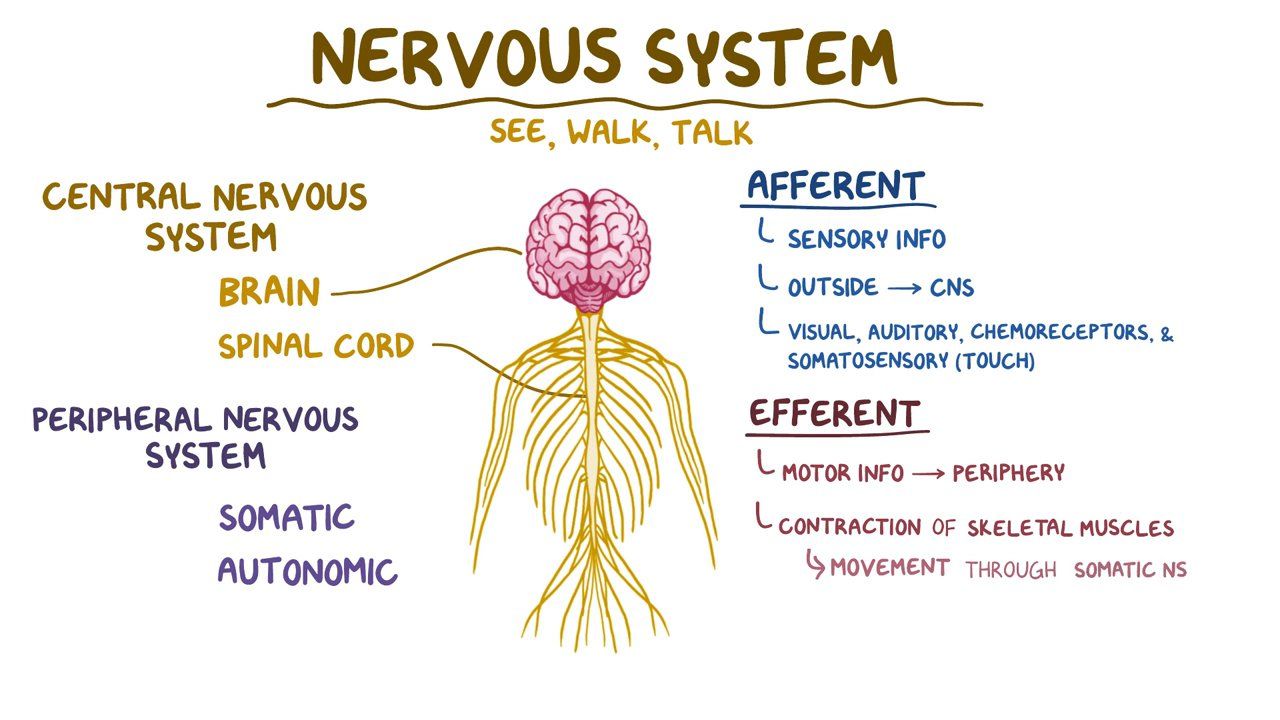 Perception of body and limb positition
Perception of stimuli from the environment and reactions
Perception of stimuli from body and reactions
https://www.osmosis.org/learn/Nervous_system_anatomy_and_physiology
Ability to learn and memory creation
2
Embryonic origin of nervous system
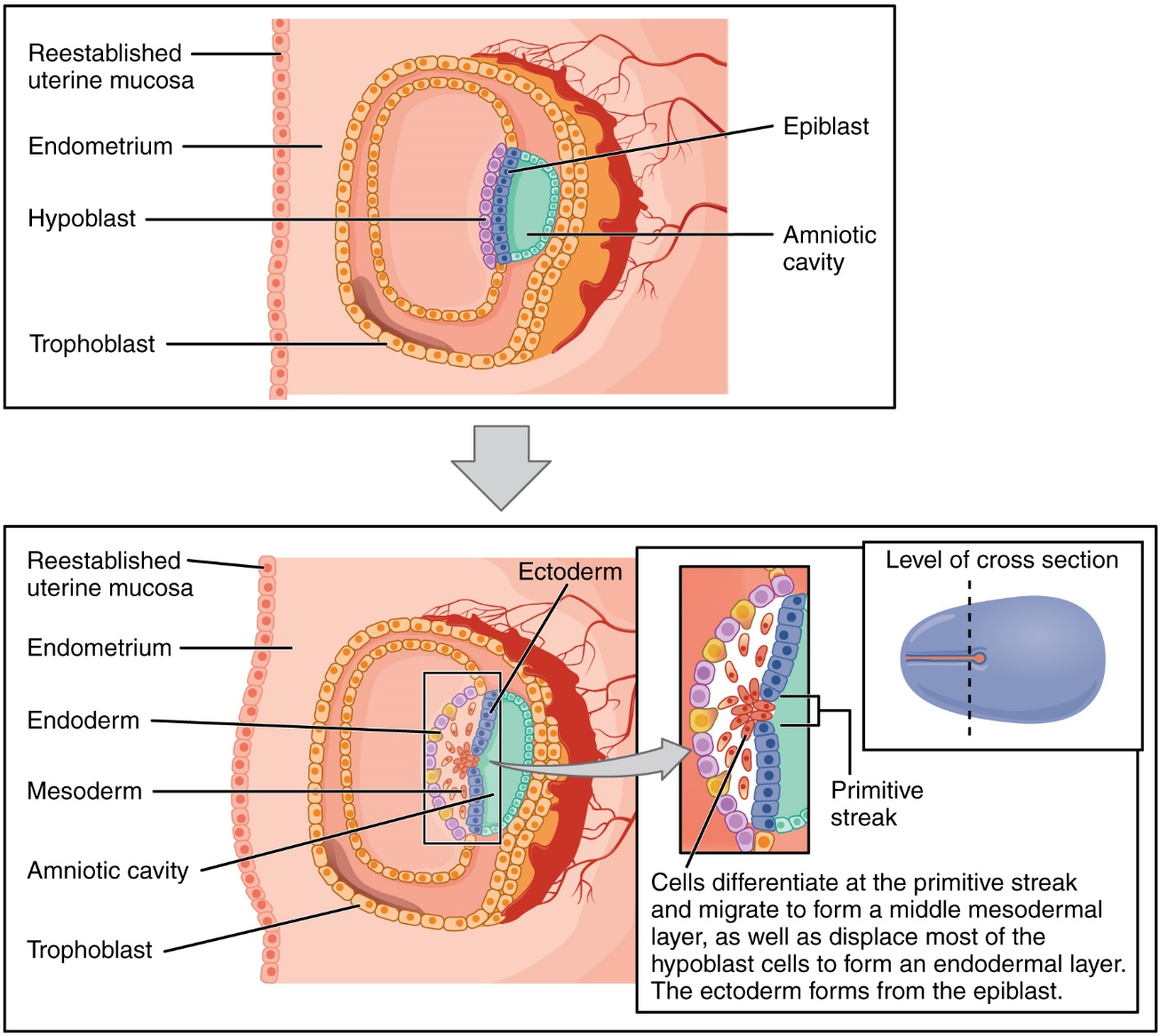 Primitive streak formation in epiblast layer of bilaminar disc
Epiblast layer cells migrate through primitive streak to space between epiblast and hypoblast, replacement of hypoblast cells
Formation of trilaminar disc:
Endoderm – inner layer
Mesoderm – middle layer
Ectoderm – outer layer
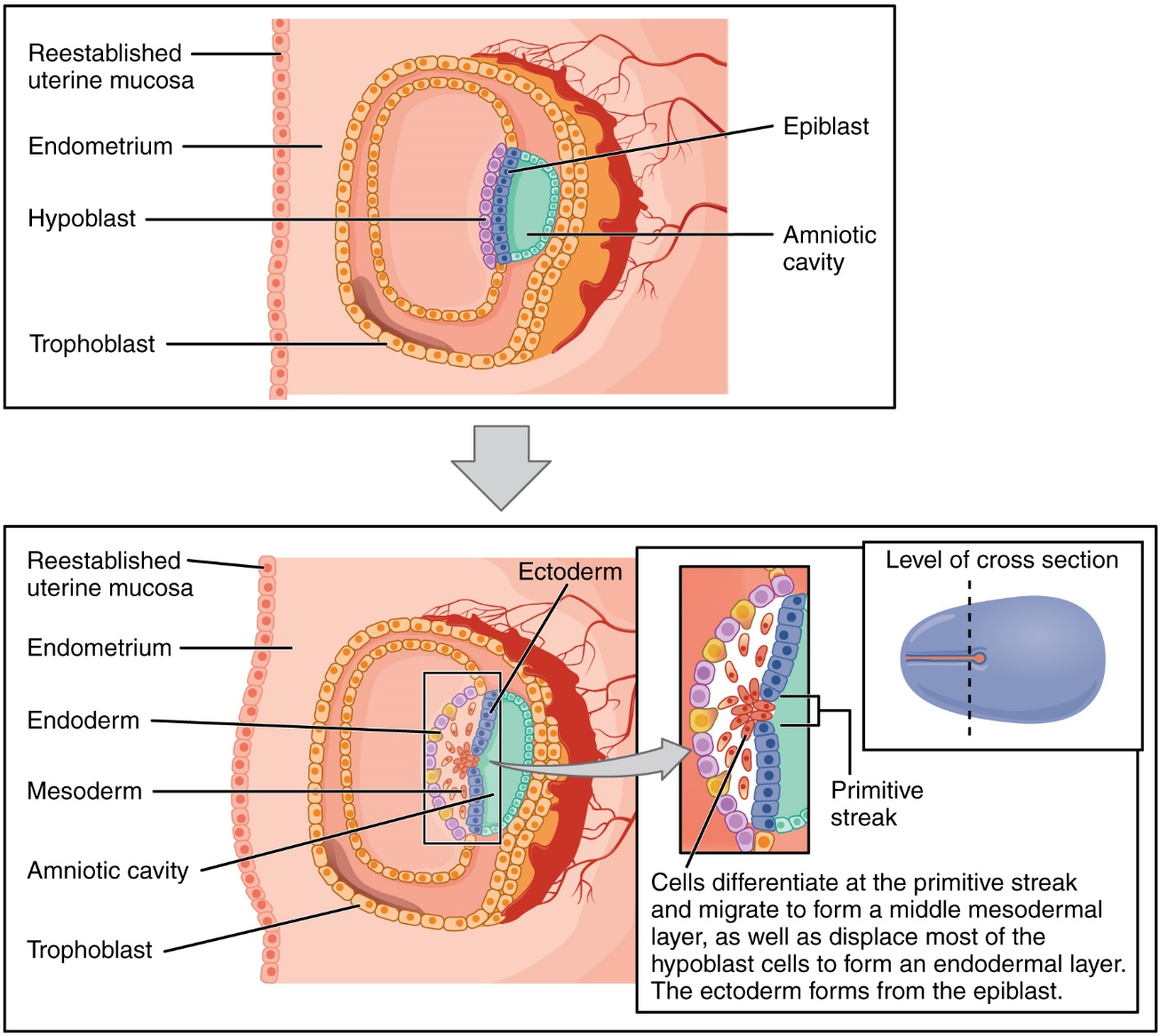 Nervous system forms from ectoderm, originally epiblast
Teach Me Anatomy
3
Neurulation
Ectoderm influenced by factors produced by notochord
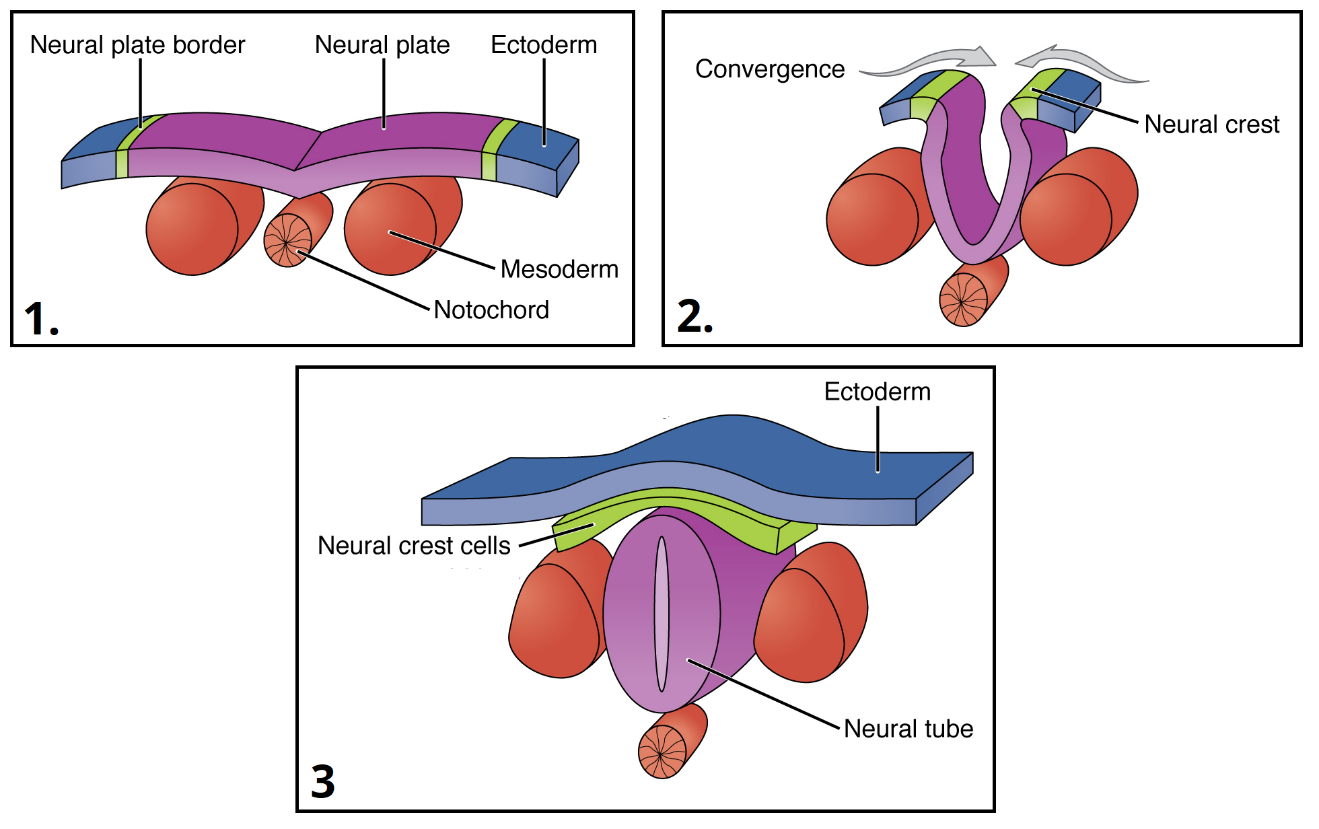 Convergence of neural ridges
adjacent ectoderm differentiate into neuroectoderm
Neural groove
formation of thickened neuroectoderm layer – neural plate
lateraly in neural plate – neural ridges, neural groove between them  → neural ridges move towards each other, fusion along midline – formation of neural tube (basis for central nervous system)
interface between ectoderm and neuroectoderm – region of neural tube fusion – formation of neural crest cells population (basis for peripheral nervous system)
Teach Me Anatomy
4
Nervous system
Structures formed during neurulation:
Neural tube – basis for development of central nervous system
Neural crest – basis for development of peripheral nervous system
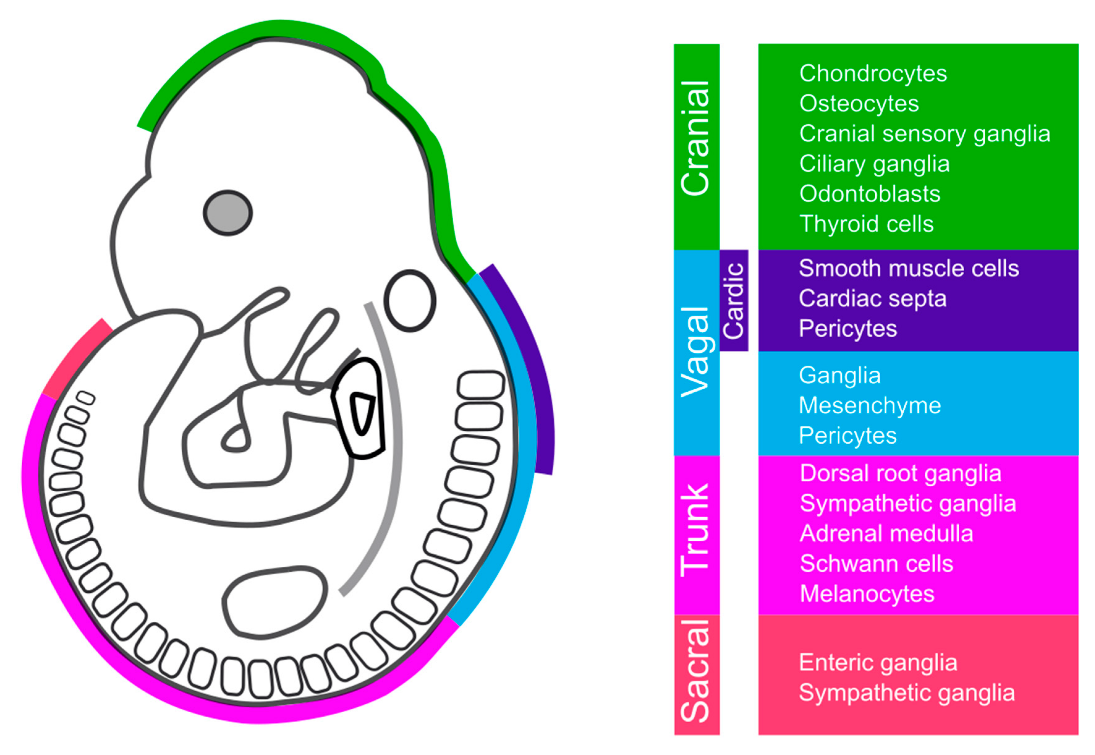 Neural tube:
brain
Spinal cord
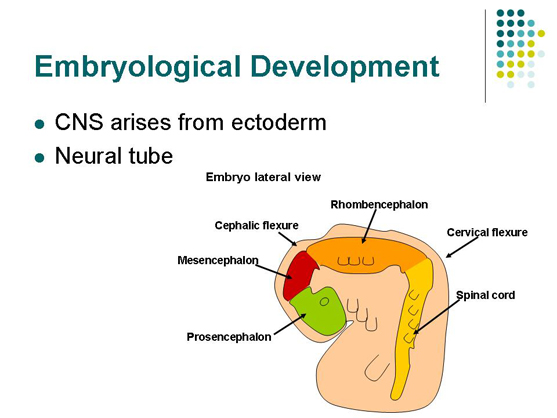 Neural crest:
Peripheral neurons
Enteric neurons
Glial cells
5
Development of neural tube
brain forms from cranial neural tube, spinal cord from caudal
Cranial neuropore
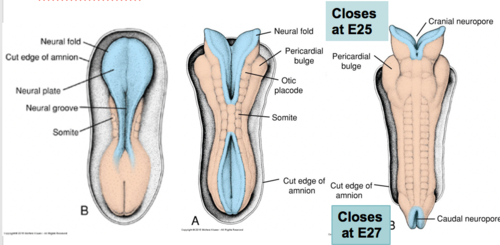 closing neural tube from cranial region (4. somite) to caudal – cranial and caudal parts stay temporarily open, formation of cranial and caudal neuropores (communication of neural tube with amnion)
first closure of cranial neuropore, later caudal neuropore
Caudal neuropore
Spinal cord
brain
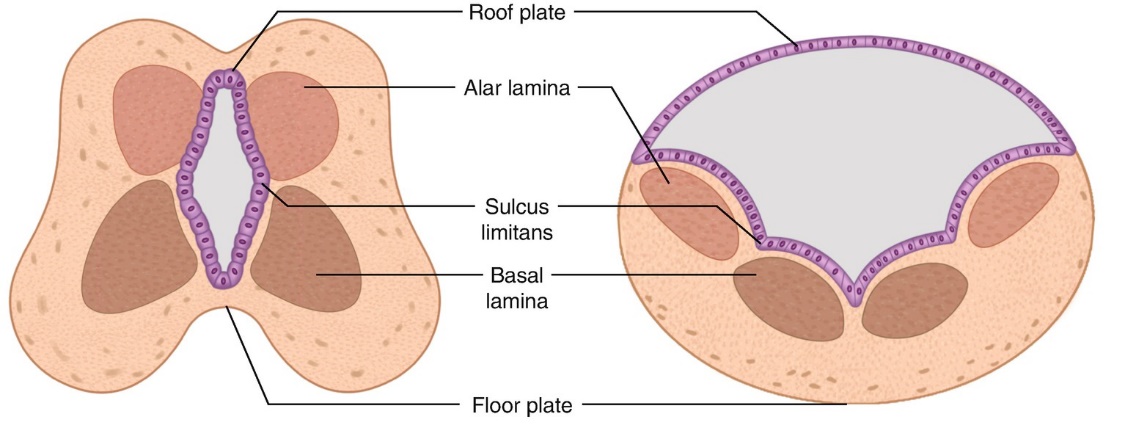 Enclosed neural tube divided along dorsoventral axis:
Ventral – floor plate, development influenced by notochord
ventrolateral – basal lamina/plate – motor neurons
dorsolateral – alar lamina/plate – sensory neurons
dorsal – roof plate, development influenced by surface ectoderm (epidermis)
Sulcus limitans – divide basal and alar lamina
O`Kane and Begg. Clinical Embryology
6
Developmental defects of neural tube closure
Anencephaly
Cranial neuropore closure defect
Reduced formation of brain, or its part (telencephalon)
Often lethal
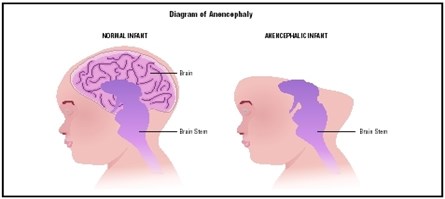 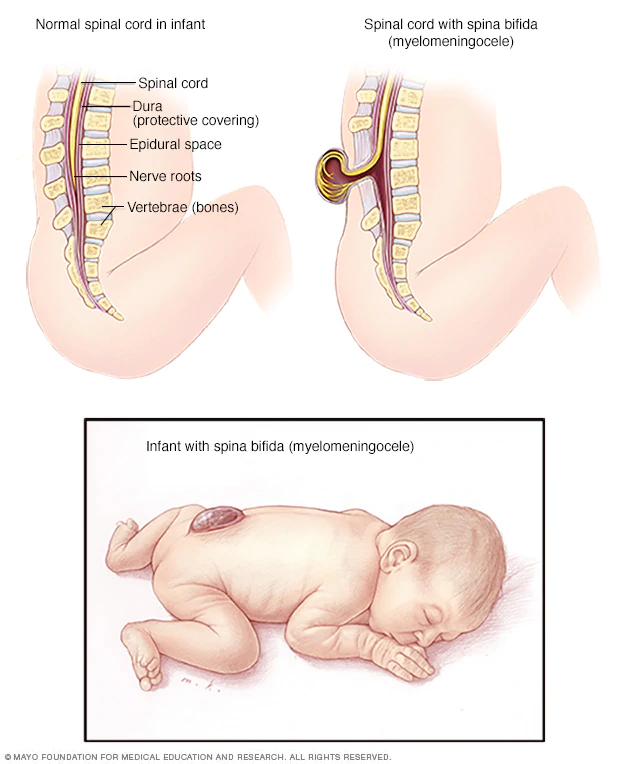 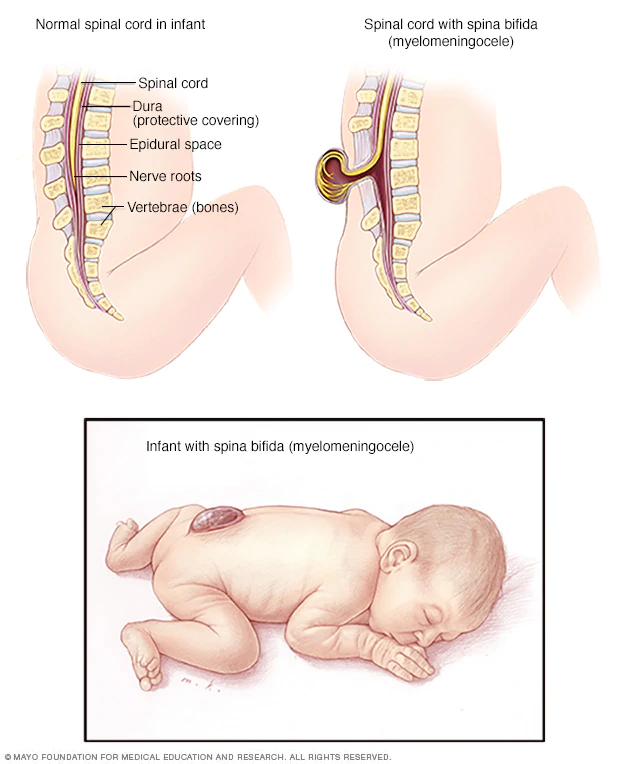 Spina bifida
Defect of caudal neuropore closure
Cleft, prolapse of spinal cord
surgery
7
Initial differentiation of neural tube cells
Neural tube lined by pseudostratified cylindrical epithelium
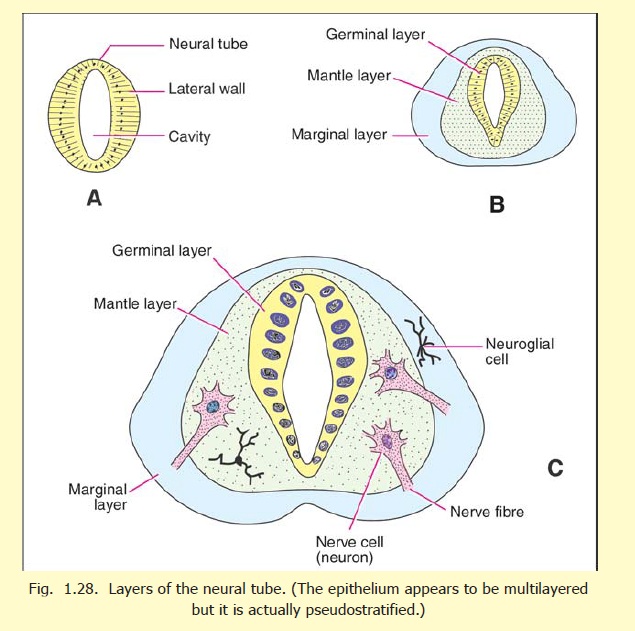 Neuroepithelium differentiate into two major types of progenitors:
neuronal progenitors (neuroblasts) – formation of central nervous system cells
glial progenitors (glioblasts) – formation of CNS supporting cells
Germinal (ependymal) layer
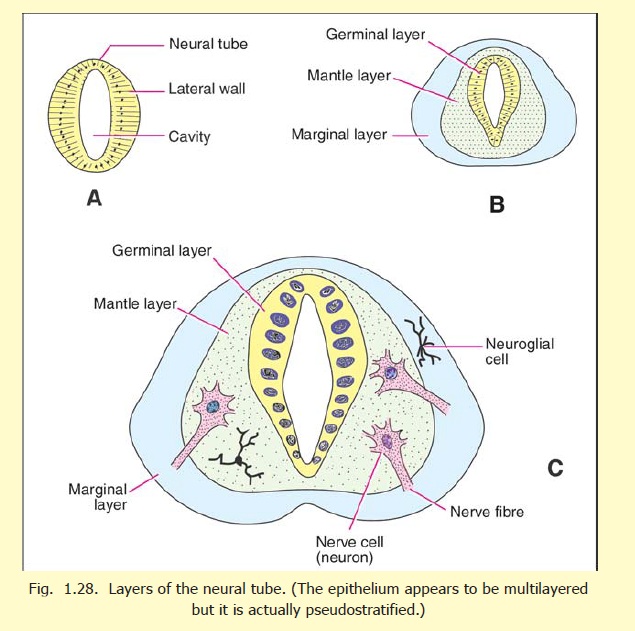 Neural tube neuroepithelium differentiate into 3 basic layers:
Inner (germinal/ventricular) layer – neural tube cavity lining epithelium
Mantle layer – spinal cord grey matter
Marginal layer - periphery
8
Formation of neural tube layers
Inner germinal layer
neuroblasts migrate from gerrminal inner layer to mantle layer
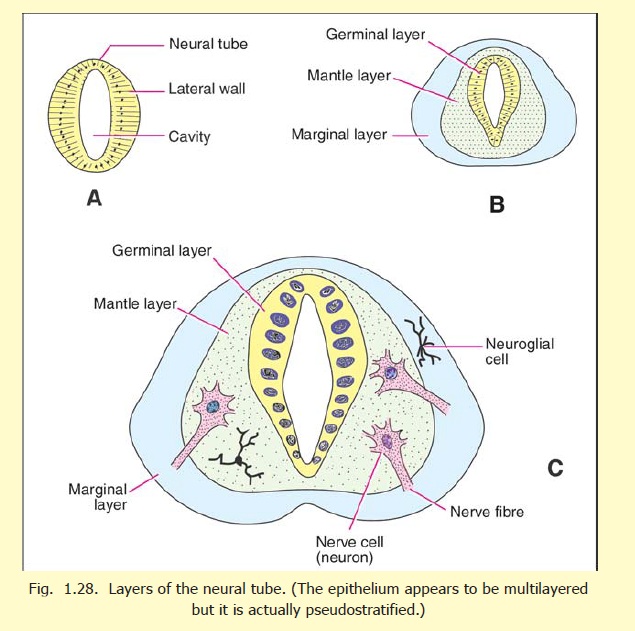 neuroblasts form protrusions from mantle layer lateraly – formation of marginal layer
Mantle layer
Glial cell
(astrocyte, oligodendroglia)
Cells formed from glioblasts:
astrocytes – formed in mantle and marginal layer
oligodendroglia – especially in marginal layer
Neuroepithelial cells lining cavity differentiate to ependymal cells – future lining of brain ventricles and spinal cold canal
Marginal layer
Neuronal protrusion
neuroblast
Glial cell (astrocyte)
9
Neural tube wall histogenesis
Differentiation of neural tube cells – from germinal neuroepithelium
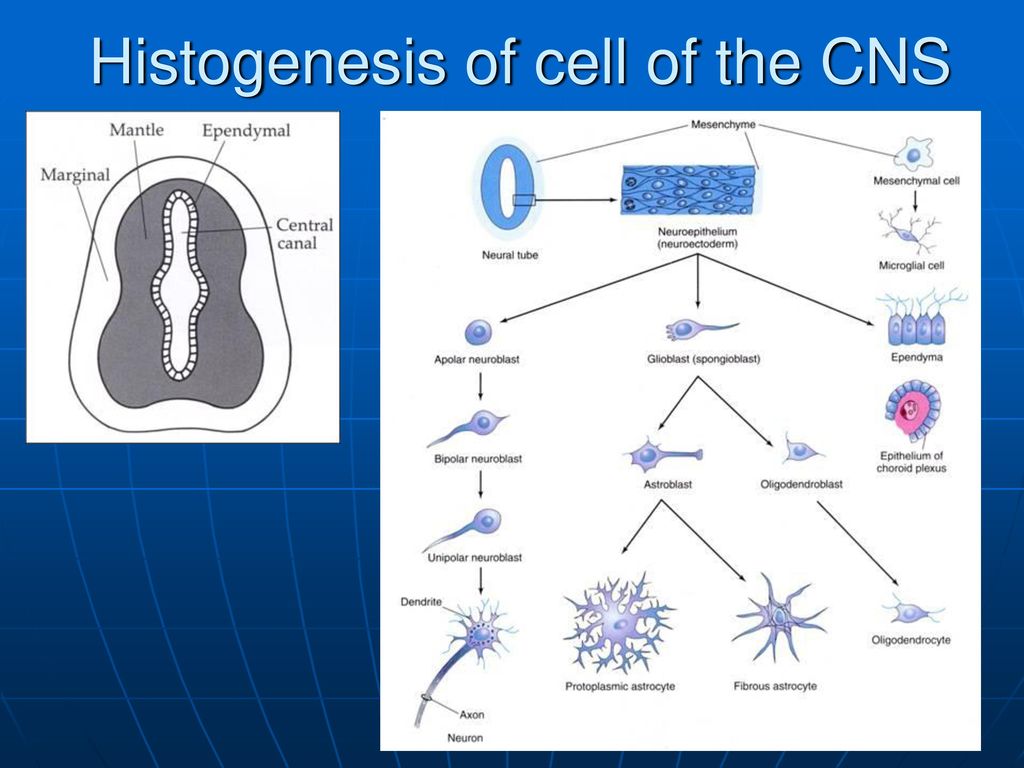 Neuroblast lineage – development of neurons
Apolar neuroblast – progenitor without protrusions
Bipolar neuroblast – formation of two protrusions
Unipolar neuroblast – one protrusion
Neuron – formation of one axon, development of dendrites
Glioblast lineage – development of supporting cells
Spongioblast – glial cells progenitor
Astroblast – astrocytic progenitor (blood-brain barrier)
Oligodendroblast – progenitor of oligodendroglia (CNS neurons myelination)
ependyma – epithelial cells forming neural tube lining → important for development of choroid plexus
mesenchyme – microglia development (nervous system monocytic cells)
10
Radial glia
specialized neural cells (bipolar morphology – similiarly to neuroepithelial cells
Long protrusions from ventricular zone (germinal epithelium) to marginal layer
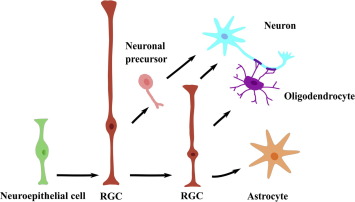 supporting cells for migration of immature neurons from germinal epithelium to marginal layers of developing epithelium
progenitor cell for development of:
neurons
Glial cells
important for differentiation of cells in specific CNS regions
11
Brain development – primary brain vesicles
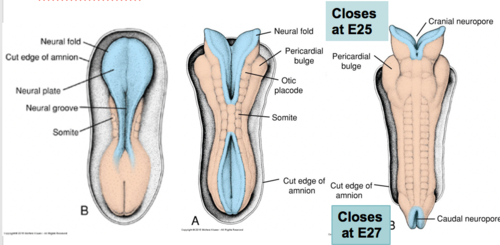 Brain development in cranial region – region of neural plate extension
From neural plate extension, 3 primary brain vesicles formed:
prosencephalon – forebrain
mesencephalon – midbrain
rhombencephalon – hindbrain
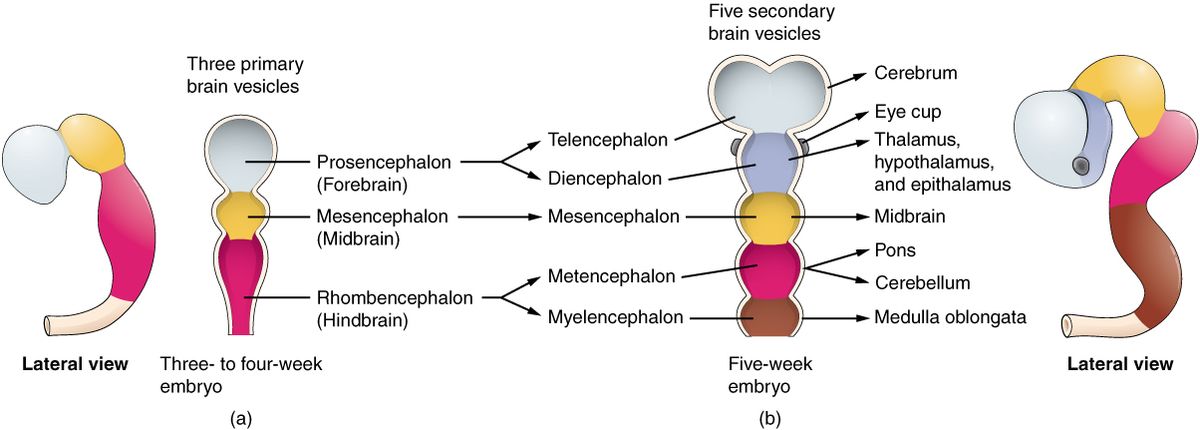 Brain compactness and small space for its development →
Formation of 2 flexures of neural tube:
Cervical – flexure between hindbrain and spinal cord
Cephalic – ventral flexure in the midbrain region
Cephalic flexure
Cervical flexure
12
Brain development – secondary brain vesicles
3 primary vesicles transform to 5 secondary brain vesicles
Prosencephalon:
Telencephalon – cranial part; brain hemispheres, olfactory lobe
Diencephalon – caudal part; eye cups, thalamus, neurohypophysis, epiphysis
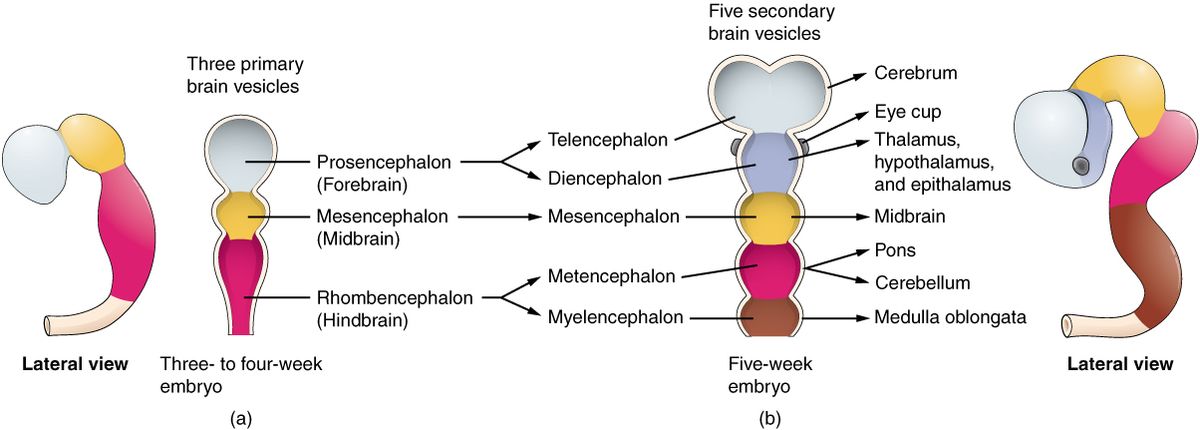 hemispheres
Mesencephalon – no division
Rhombencephalon
Metencephalon – cranial part; pons Varoli, Cerebellum
Myelencephalon – caudal part; Medulla oblongata
13
Rhombencephalon
after neuropore closure – expansion of lateral rhombencephalic walls dorsally
dorsal
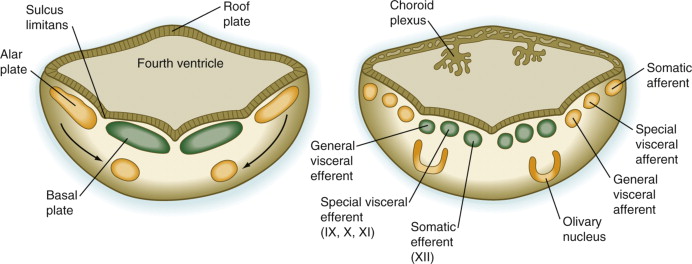 roof plates extend laterally and dorsally – formation of diamond-shaped structure – fourth ventricle
Brain ventricle covered by thin ependymal cell layer
cranialy – formation of metencephalon
caudally – formation of myelencephalon
ventral
Sadler, 1990. Langman`s medical embryology
14
Myelencephalon
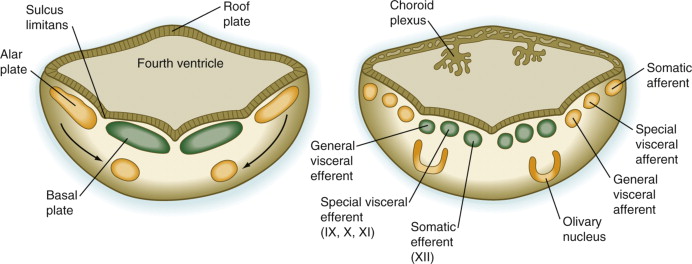 myelencephalon – caudal rhombencephalon
myelencephalon – connection of spinal cord and brain → Medulla oblongata
dorsal
Extension of walls laterally – alar plates localized laterally, basal plates medially
Formation of dorsal (roof) and ventral (floor) plates
roof plate compose of one layer of ependymal cells covered by cells of developing vessels (mesoderm) – pia mater (vascular cover closely attached to brain)
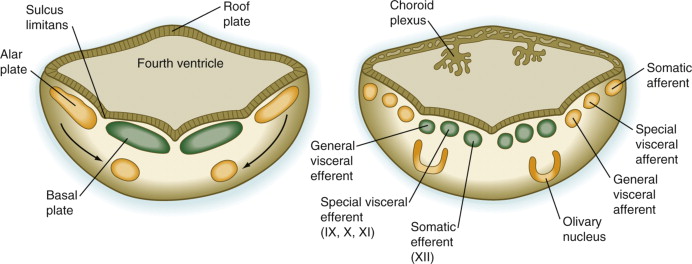 ependyma and pia mater of 4. ventricle → tela choroidea, invagination to 4. ventricle – formation of choroid plexus (production of cerebrospinal fluid)
ventral
9., 10., 11.
development of cranial nerves -  VI. abducens, VII. facial, VIII. vestibulocochlear, IX. glossopharyngeal, X. vagus, XI. accessory, XII. hypoglossal
12.
Sadler, 1990. Langman`s medical embryology
15
Metencephalon
metencephalon – cranial rhombencephalon
metencefalon – development of dorsally localized Cerebellum and ventrally localized pons Varoli
dorsal
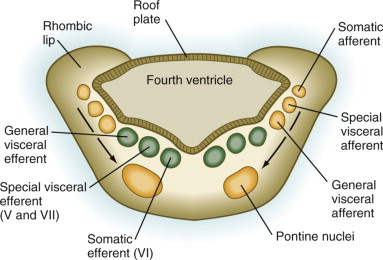 develops similarly to myelencephalon – extension of walls laterally – alar plates laterally, basal plates medially
dorsolaterally – formation of rhombic lips (basis for Cerebellum)
5., 7.
Development of V. cranial nerve - trigeminal
6.
ventral
Sadler, 1990. Langman`s medical embryology
16
Cerebellum development
originates in dorsolateral parts of alar plate of rhombencephalon – rhombic lips
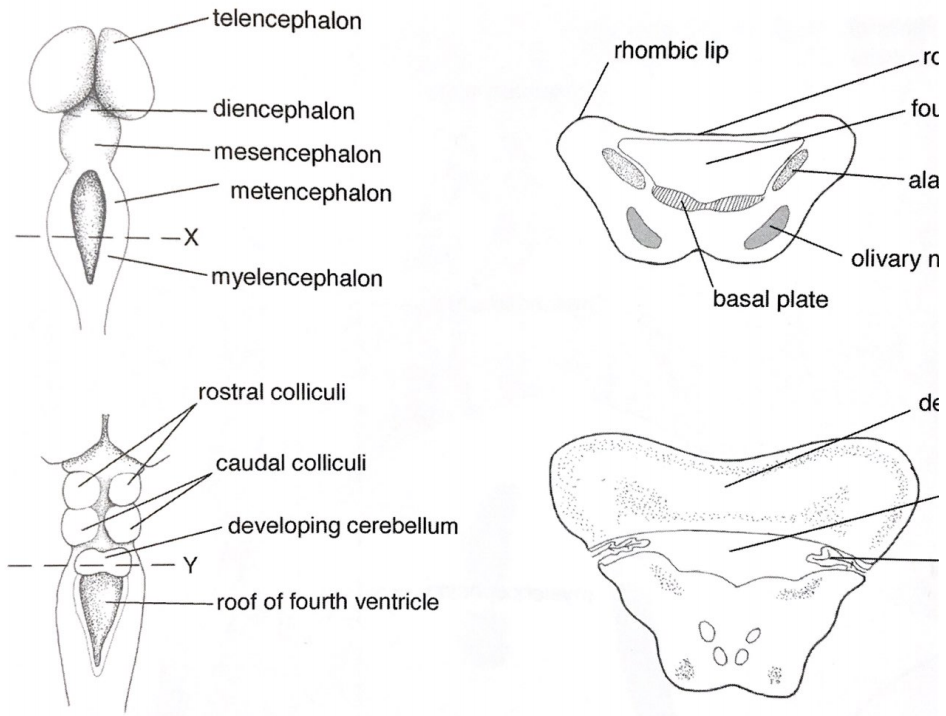 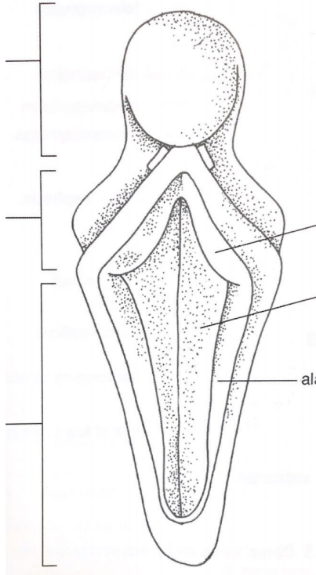 Roof plate
mesencephalon
diencefalon
4. ventricle
Alar plate
Rhombic lip
metencephalon
Basal plate
Floor plate
Rhombic lips come together in mesencephalon region – proliferation of rhombic lip cells – formation of precursors of cerebellar hemispheres
Cerebellum
Alar plate
myelencephalon
Choroid plexus
Further proliferation results in connection and fusion medially – one cerebellum formed covering 4. ventricle
Edited: McGeady et al. Veterinary Embryology. 2009
17
Mesencephalon
slight developmental changes compared to other parts
rostral and caudal colliculi
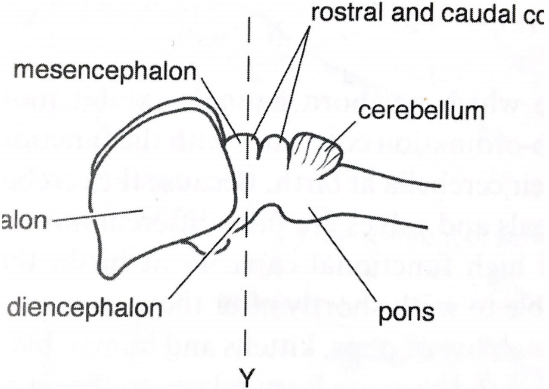 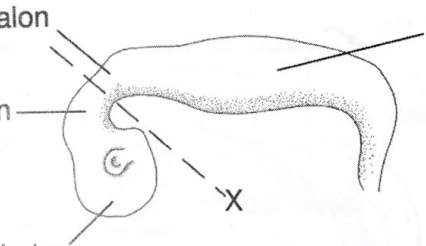 medial expansion of alar and basal plates – reduction of neural canal – formation of mesencephalic aquaduct
Basal plate – formation of motoric nuclei of cranial nerves (III. oculomotor, IV. trochlear)
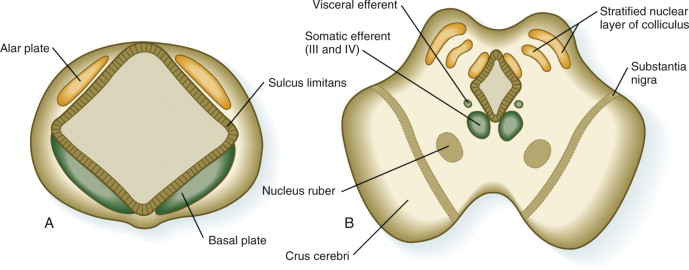 crura cerebri – expansion of peripheral parts of basal plate – roots for descending nerves from cereberal cortex to pons and spinal cord
neuroblasts from alar plates settle tectum (dorsal part of mesencephalon) – formation of 4 nuclei (colliculi) with visual and auditory function
substancia nigra – migration of alar cells ventrally (dopamine production), motoric function
Sadler, 1990. Langman`s medical embryology
18
Prosencephalon
rostral part of brain – telencephalon rostrally, diencephalon caudally
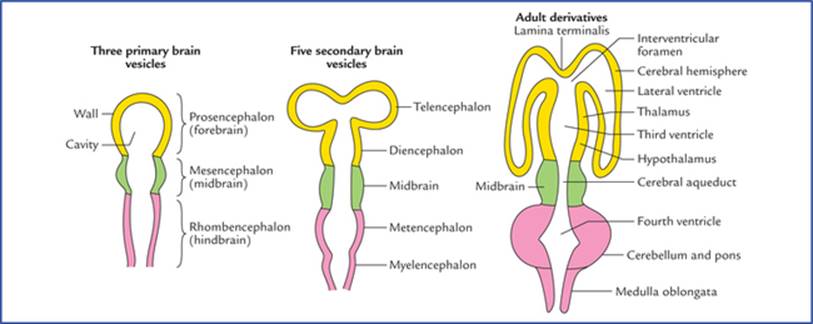 Prosencephalon:
Telencephalon – cranial part; hemispheres, olfactory lobe
Diencephalon – caudal part; eye cups, thalamus, hypothalamus, neurohypophysis, epiphysis
Cavity of diencephalon – 3. brain ventricle
Cavity of telencephalon – paired lateral ventricles
19
Diencephalon
Caudal part of forebrain
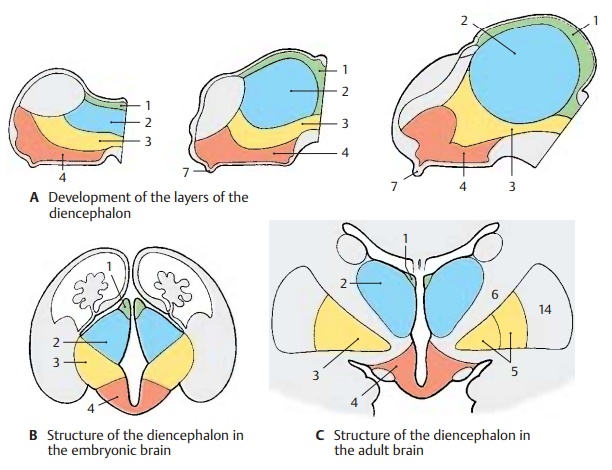 Does not form basal plates – formation from alar and roof plates
Formation of 3 medial protrusions from lateral walls:
dorsally – epithalamus (1)
middle – dorsal thalamus (2), subthalamus (3)
ventrally – hypothalamus (4)
Growth of thalamus (sensoric center of brain) medially to ventricle – reduction of cavity
hypothalamus – center for sleep, digestions, termoregulation, behaviour
ventrally – formation of neurohypophyseal infundibulum
Caudal part of epithalamus – epiphysis cerebri – endocrine gland (melatonin)
https://www.brainkart.com/article/Subdivision-of-Diencephalon-s-Structure_14831/
20
Hypothalamo-hypophysal system
HYPOTHALAMUS
Ventral part of diencephalon (tuberal hypothalamus with the pituitary stalk, mammilary bodies) + caudal part of telencephalon (preoptical area)
Symmetrically duplicated parts divided
by the 3rd ventricle

HYPOPHYSIS
Diencephalon – infundibulum 
- Neurohypophysis (pars nervosa)
Oral cavity endoderm – Rathke´s pouch
- Adenohypophysis (pars distalis)
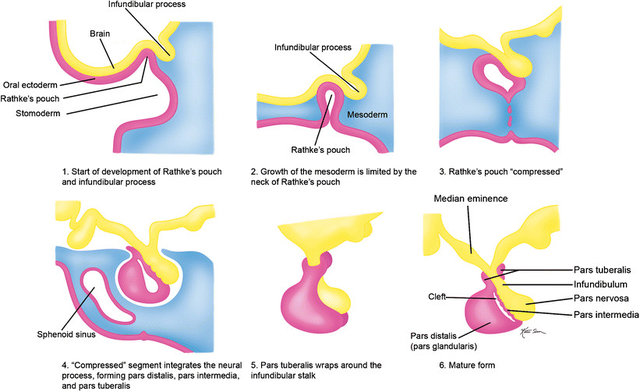 https://www.researchgate.net/publication/273833506_Magnetic_resonance_imaging_of_sellar_and_juxtasellar_abnormalities_in_the_paediatric_population_an_imaging_review/figures?lo=1
21
Telencephalon
The most rostral brain region – central part lamina terminalis, 2 lateral diverticles – formation of hemispheres
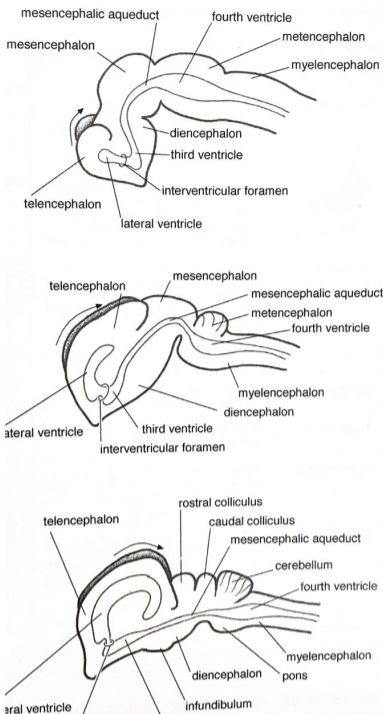 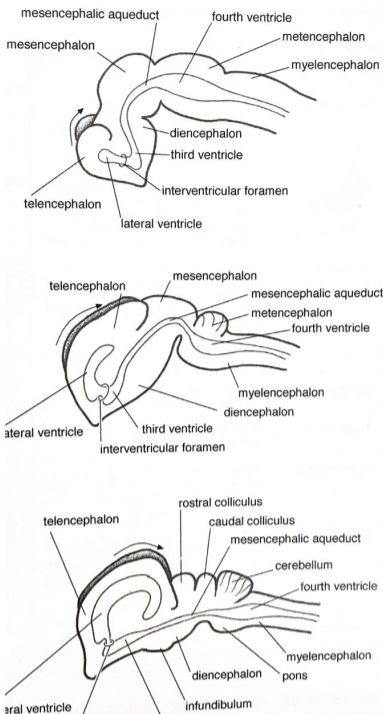 telencephalon
Cavities of lateral diverticles communicate with 3. ventricle of diencephalon
expansion of hemispheres – reduction of lateral ventricles and 3. ventricle
telencephalon
Development of telencephalon – first rostral expansion, further dorsal expansion, subsequent caudal expansion, finally ventral expansion – formation of C-shaped hemispheres
telencephalon
Hemispheres cover diencephalon, mesencephalon and rostral rhombencephalon – formation of brain cortex
Biggest region – development of centers for learning and memory, intellect and emotions
Edited: McGeady et al. Veterinary Embryology. 2009
22
Differentiation of cells in brain cortex
3 basic zones – ventricular, intermediate, marginal
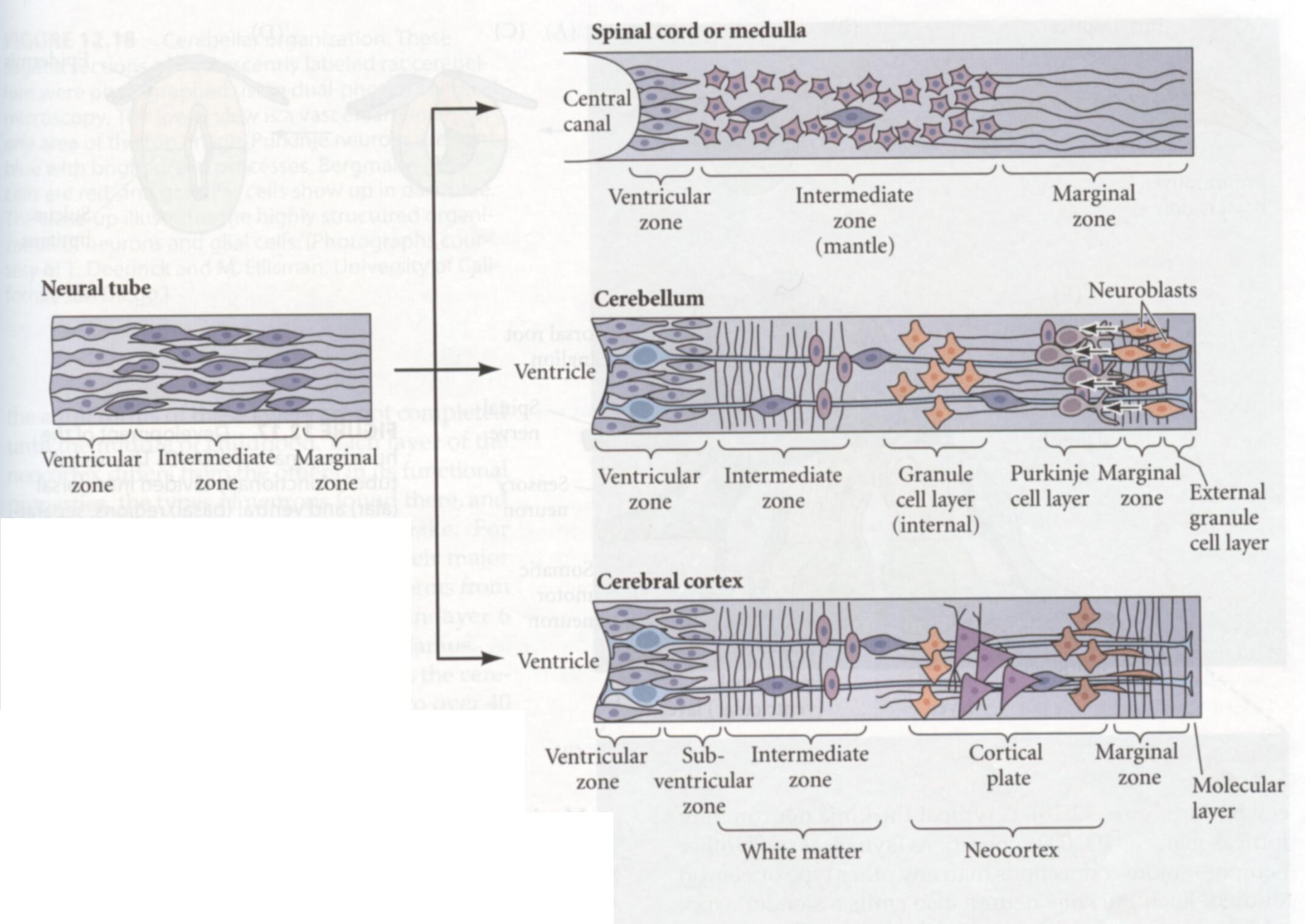 Onset of cortex formation – asymmetric division of radial glial cells – formation of radial glia and neurons
Intermediate progenitors (IP) migrate from ventricular to subventricular zone – symetric division of IPs – formation of identical neurons
migration of IPs to cortical zone through intermediate zone (future white matter)
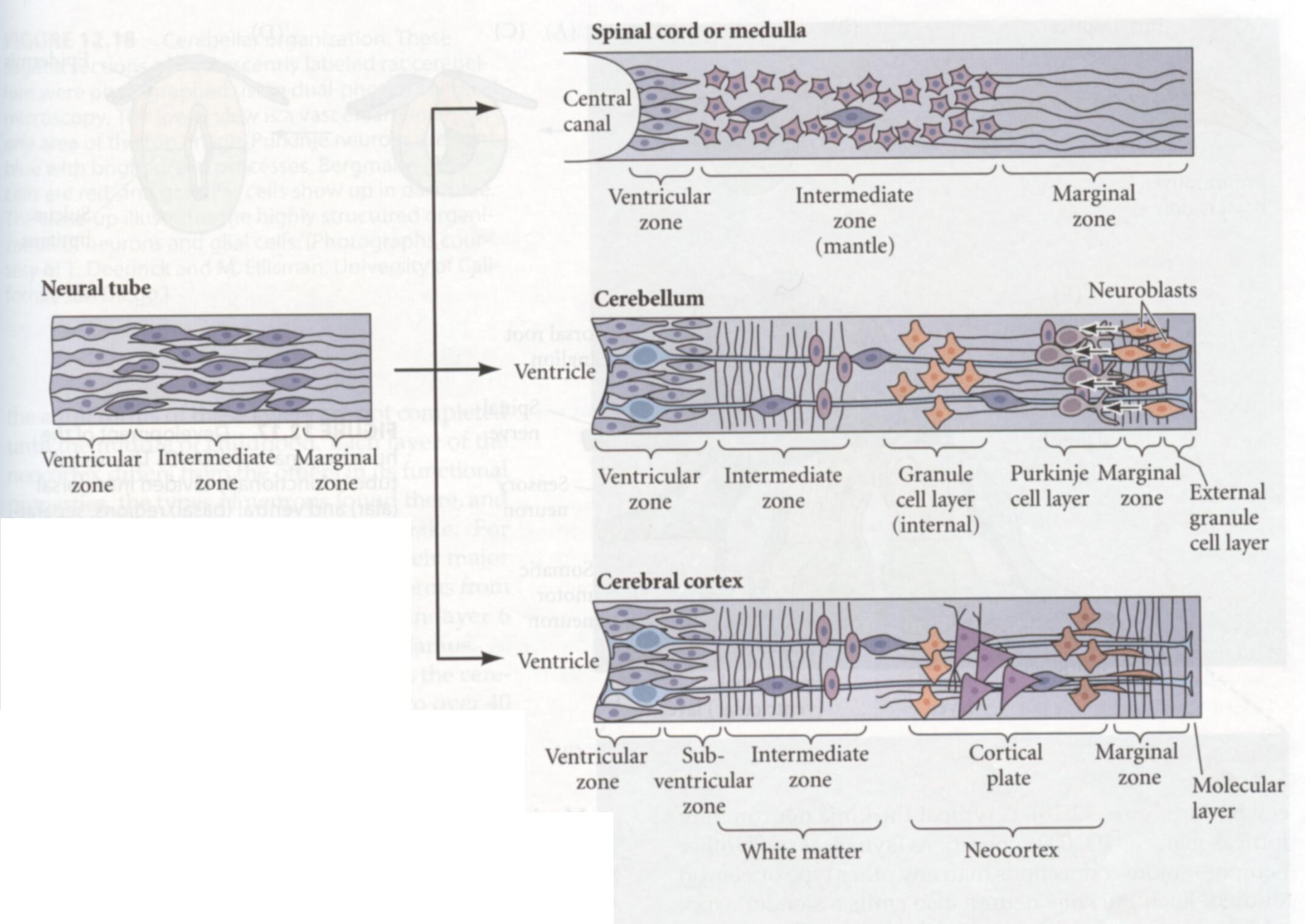 Cortical layer formed of (from inner to outer regions):
Fusiform – smaller pyramidal cells, interneurons
Inner pyramidal layer – bigger pyramidal neurons
Inner granular – dense small granular cells
Outer pyramidal – pyramidal cells, short protrusions
Outer granular – dense small granular cells
molecular – stelate and basket cells
Scott Gilbert. Developmental Biology 10th edition
23
Developmental defects of brain
Macrocephaly
Expansion of individual brain regions
Major cause – enhanced proliferation of neurons and glial cells
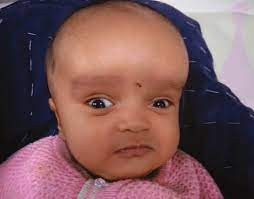 Hydrocephaly
Higher production and accumulation of cerebrospinal fluid in brain, often caused by altered connection between ventricles
Enlarged ventricles cause higher pressure in brain
lead to headache, problems with balance, double vision, mental changes
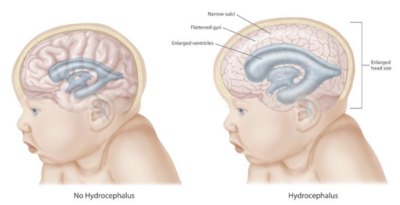 24
mouse
E12
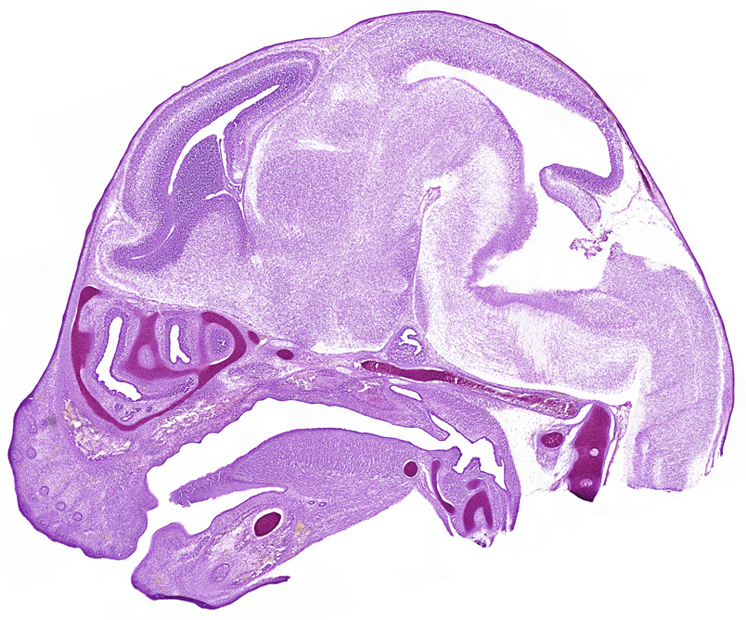 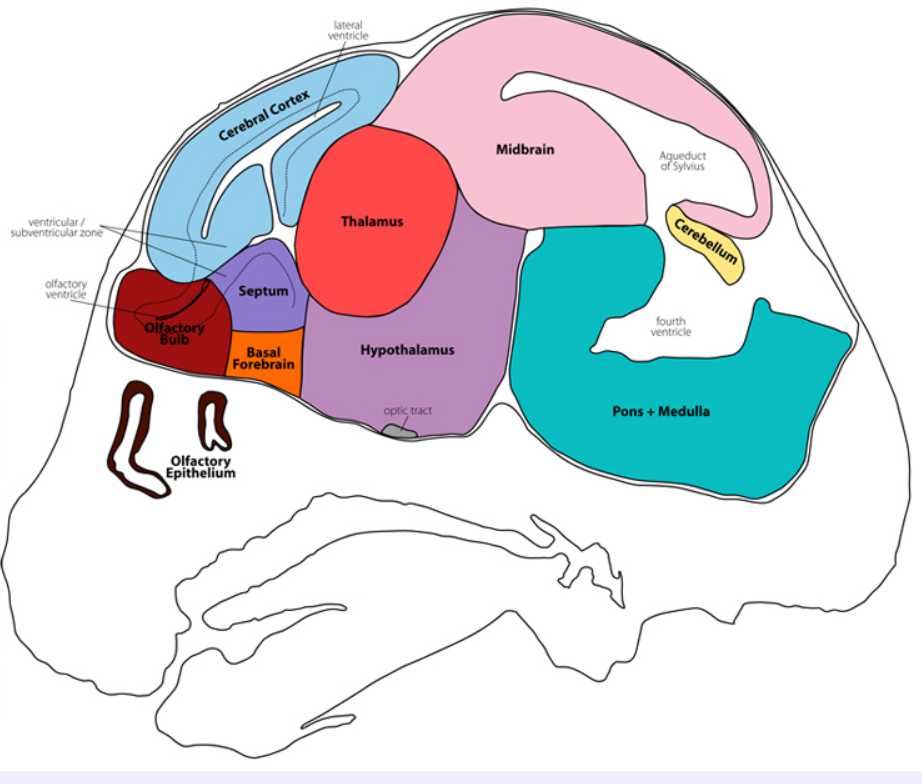 mouse
E12
Hypothalamus   Thalamus  Midbrain  Aquaduct of sylvii
Rathke pouch
Cerebral
cortex
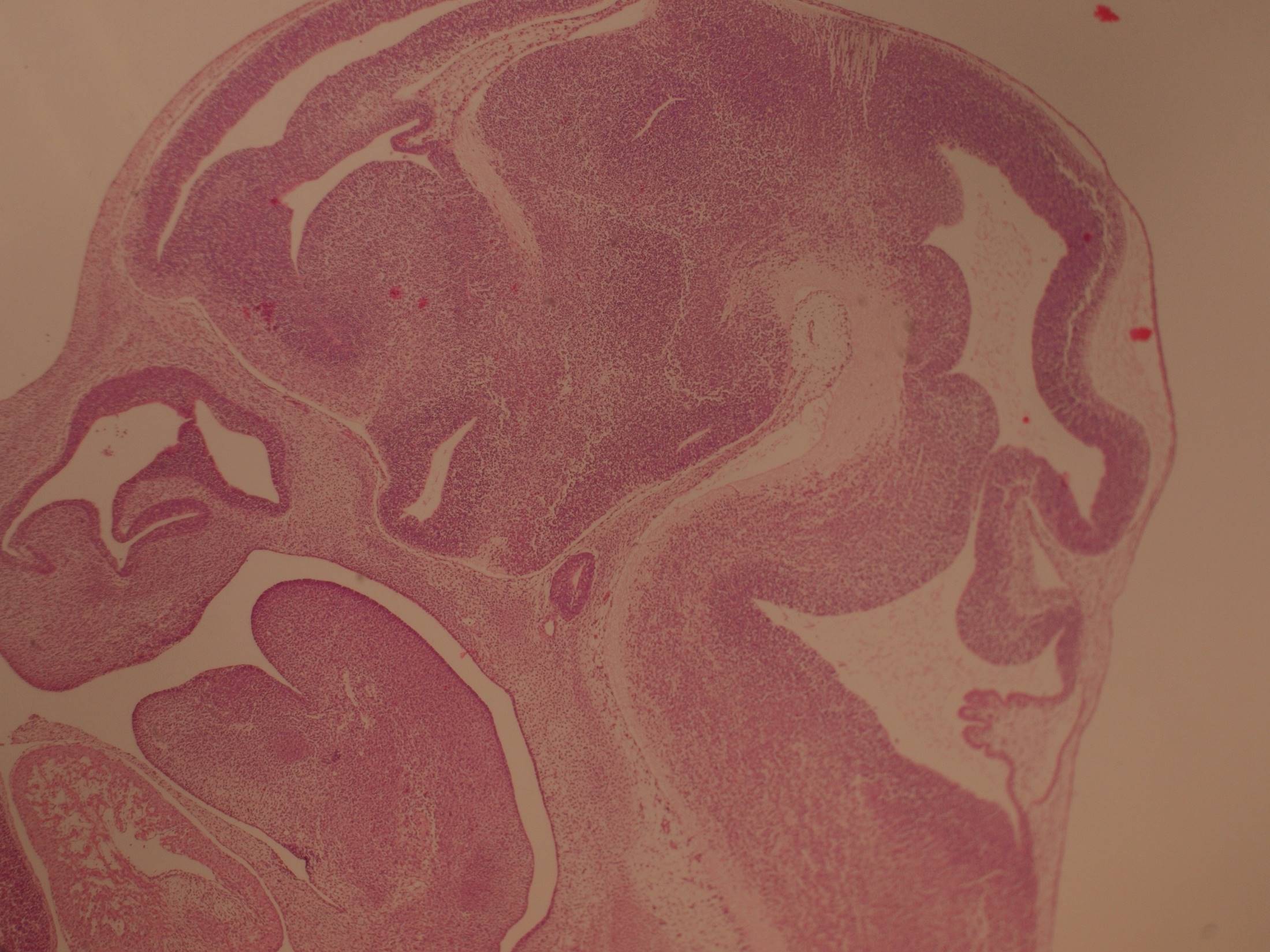 Lateral 
Ventricle
Septum

Olfactory
bulb
Pons
Nasal cavity
Cerebellum

Fourth 
Ventricle

Choroid plex

Myelenceph.
Development of spinal cord
development of spinal cord from neural tube caudally from rhombencephalon
Enclosed neural tube divided along dorsoventral axis:
Ventral – floor plate, development influenced by notochord
ventrolateral – basal plate – motor neurons
dorsolateral – alar plate – sensory neurons and interneurons
dorsal – roof plate, development influenced by surface ectoderm (epidermis)
Sulcus limitans – divide basal and lateral plates
O`Kane and Begg. Clinical Embryology
alar and basal plates – formed by proliferation of neuroblasts in mantle layer
Spinal cord
brain
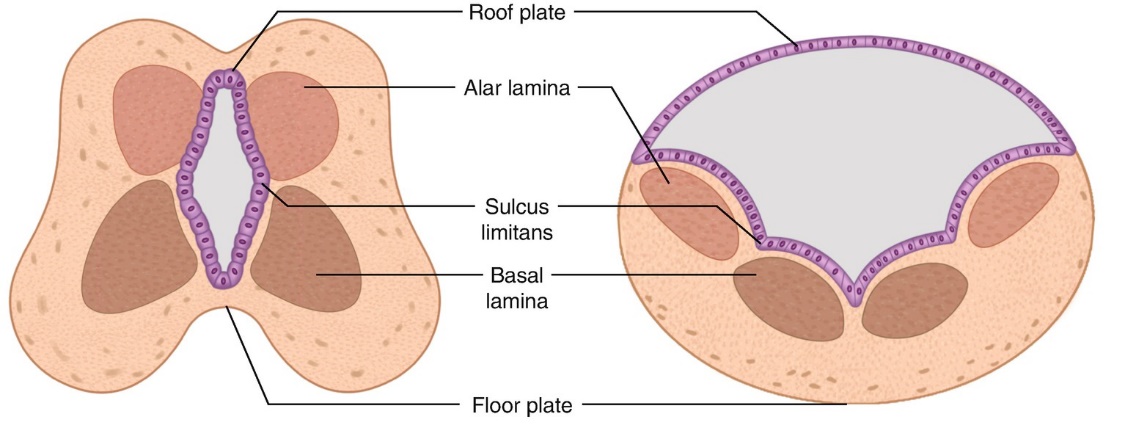 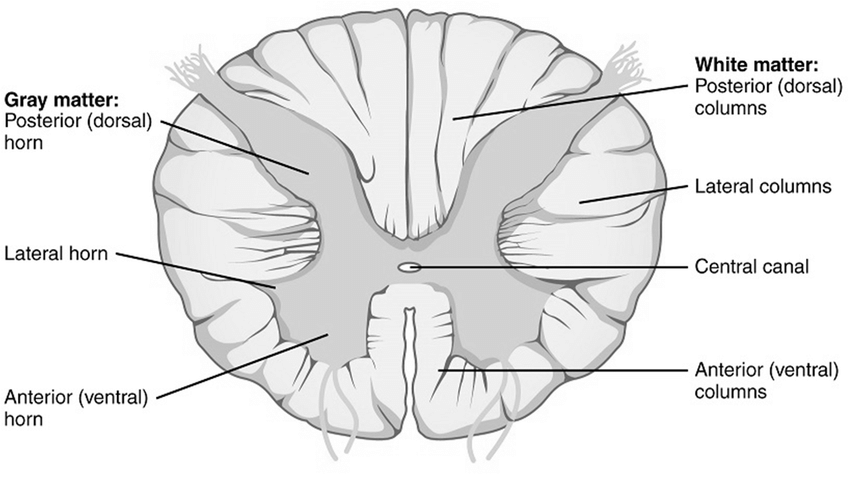 alar – formation of sensory and interneurons
basal – formation of motoric neurons
intensive proliferation, fusion of plates – typical butterfly shape of grey matter
27
Development of ventral and dorsal spinal cords
Formation of motor neurons (basal plate):
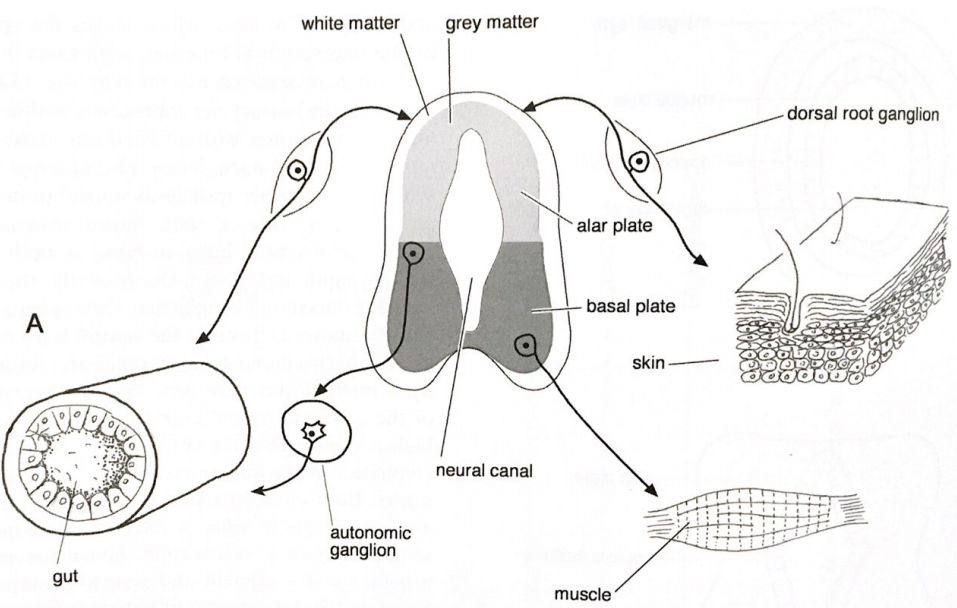 Ventral cord – motor axon outgrows from neuroblast – inervation of effector organ (muscle)
Lateral cord – motoric axon outgrows from neuroblast to autonomic ganglion, axons outgrows from axons of autonomic ganglion – inervation of autonomic organ (gut)
Formation of sensory neurons (neural crest):
somatic neuroblast of dorsal ganglion – one protrusion outgrows towards dorsal spinal cord, other protrusion terminates in somatic sensory receptor (skin)
viscelar neuroblast of dorsal ganglion - one protrusion outgrows towards dorsal spinal cord, other protrusion terminates in visceral sensory receptor (gut)
Edited: McGeady et al. Veterinary Embryology. 2009
28
Development of spinal nerves
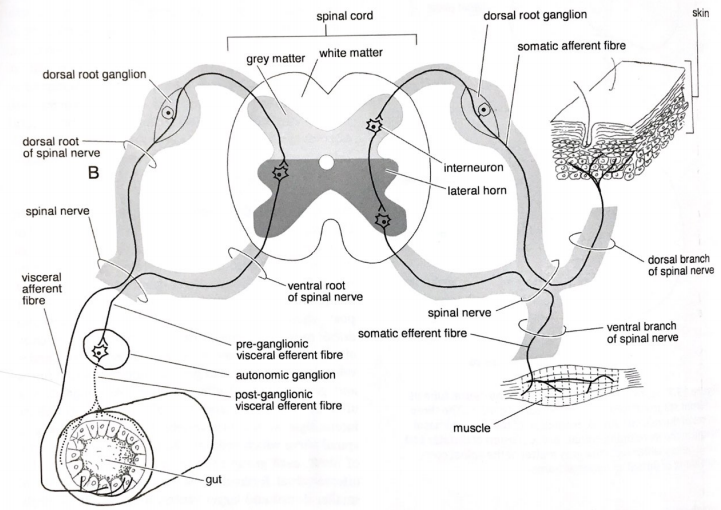 interneurons – connection between CNS neurons
Receive information from sensory neurons or interneurons
Transmission of information to motor neurons or interneurons
efferent fibers – lead signals from CNS to tissues and organs, formed from basal plates
afferent fibers – lead signals from periphery to CNS, formed from neural crest cells
together – spinal nerve, formed of dorsal (afferent) and ventral (efferent) fibers
Edited: McGeady et al. Veterinary Embryology. 2009
29
Development of peripheral nervous system
Nervous system outside the brain and spinal cord:
Cranial and spinal nerves
Sensory and autonomic ganglia
Supporting cells
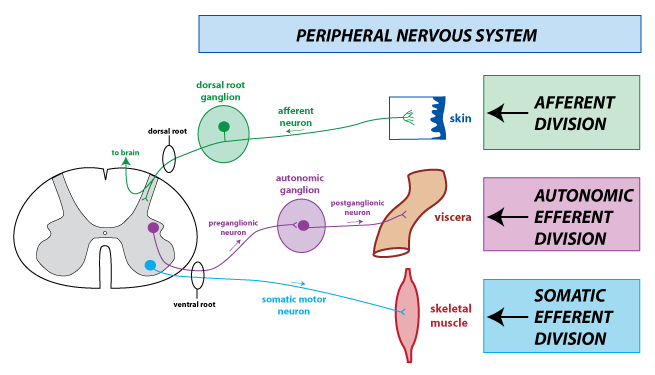 CNS – efferent somatic and autonomic fibers from basal plates
Neural crest:
Afferent nerve fibers
Postganglionic neurons
Spinal, head and autonomic ganglia
Glial cells
Placodal tissues (ectodermal placodes of sensory system):
part of cranial neurons and ganglia
30
Development of dorsal root ganglia (DRG)
Bodies of neurons responsible for transmission of sensory information from receptors (termoreceptors, nociceptors, proprioreceptors, chemoreceptors) to CNS
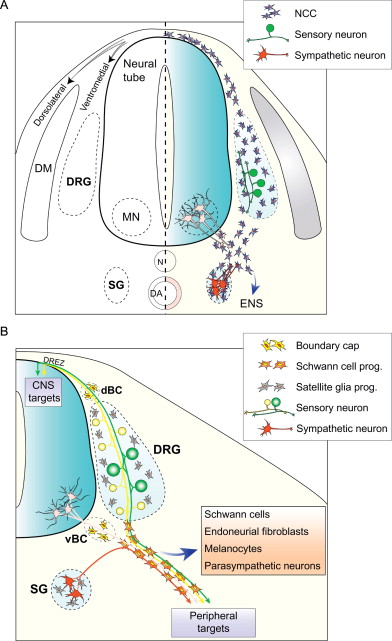 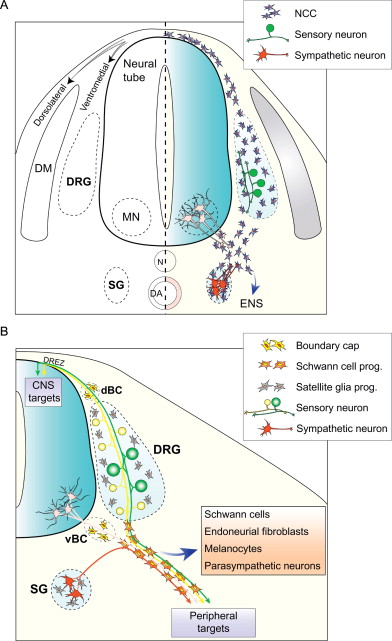 Bodies of neurons separated by satellite glial cells – preventing transmission of signals between bodies
Trunk neural crest cells migrate ventrally
migration terminated medially from somites
formation of two cell populations:
Sensory neurons
Glial cells (Satellite glia, Schwann cells)
neuron:
Dorsomedial outgrowth (neural tube)
Ventrolateral outgrowth (connected to developing spinal nerve)
31
Autonomic nervous system
General visceral efferent system – involuntary regulation of systems (smooth and cardiac muscles, exocrine and endocrine glands)
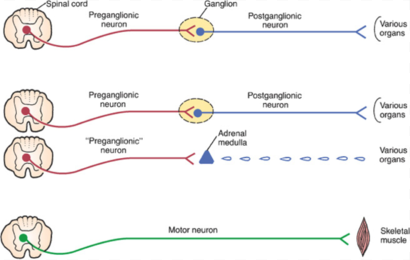 Divided to:
sympathetic
parasympathetic
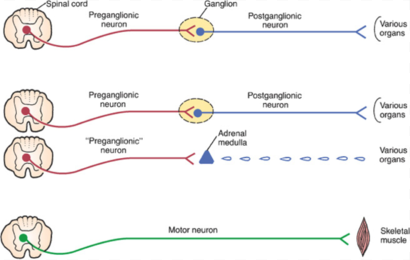 in contrast with somatic efferent system (one neuron), autonomic system formed of two neurons
connection takes place in autonomic ganglion (neural crest)
Delloye-Bourgeois and Castellani, 2019. Front Mol Neurosci
32
Sympathetic nervous system
Sympathetic system develops:
preganglionic neurons – trunk and lumbar spinal cord
postganglionic neurons and ganglion - sympatoadrenal population of trunk neural crest
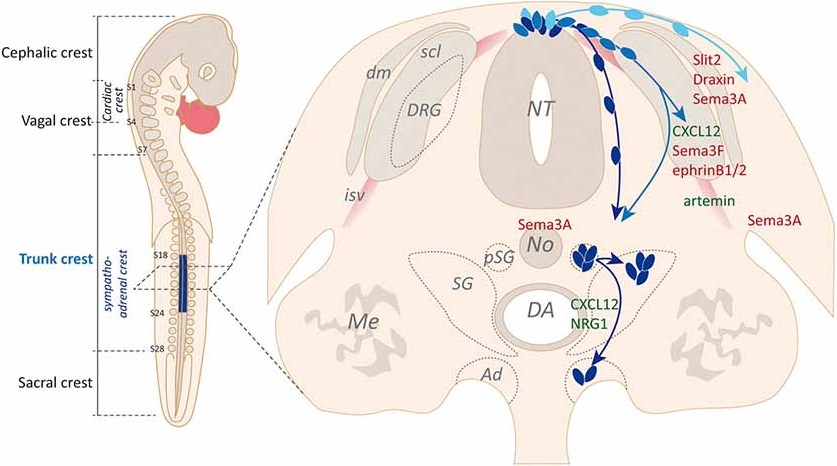 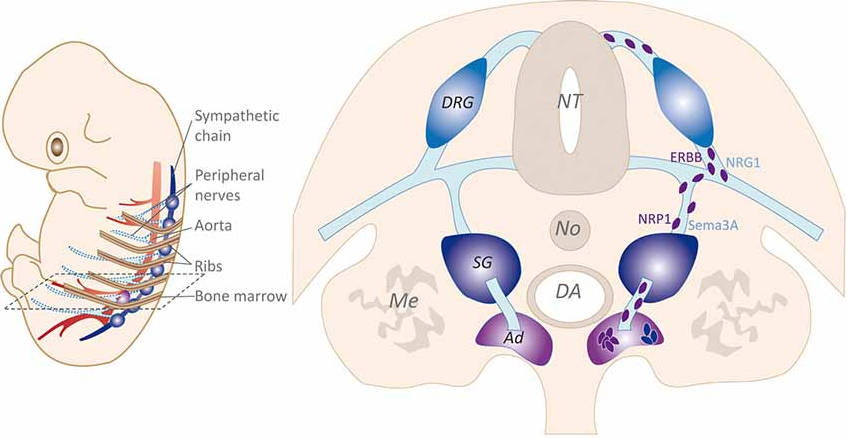 Sympathetic fibers:
preganglionic - short
postganglionic - long
Ganglia formed close to neural tube
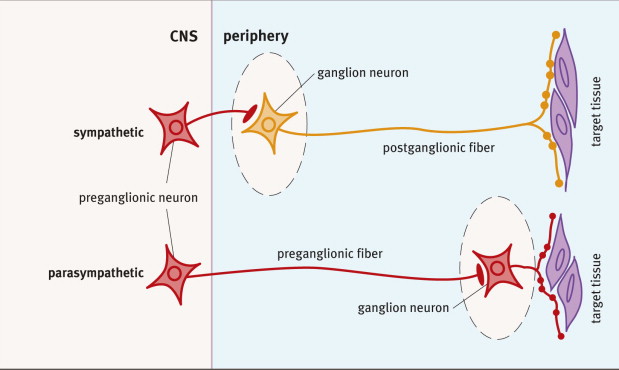 Myelination:
Myeline sheet formed from Schwann cells
Postganlionic axon not myelinated
Delloye-Bourgeois and Castellani, 2019. Front Mol Neurosci
33
Parasympathetic nervous system
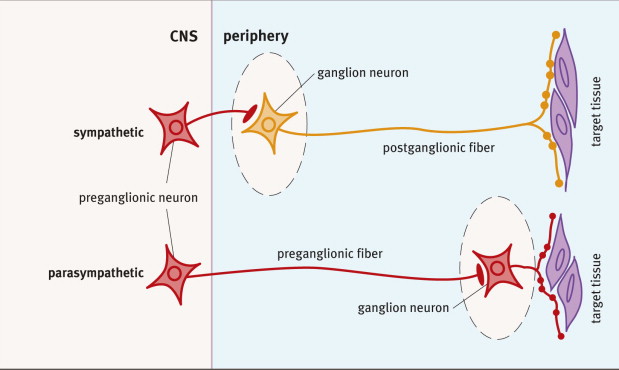 Parasympathetic system develops:
Preganglionic axons – brain stem (part of cranial nerves – Oculomotor, Facial, Glossopharyngeal, Vagus)
Ganglia and postganglionic neurons – from cranial, vagal and lumbosacral neural crest
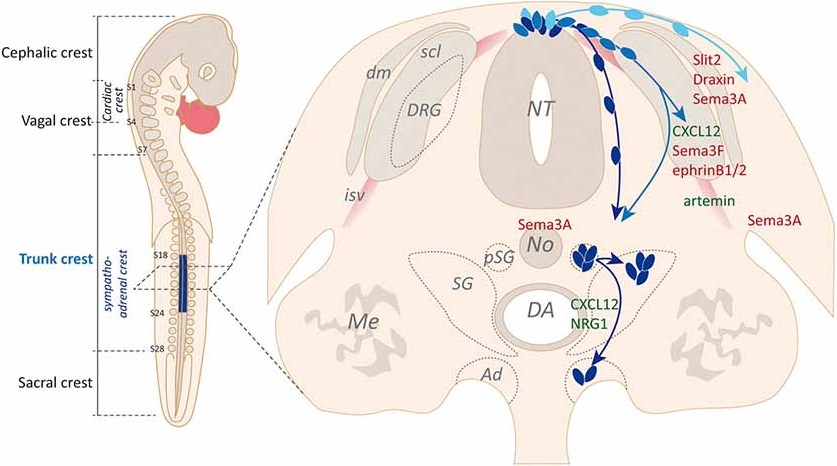 Parasympathetic ganglia formed close to or directly in innervated tissue
Parasympathetic fibers:
Preganglionic – long
Postganglionic – short
Myelination:
Formation of myeline sheet from Schwann cells
Post-ganglionic axon not myelinated
34
Enteric nervous system
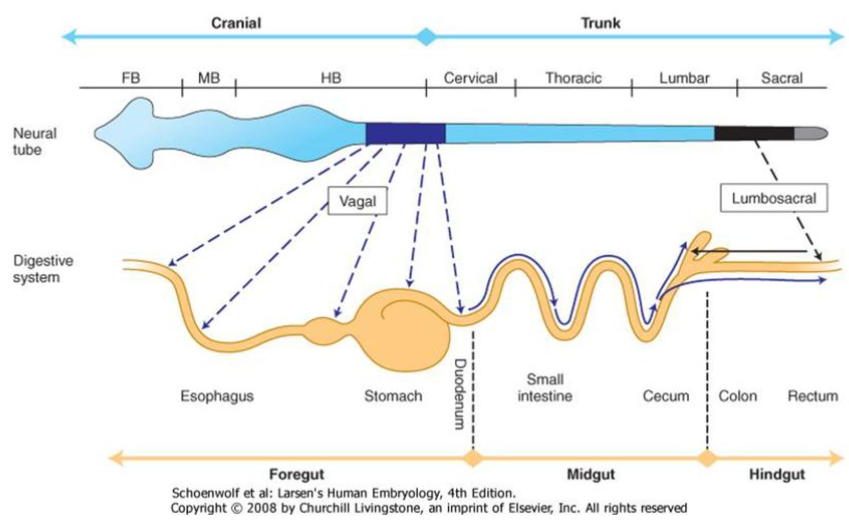 Control of gut motility, secretion, transport of water and electrolytes, vascularization of mucosa
Formed from 2 sources:
Vagal neural crest (hind brain), inervation of almost the whole gut – including first 2/3 of colon
Lumbosacral neural crest, inervation of last 1/3 of colon and rectum
Neural crest cells migrate to wall of developing gut, formation of nerve plexus:
submucosa – Meissner`s plexus
External muscle layer – Auerbach`s plexus
Larsen Human Embryology, 2008
35
Development of CNS meninges
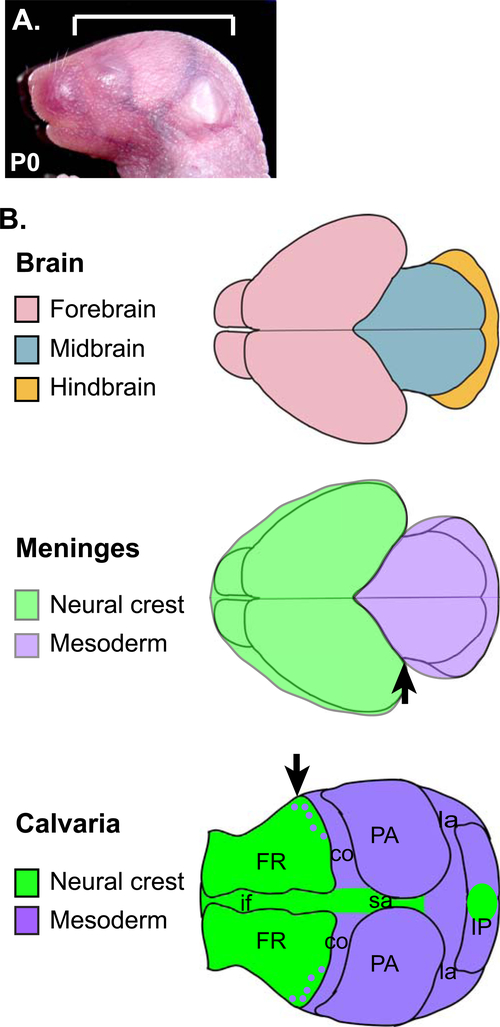 neural tissue protection, attachement to bones (cranium, backbone), flow of cerebrospinal fluid
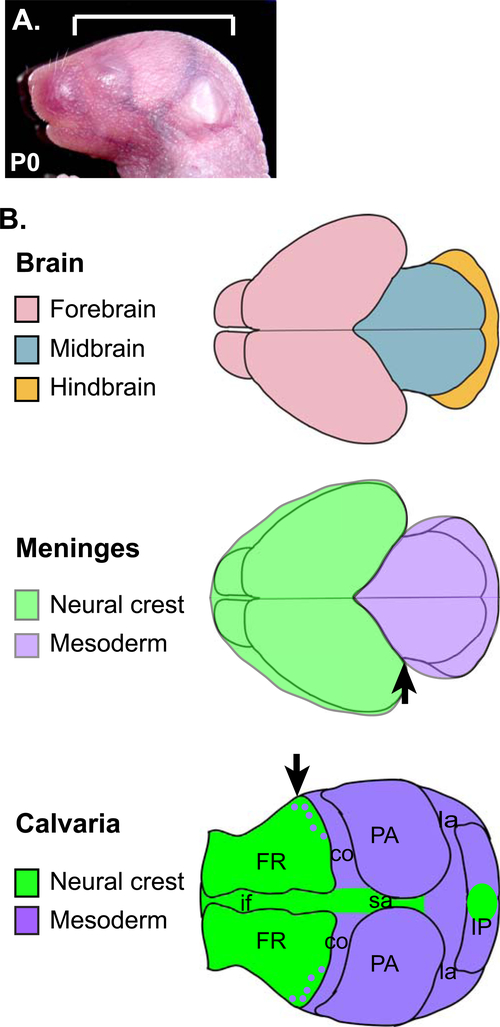 Origin of meninges – different for brain and spinal cord
Cranial brain – neural crest (forebrain)
Caudal brain and spinal cord – paraxial mesoderm
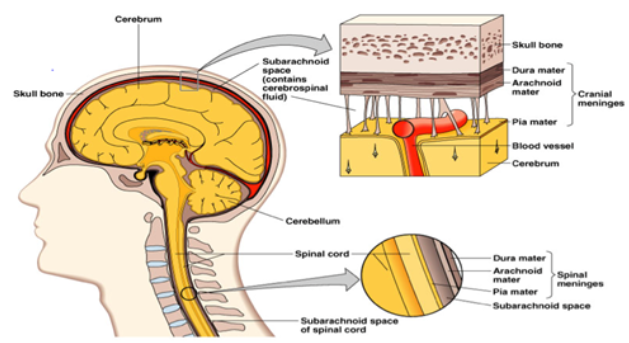 CNS meninges:
Outer layer – dura mater
Middle layer – arachnoidea
Inner layer – pia mater
Development from mesenchymal sheath - primary meninx
Differentiation of primary meninx:
Pachymeninx – dura mater
Leptomeninges – arachnoidea and pia mater
Dasgubta and Jeong, 2019. Genesis
36
https://www.notesonzoology.com/zoology/development-of-brain-in-chick/2697
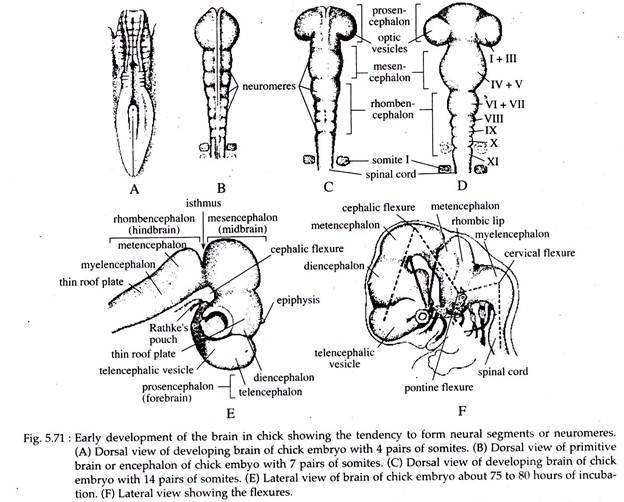 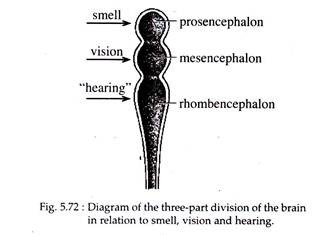 [Speaker Notes: For years it was assumed that the avian brain was limited in function because it lacked a neocortex.
he mammalian cortex is organized into six layers containing vertical columns of neurons that communicate with one another both horizontally and vertically. The avian brain, on the other hand, was thought to be arranged into discrete collections of neurons called nuclei, including a region called the dorsal ventricular ridge, or DVR, and a single nucleus named the wulst.]
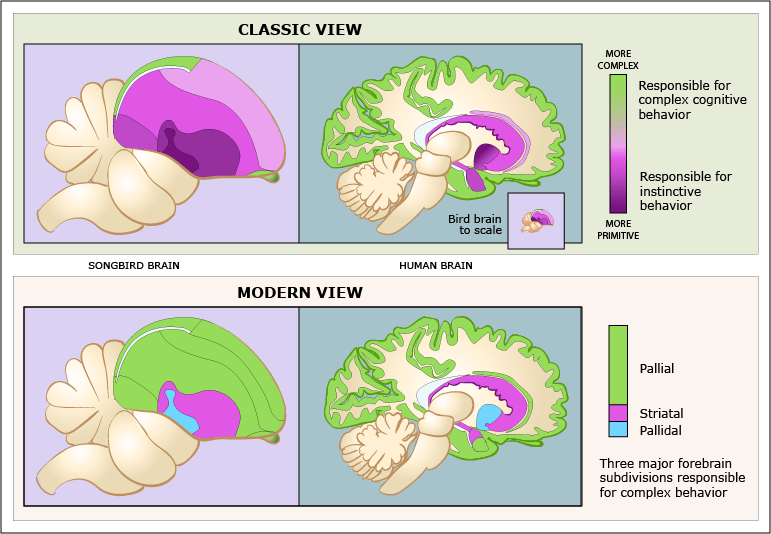 Avian brain
Early development resembles the mammal brain

Main difference – lack of neocortex

In mammals - information flow among the brain's layers 

In birds - interconnected nuclei with bands of neurons

Both microcircuits of info are analogic

Increased optic region
https://medicalxpress.com/news/2015-02-mammalian-avian-brains-corticosensory-microcircuit.html
Development of sensory organs
39
Functions of sensory organs
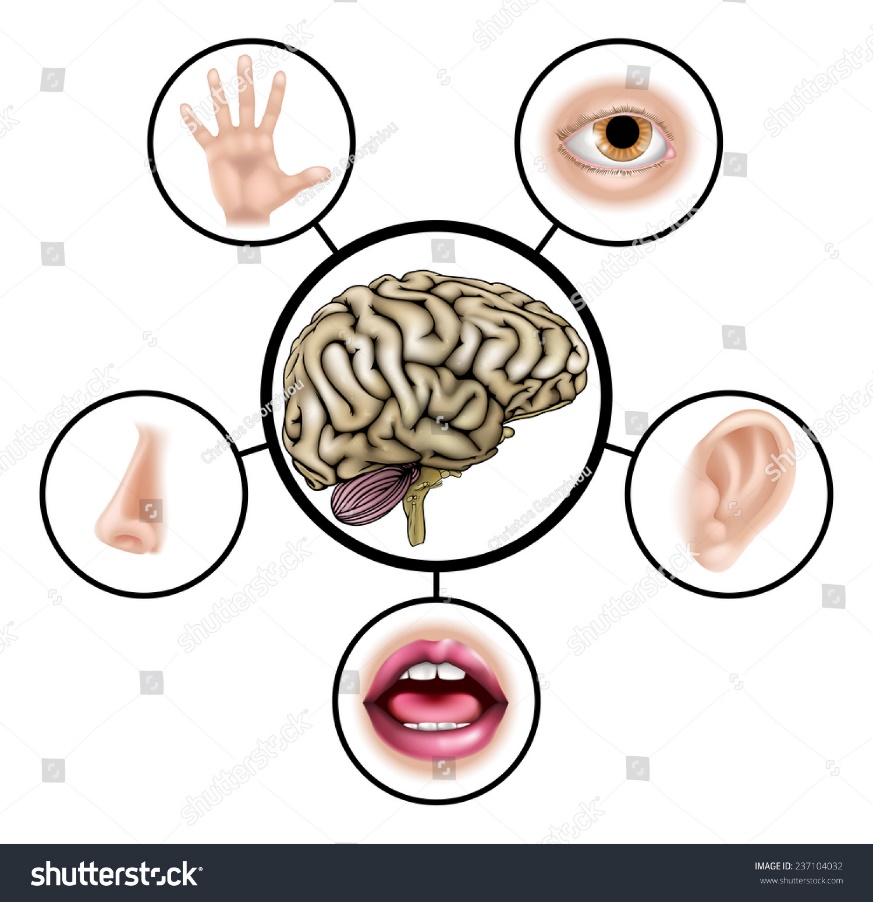 Development of structures specific for perception of stimuli
Tastes and smells perception
Sounds perception
Optical perception
Water flow perception and electric field perception
Structures for perceving body position and balancing
40
Eye
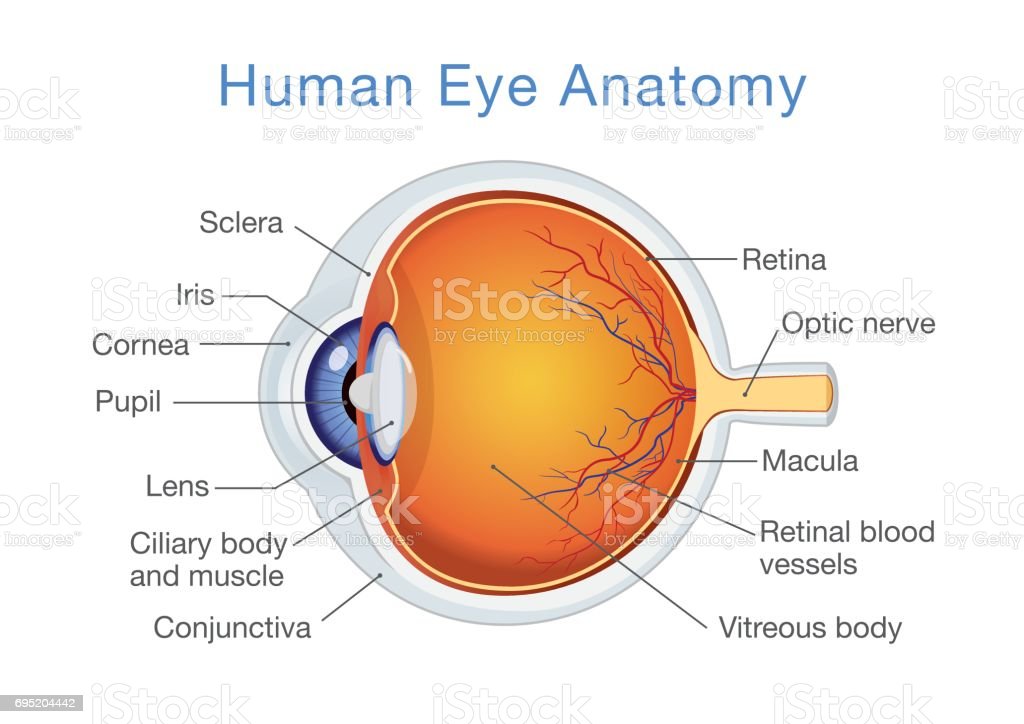 41
Embryonic origins of individual eye parts
Neural crest (prosencephalon a mesencephalon) – part of epithelium and stroma of  cornea, stroma of iris, stroma and muscles of ciliary body, sclera
Neural epithelium of diencephalon – retina, iris including smooth muscles, optic nerve, part of vitreous body
Surface ectoderm – lens, cornea, conjunctiva, eyelids, lacrimal duct
Prechordal mesoderm (preotic mesoderm) – external occulomotor muscles
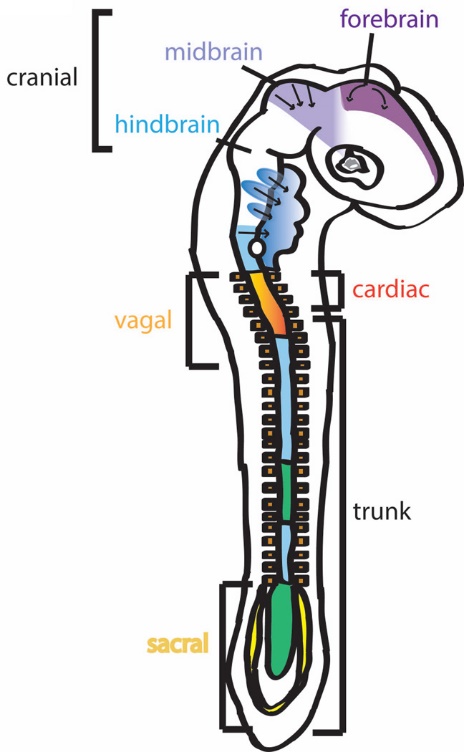 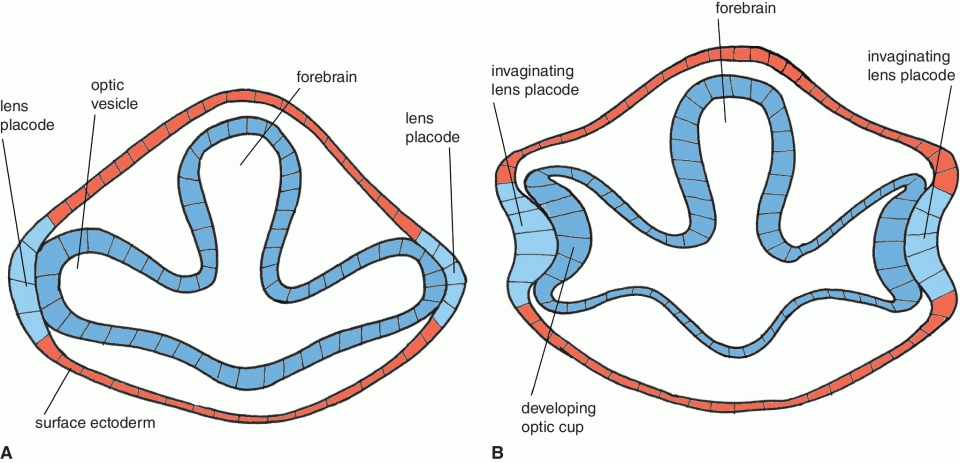 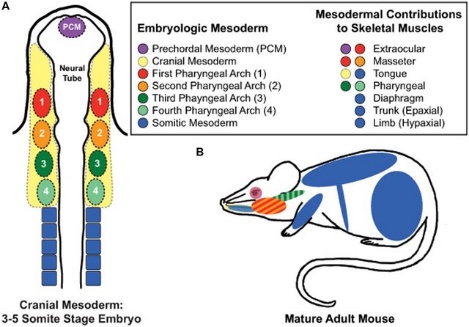 Williams and Bohnsack, 2015.
Birth Defects Res C Embryo Today
Veterian Key
42
Randolph and Pavlath, 2015
Development of optic groove and optic vesicle
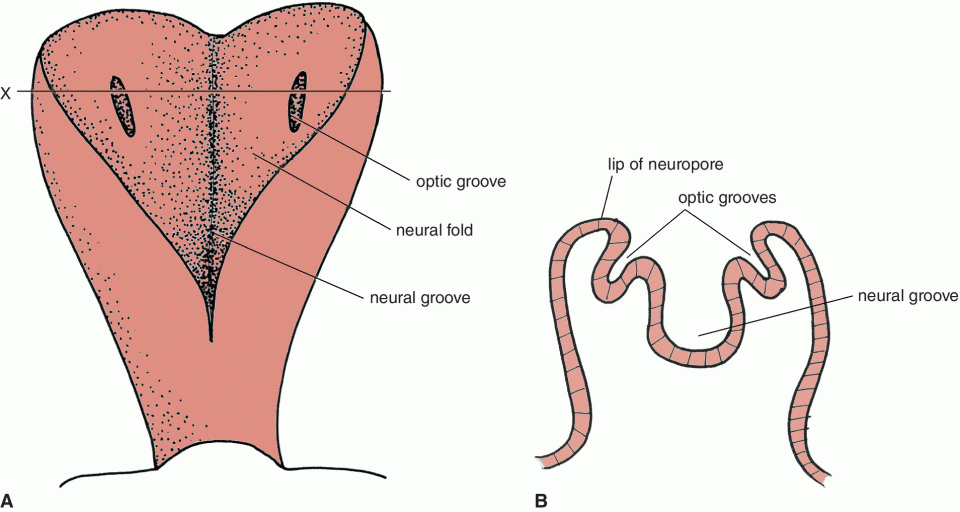 formation of optic grooves on both sides of forebrain (neural ridges)
Optic groove
Optic grooves
Neural ridge
Enclosure of neural tube – formation of sacs from grooves – optic vesicles
Neural groove
Neural groove
Optic vesicles grow from forebrain through mesenchyme towards the surface ectoderm
Optic vesicle
During growth – connection between forebrain and optic vesicle is prolonged – optic stalk (basis for optic nerve)
forebrain
Optic vesicle
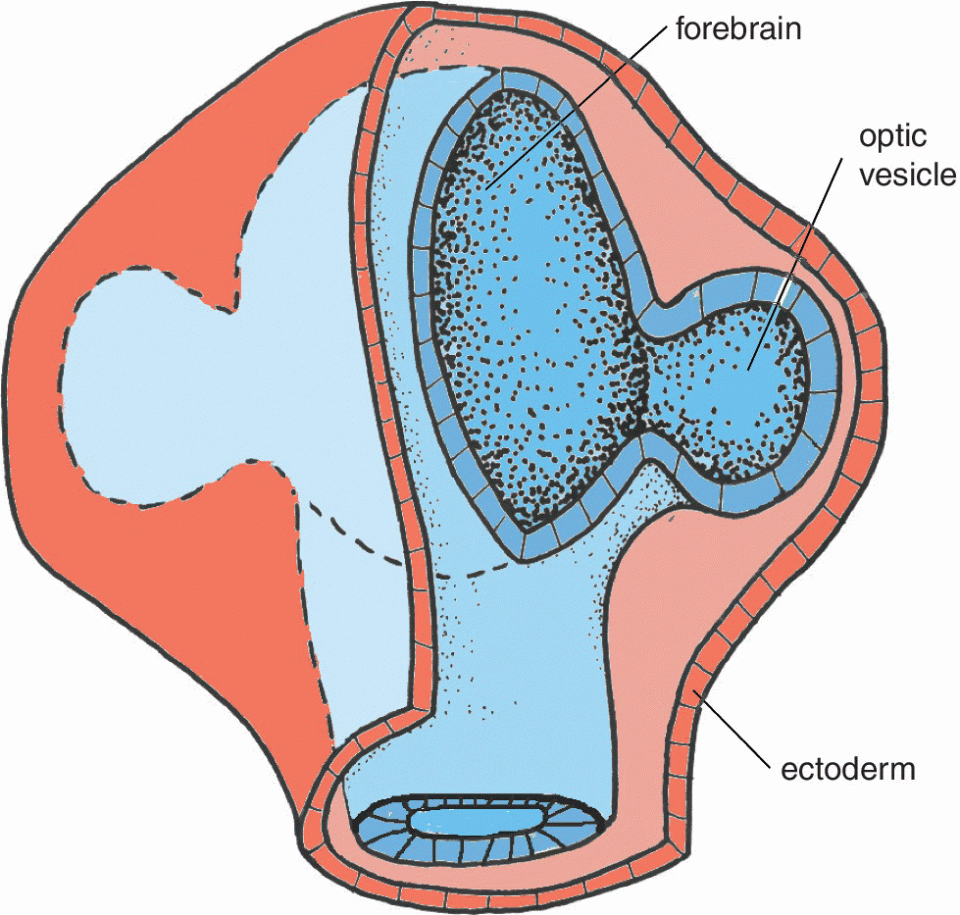 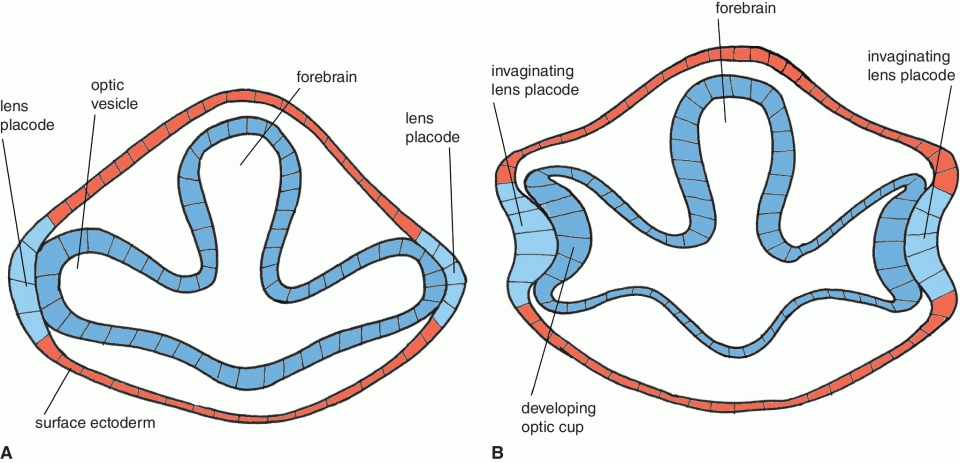 Lens placode
Lens placode
interaction between optic vesicle and surface ectoderm – induction of epithelial thickening  (lens placode) in ectoderm (lens precursor)
ectoderm
ectoderm
Optic stalk
Veterian Key
43
Development of eye basis
induction of invagination epithelium of lens placode – formation of lens depression
forebrain
Optic cup
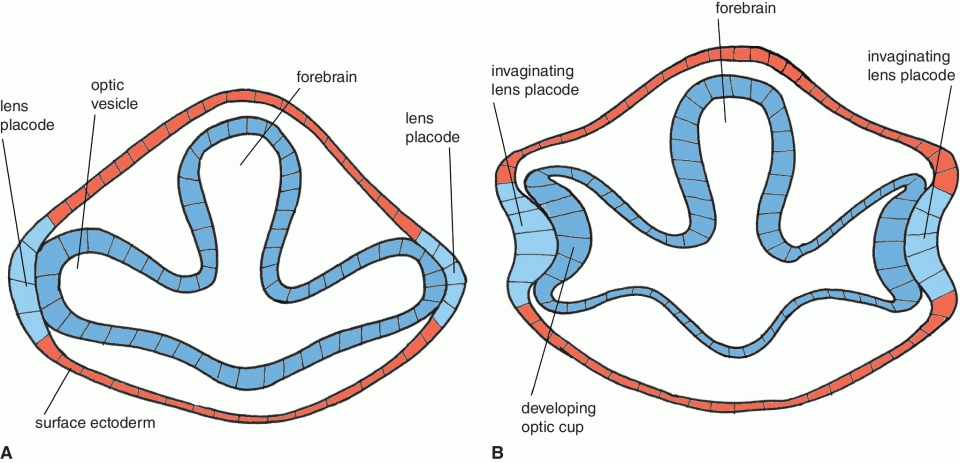 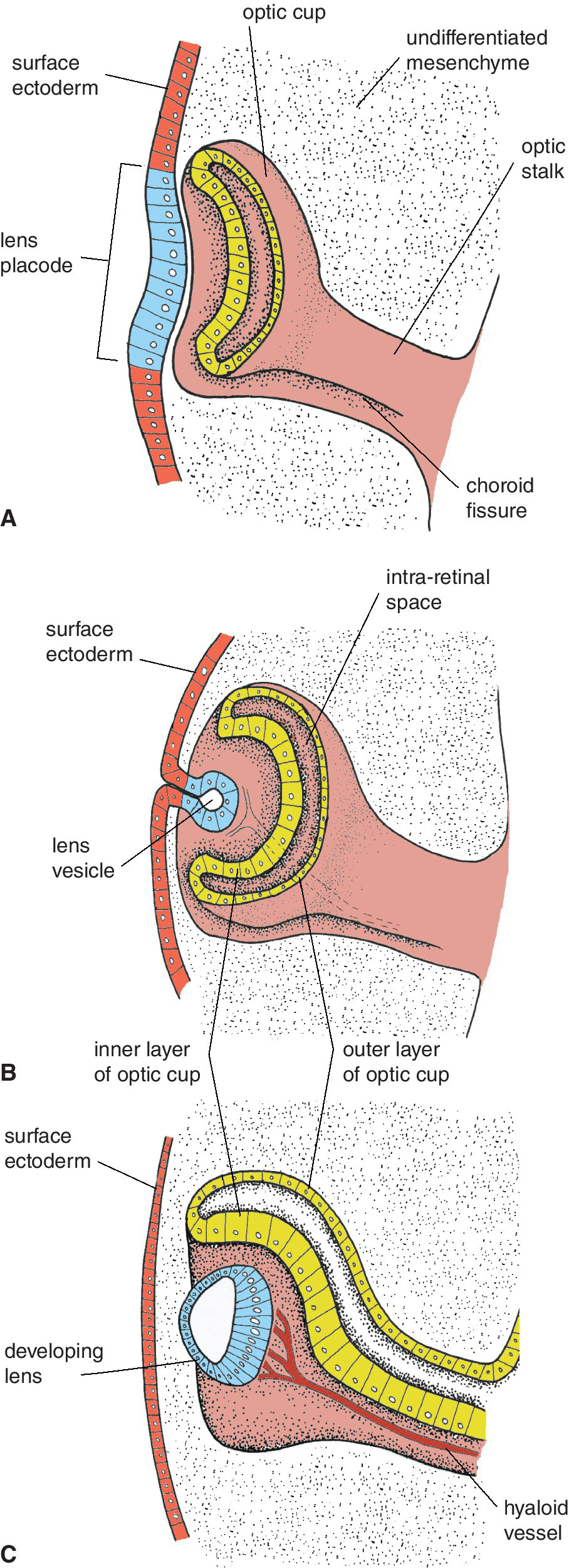 mesenchyme
Surface ectoderm
Invaginating lens placode
stalk
from lens placode is formed circular structure – further invagination – separation of structure from surface ectoderm – formation of lens vesicle
Lens placode
Optic vesicle
Epithelial double layer of cup
concurrently invagination of optic vesicle epithelium – formation of doublelayered epithelial structure – optic cup
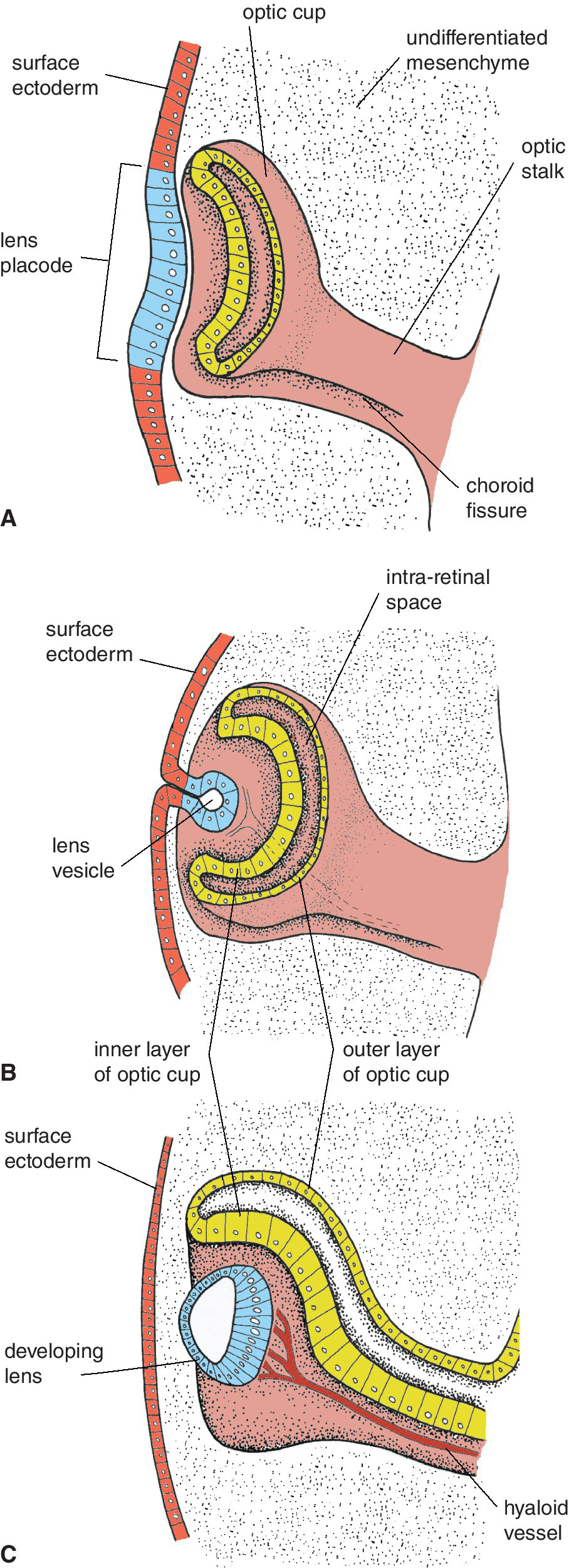 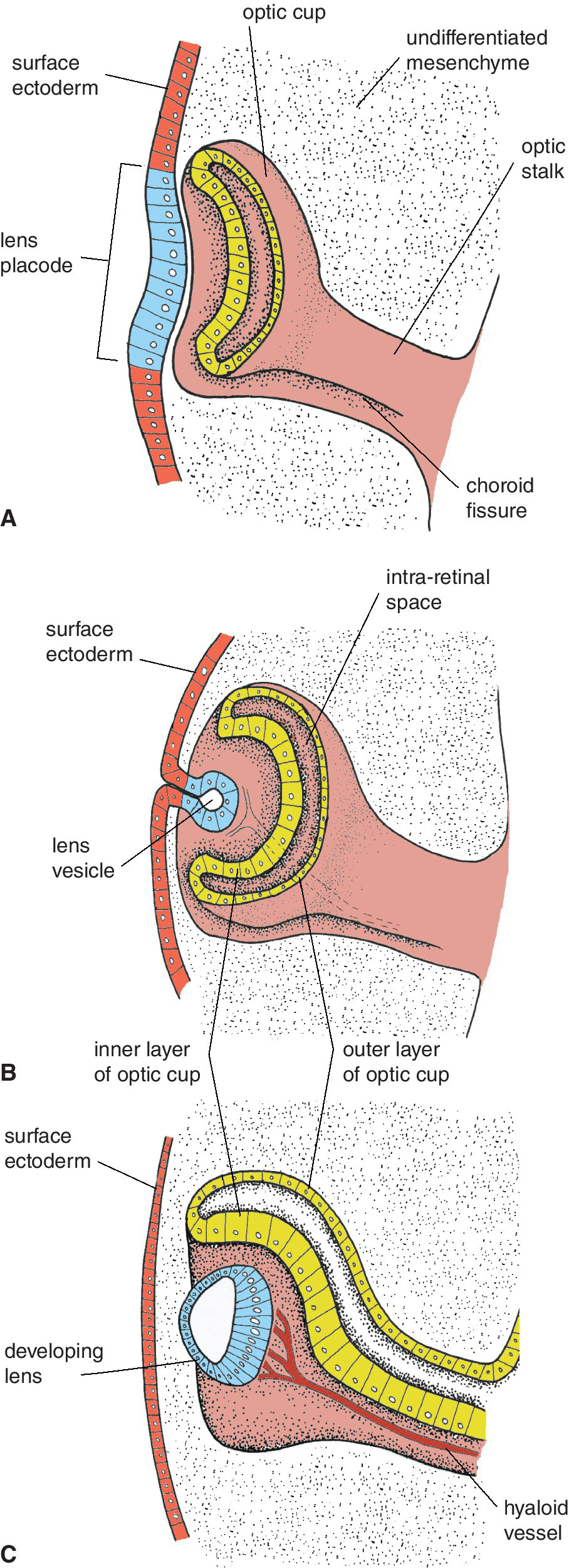 Surface ectoderm
Surface ectoderm
epithelial double layer of optic cup – basis for development of retina
Lens vesicle
Developing lens
44
Veterian Key
Development of retina
Undifferentiated mesenchyme
Pigmented retina layer
basis – epithelial double layer (outer thinner, inner thicker) of optic cup
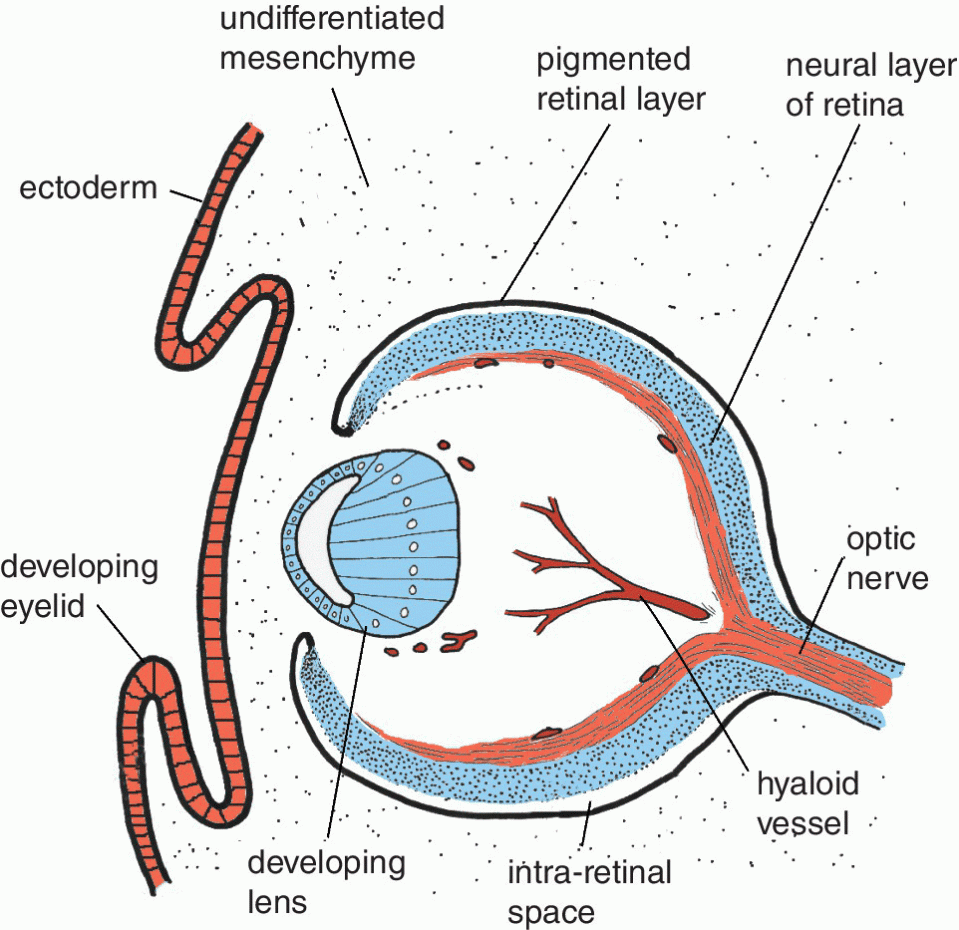 Neural layer of retina
ectoderm
A
B
smaller anterior (A) part – iris and ciliary body
larger posterior (B) part - retina
Optic nerve
Developing eyelid
Posterior part:
Inner epithelial layer – neural layer of retina (photosensory)
Outer epithelial layer – pigmented retina layer
separated by intraretinal space
vessels
lens
Intra-retinal space
Veterian Key
45
Neural retina histogenesis
layer adjacent to intraretinal space – photoreceptors (rods and cones)
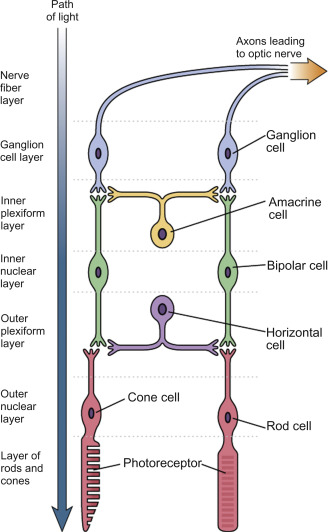 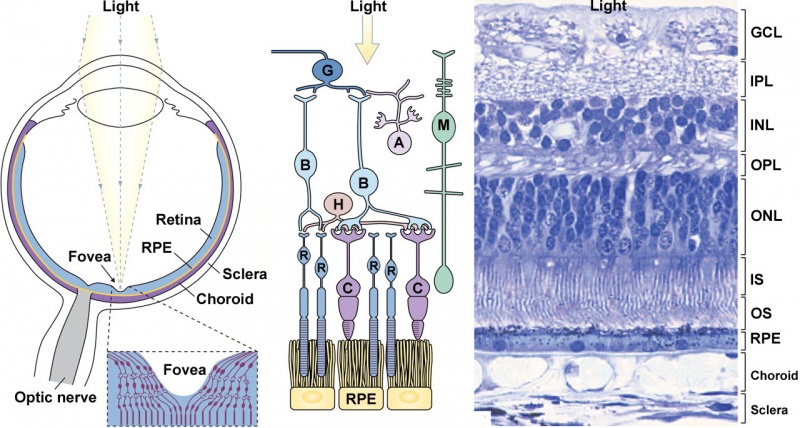 Outer nuclear layer – bodies of receptor cells
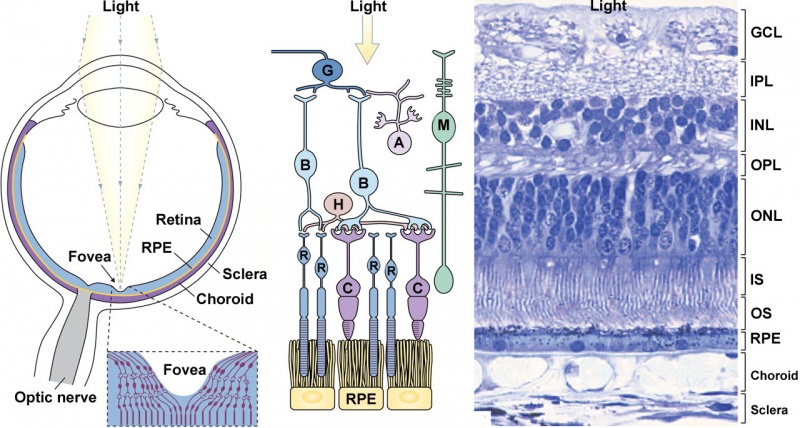 Outer plexiform layer – formation of synapses between photoreceptors and bipolar neurons, horizontal cells (signal integration)
Inner nuclear layer – bipolar, horizontal and amacrine cell bodies (signal transmission to ganglion cells)
Inner plexiform layer – synapses between bipolar, amacrine and ganglion cells
Ganglion cell layer – ganglion cell bodies
Nerve fiber layer – ganglion cell axons
Müllerian cell (M) – glial cell, supporting retinal cell
46
Origin of extraocular muscles
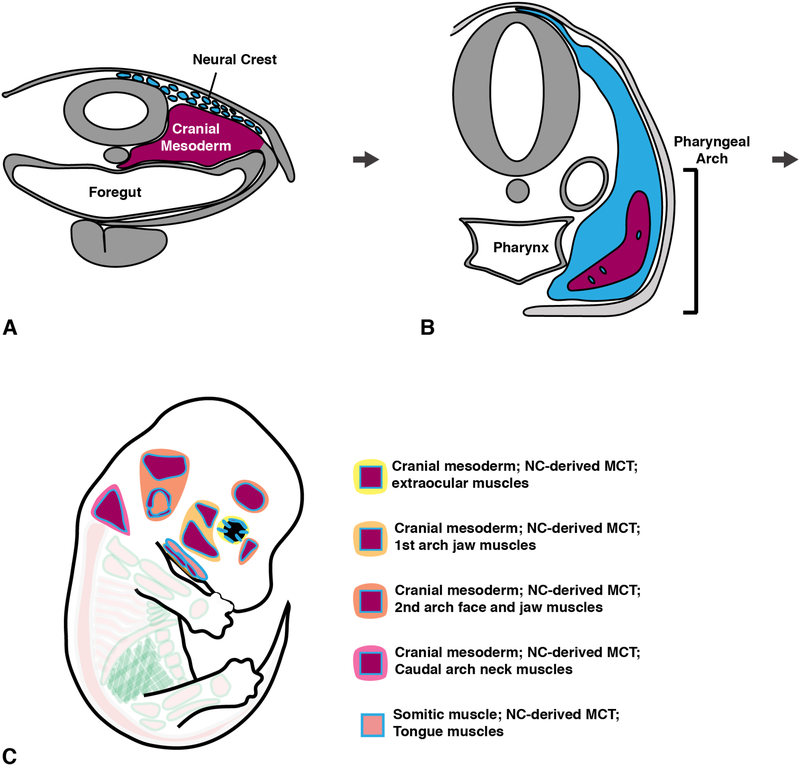 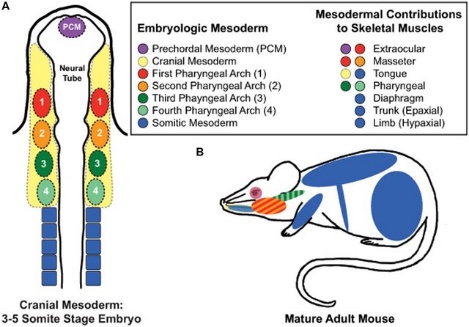 Extraocular muscles develop from 2 sources:
nonsegmented cranial mesoderm
cranial neural crest
Nonsegmented cranial mesoderm
Muscle cells
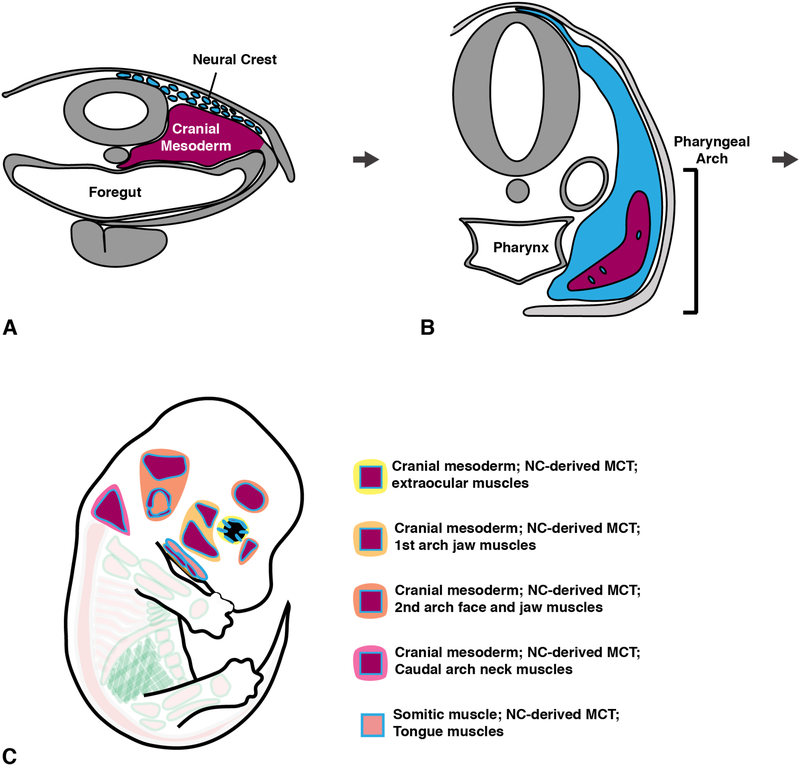 Cranial mesoderm
Extraocular muscles
Cranial neural crest
Muscle connective tissue (muscle coat)
Randolph and Pavlath, 2015
Sefton and Kardon, 2019. Curr Top Dev Biol
47
Developmental defects of eye
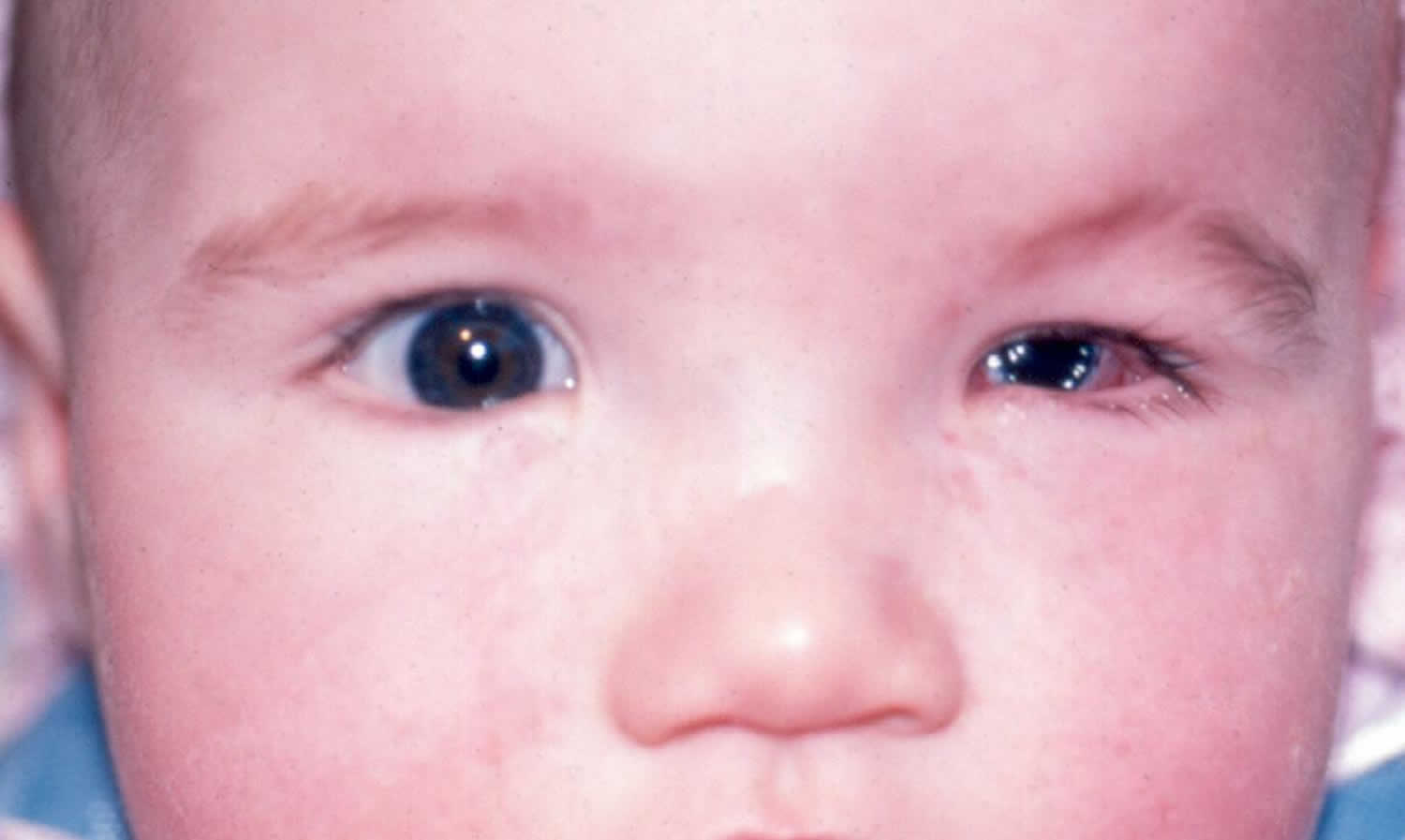 Microphthalmia
Congenital eye defect
Small and insufficiently developed eye
Defect in formation of optic vesicle
Unilateral or bilateral
Anophthalmia
Congenital eye defect
Missing eye, ultrasound often reveals rest of the eye basis inside the head
Defective formation of optic vesicle
Unilateral or bilateral
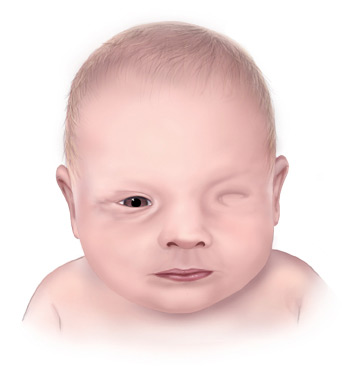 Bi6140 Embryology
48
EAR
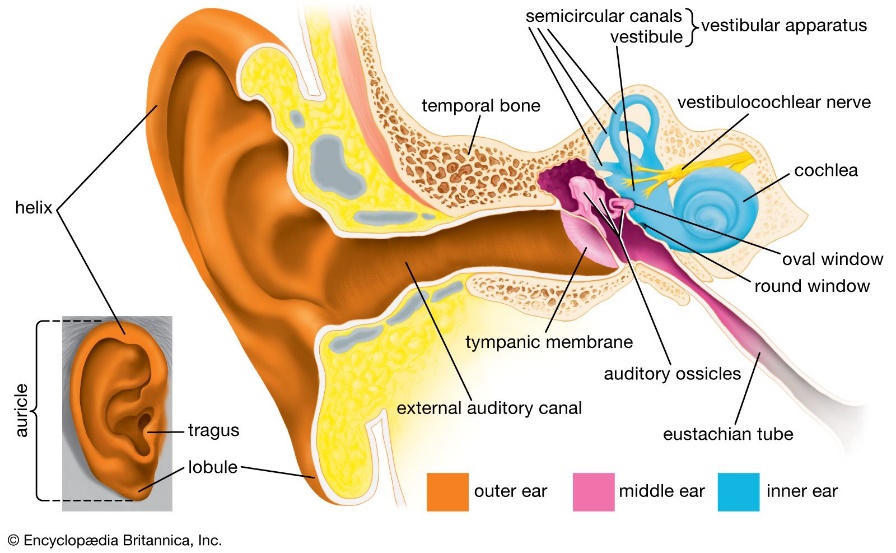 49
Development of ear
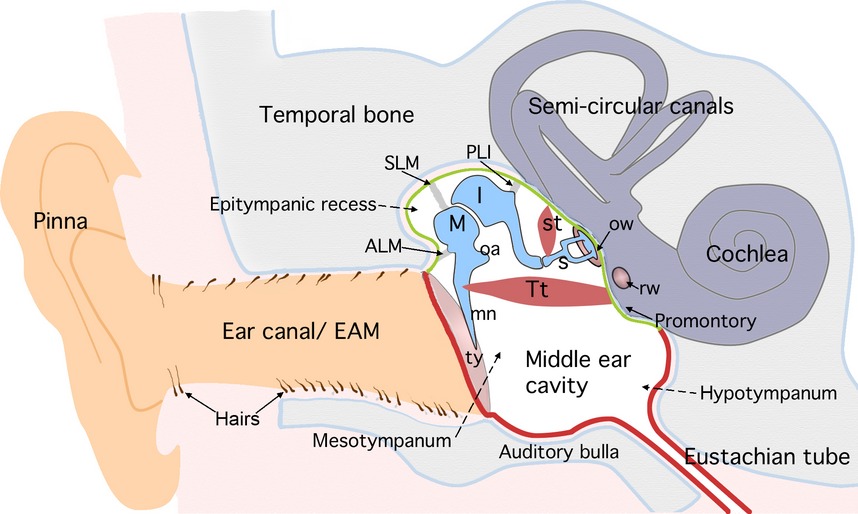 Ear formed of 3 parts:
external – auricle, external canal
middle – middle ear cavity, Eustachian tube, bones and muscles
inner – saccule, cochlea, organ of Corti
Anthwal and Thompson, 2015. J Anat
Otic placode
Ear basis develops:
in region of pharyngeal arches and hindbrain
formation of ectodermal thickening (ear placode)
placode – basis for development of inner ear
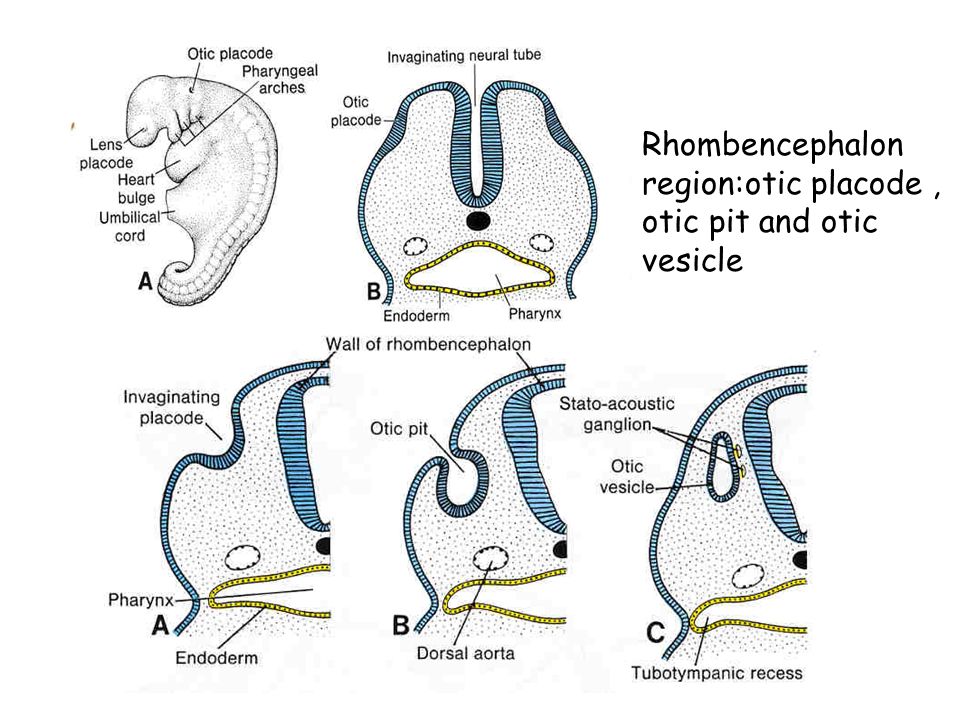 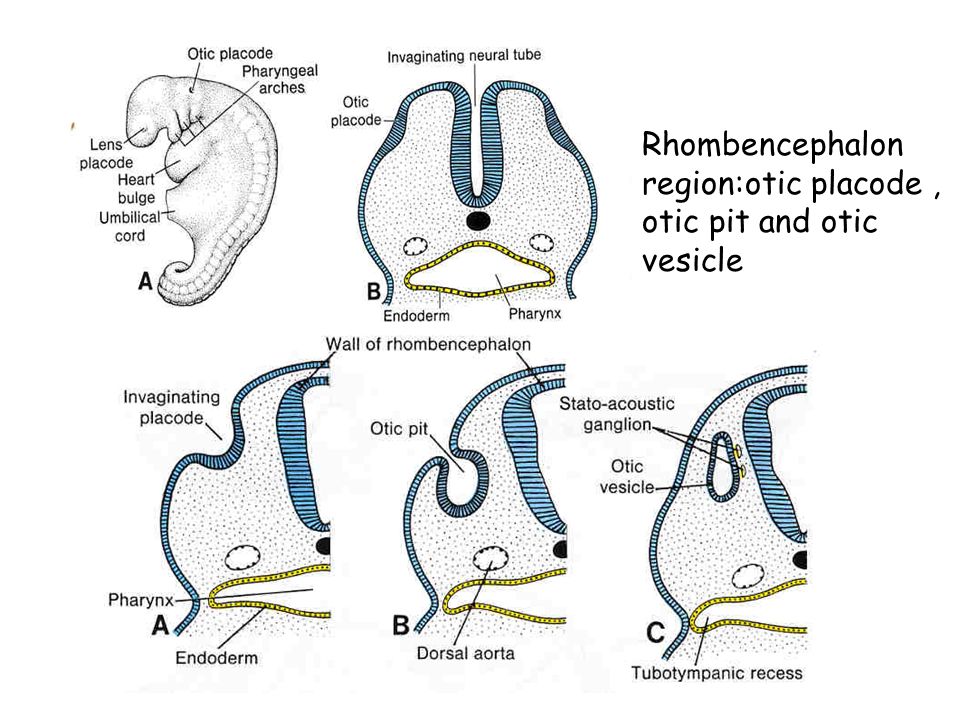 Invaginating neural tube
Pharyngeal arches
Otic placode
Lens
placode
50
Development of inner ear
Optic groove
formation of ectodermal thickening in the hindbrain region – otic placode
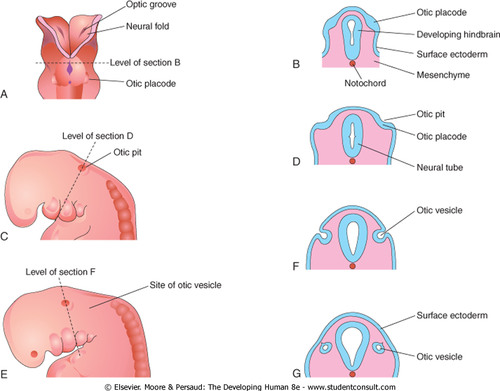 Otic placode
Neural ridge
hindbrain
Surface ectoderm
section
mesenchyme
epithelial cells of otic placode start to invaginate to mesenchyme around hindbrain – formation of otic pit
Otic placode
Otic pit
section
Otic placode
Otic placode
Otic pit separates from surface ectoderm – formation of hollow structure lined by cylindrical epithelium – otic vesicle, cavity filled with endolymph
Neural tube
Otic vesicle
Otic vesicle localized in region between surface ectoderm covered by mesenchymal cells – ear capsule
section
Formation of otic vesicle
Surface ectoderm
Otic vesicle
some epithelial cells – leave vesicle and form sensory ganglia of VIII. cranial nerve (vestibulocochlear)
Moore and Persaud. The developing Human 8e
Bi6140 Embryology
51
Differentiation of otic vesicle
Utricular part (developing semicicular duct)
from otic vesicle – formation of membranous labyrinth lined with epithelium
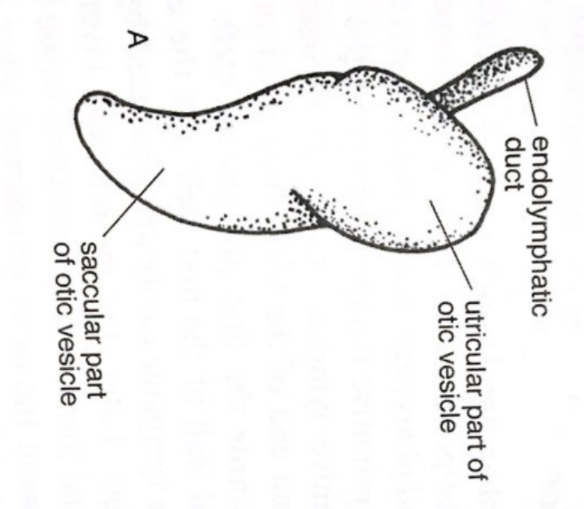 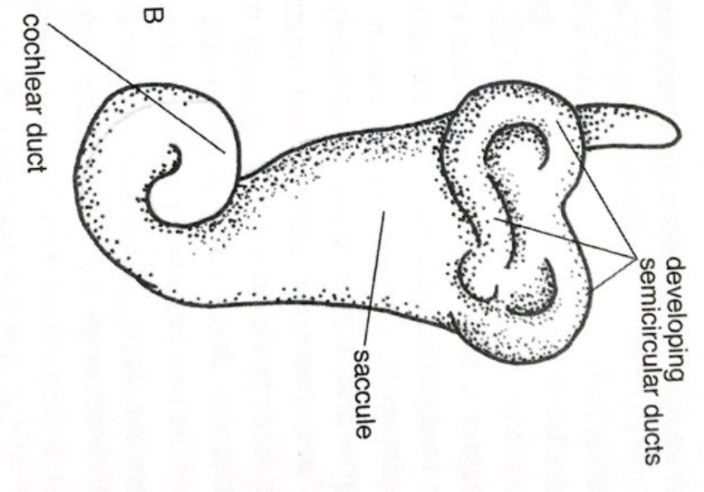 epithelium differentiation – regions with different thickness of epithelium
saccule
Otic vesicle divides into 2 parts:
dorsal – utricular (vestibular basis – vestibular/balancing system)
ventral – saccular (inner ear basis – hearing)
dorsomedial – evagination leads to formation of endolymphatic duct, with terminal extension – endolymphatic vesicle (regulation of volume and pressure of endolymph)
Cochlear canal
Edited: McGeady et al. Veterinary Embryology. 2009
52
Development of vestibular system
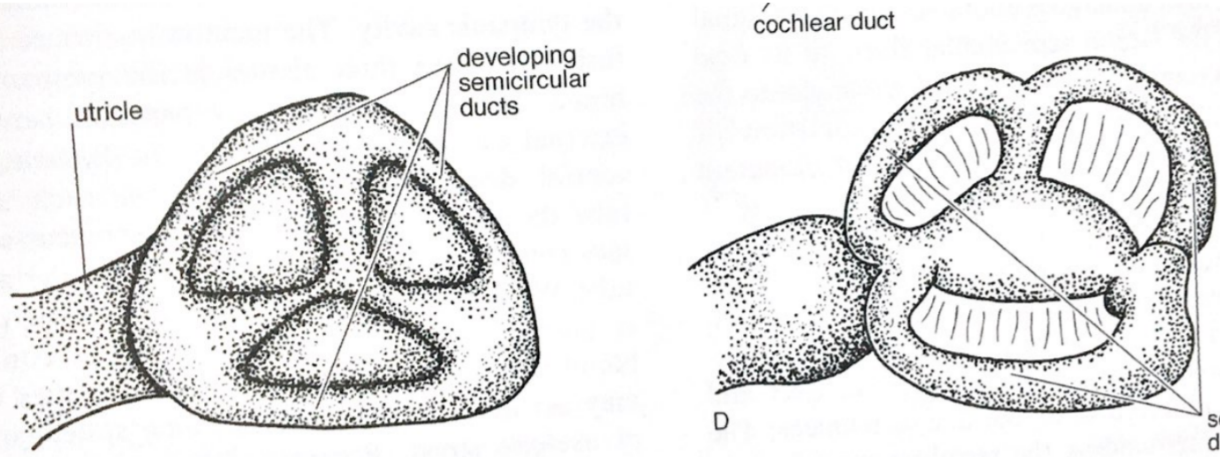 from dorsal utricle - semicircular ducts
Formation of 3 semicircular ducts:
2 vertically oriented
1 oriented under 90 O angle to vertical ducts
Semicircular ducts
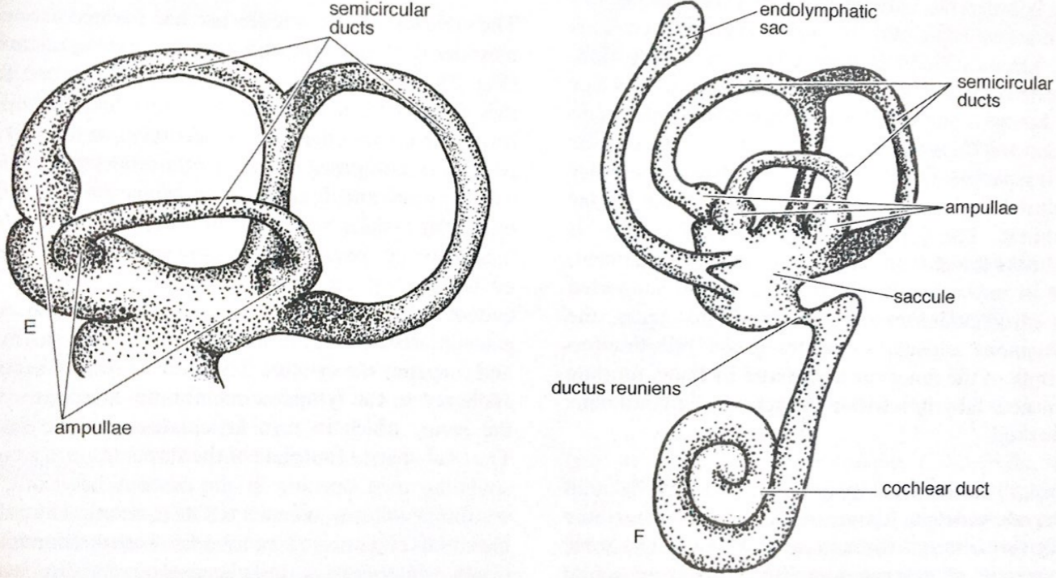 at the end of each canal - extension called ampullae containing sensory organs
Edited: McGeady et al. Veterinary Embryology. 2009
53
Development of cochlear system
from ventraly oriented saccule formation of evagination – cochlear duct
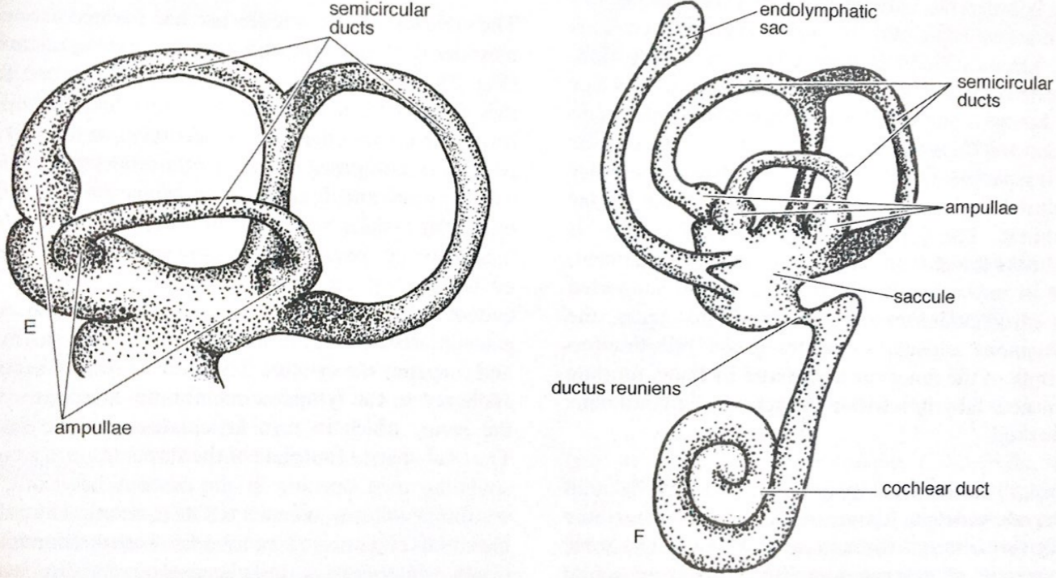 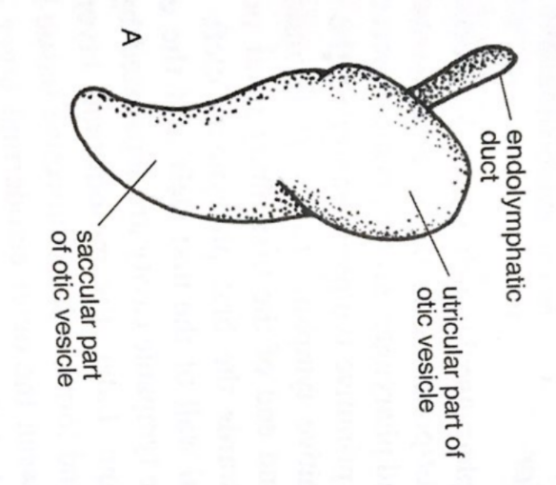 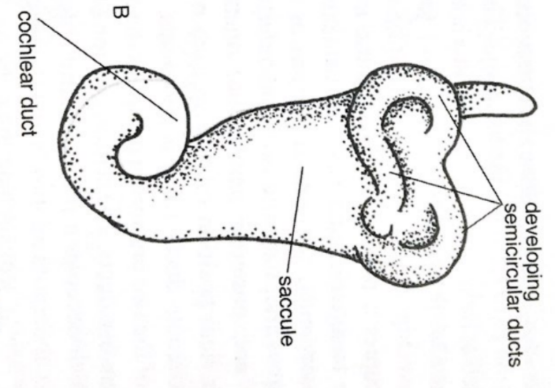 duct first prolongates and narrows and later convolutes
narrow duct connecting saccule and cochlear duct – ductus reuniens
ductus reuniens
adjacent mesenchyme – differentiation to auditory cartilage
Edited: McGeady et al. Veterinary Embryology. 2009
54
Development of cochlear system
part of cartilage adjacent to basillary membrane is vacuolated
Endolymphatic vesicle
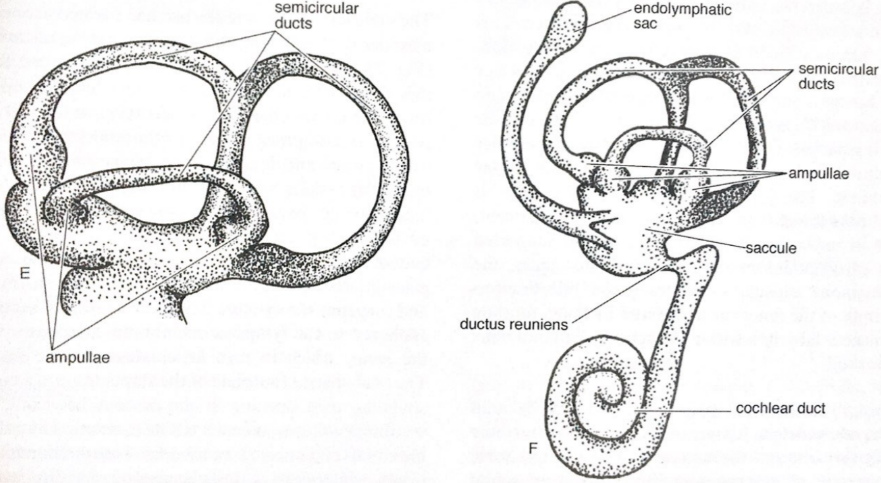 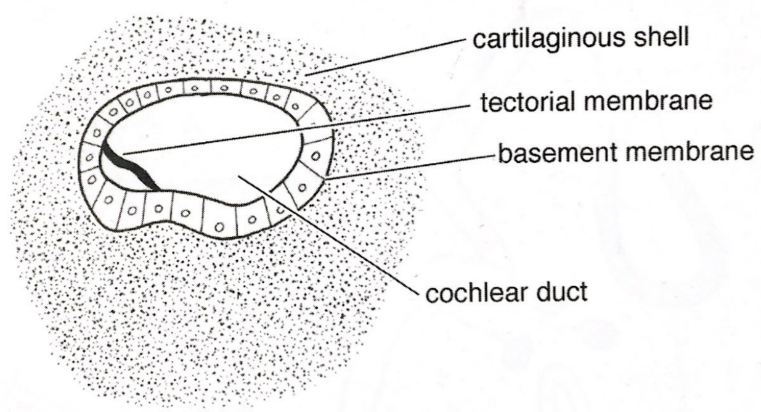 cartilage
Semicircular canal
formation of cavity between outer cartilaginous layer and membranous labyrinth – perilymphatic space filled with perilymph
Basilar membrane
ampullae
saccule
Cochlear duct
ductus reuniens
Perilymphatic space divided to:
Scala vestibuli – cochlear duct separated by vestibular membrane
Scala tympani – cochlear duct separated by basilar membrane
Cochlear duct
Vestibular membrane
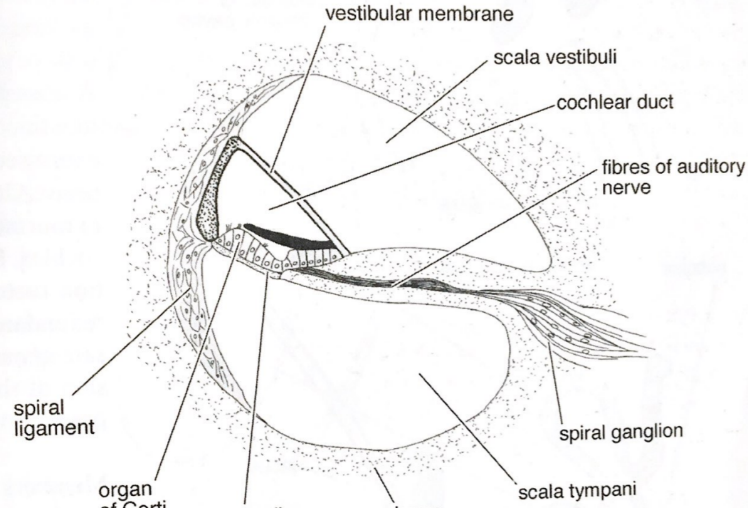 scala vestibuli
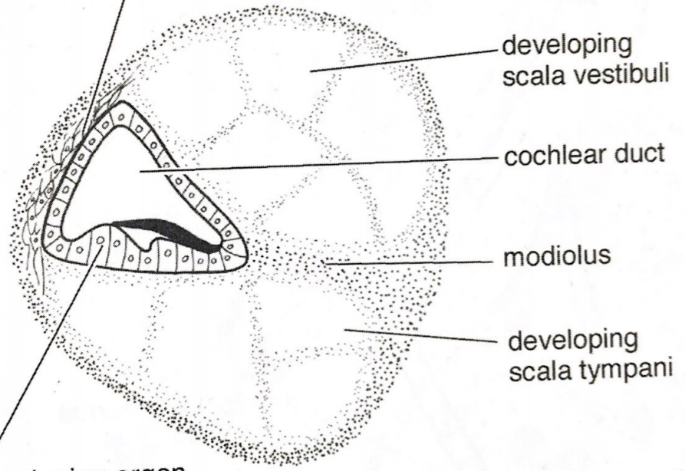 differentiation of basal cells in cochlear duct – formation of organ of Corti
scala vestibuli
Cochlear duct
Nerve fibers
Cochlear duct
cartilaginous labyrinth ossify – formation of bony labyrinth
migration of cells from medial sac wall medialy – formation of statoacoustic ganglion (together with neural crest cells)
scala tympani
ganglion
Organ of Corti
developing organ of Corti
scala vestibuli
Edited: McGeady et al. Veterinary Embryology. 2009
55
Development of middle ear
Tympanic cavity, Eustachian tube, bones and muscles
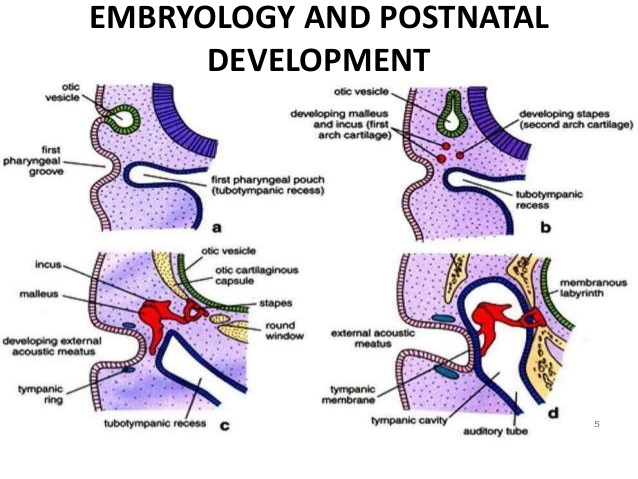 Basis of malleus and incus
Basis of stapes
epithelium of 1. pharyngeal cleft
Epithelium of 1. pharyngeal arch pouch (endoderm)
Tympanic cavity
Eustachian tube
epitel 1. faryngeální výchlipky
Epithelium of 1. pharyngeal pouch
middle ear ossicles – mesenchyme of pharyngeal arches
Tympanic cavity
Eustachian tube
56
Development of middle ear ossicles
Malleus, incus and stapes develop from 1. and 2. pharyngeal arches
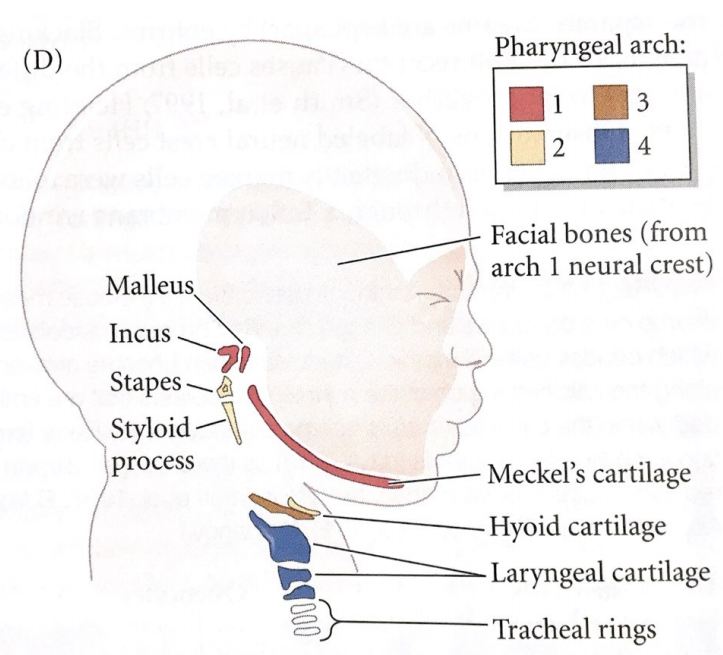 1. pharyngeal arch – endochondral ossification of Meckel`s cartilage:
Malleus
incus
malleus
incus
2. pharyngeal arch – endochondral ossification of Reichert cartilage:
stapes
stapes
Meckel`s cartilage
Reichert cartilage
Scott Gilbert. Developmental Biology 10th edition
57
Development of external ear
external canal, auricle, tympanic membrane
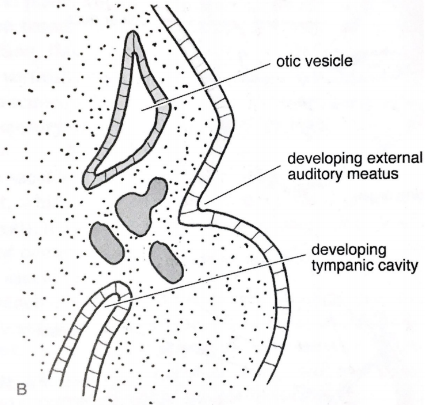 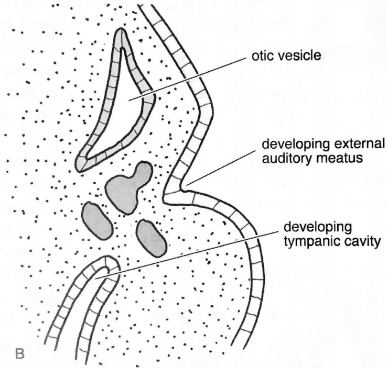 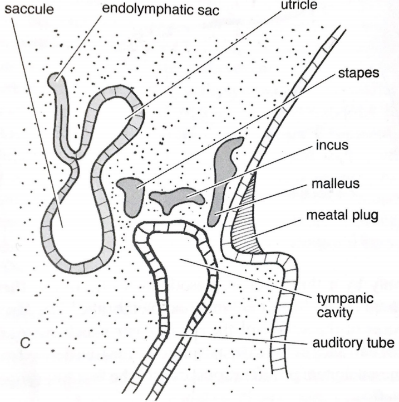 epithelium of 1. pharyngeal arch cleft (ectoderm)
External auditory canal
partly tympanic membrane and auricle
Developing external auditory canal
Developing external auditory canal
meatal plug
proliferation of pharyngeal cleft cells – formation of transitional epithelial plug of ear canal - meatal plug
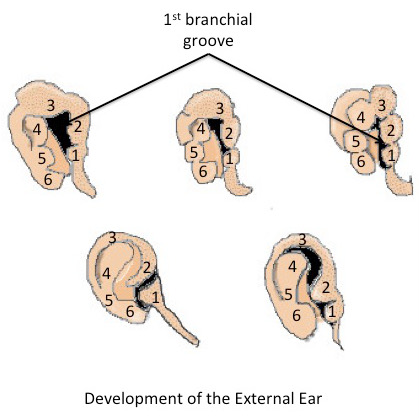 ectodermal wall get to contact with endodermal wall, separated by thin mesenchymal layer – basis for formation of tympanic membrane
in human – external ear (auricle) develops from mesenchyme of 1. and 2. pharyngeal arch covered by ectoderm – basis for 6 auricular swellings
Edited: McGeady et al. Veterinary Embryology. 2009
58
Developmental defects of ear
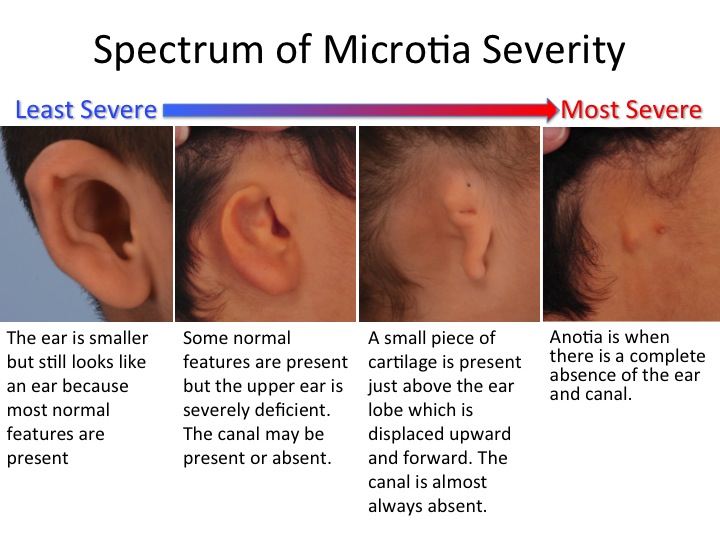 Anotia/microtia
Insufficient development of auricle and external auditory canal
Anotia – complete missing of external ear (rare)
Microtia – small insufficiently developed ear
Cochlear aplasia/hypoplasia
Altered development of middle ear labyrinth and adjacent structures
Aplasia – complete absence of cochlear and vestibular apparatus
Hypoplasia – smaller cochlear and vestibular apparatus
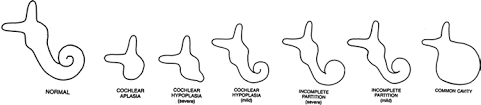 59
NoSE
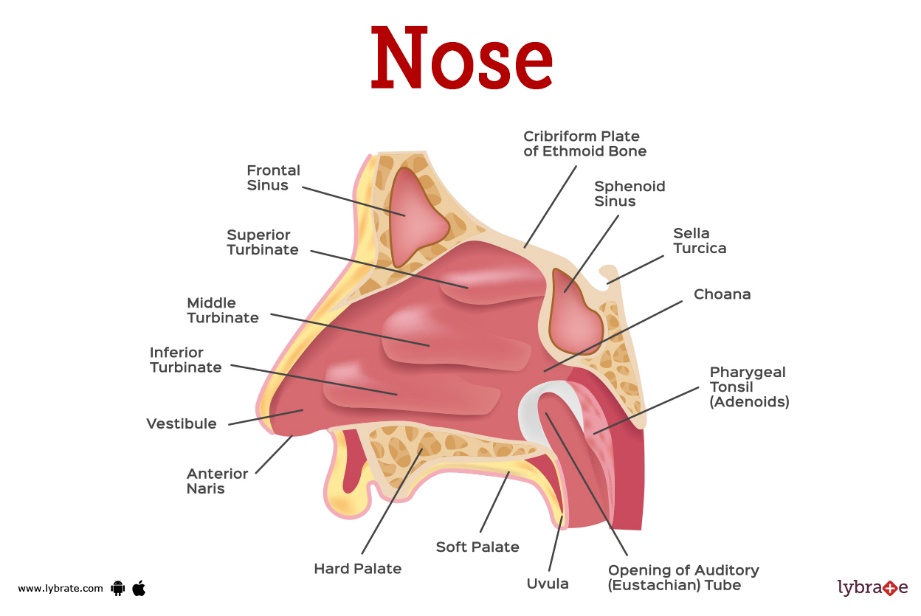 60
Development of nasal cavity
formation of nasal placodes – ectodermal thickening, epithelium growth and mesenchymal proliferation around placodes
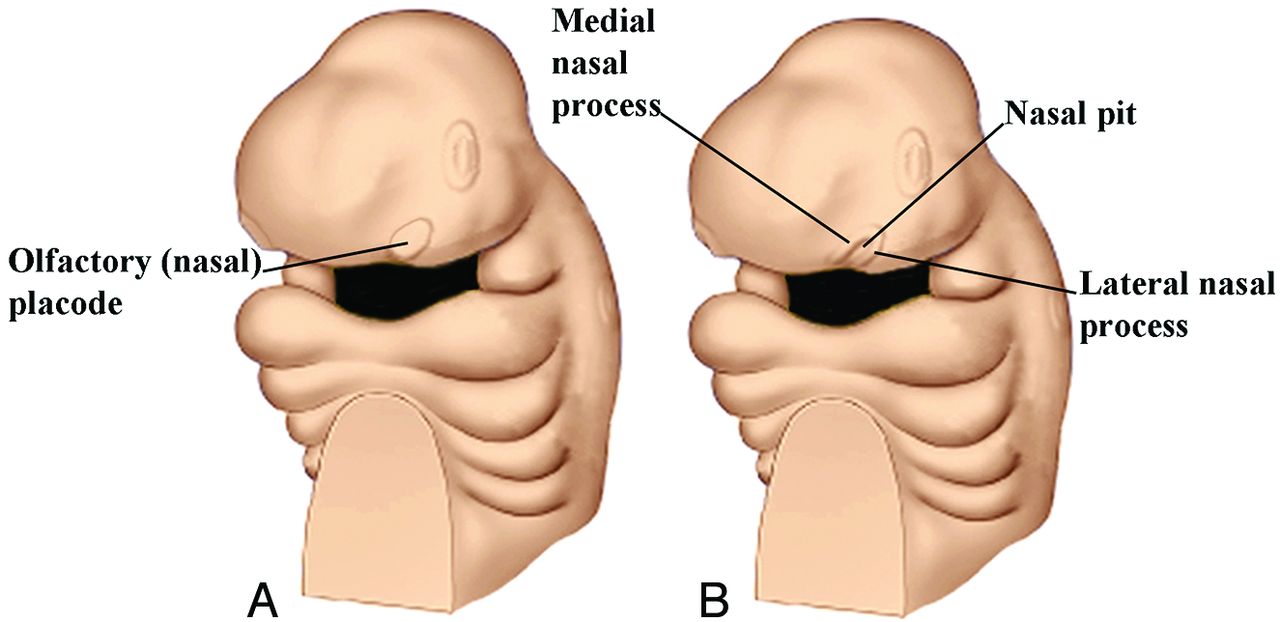 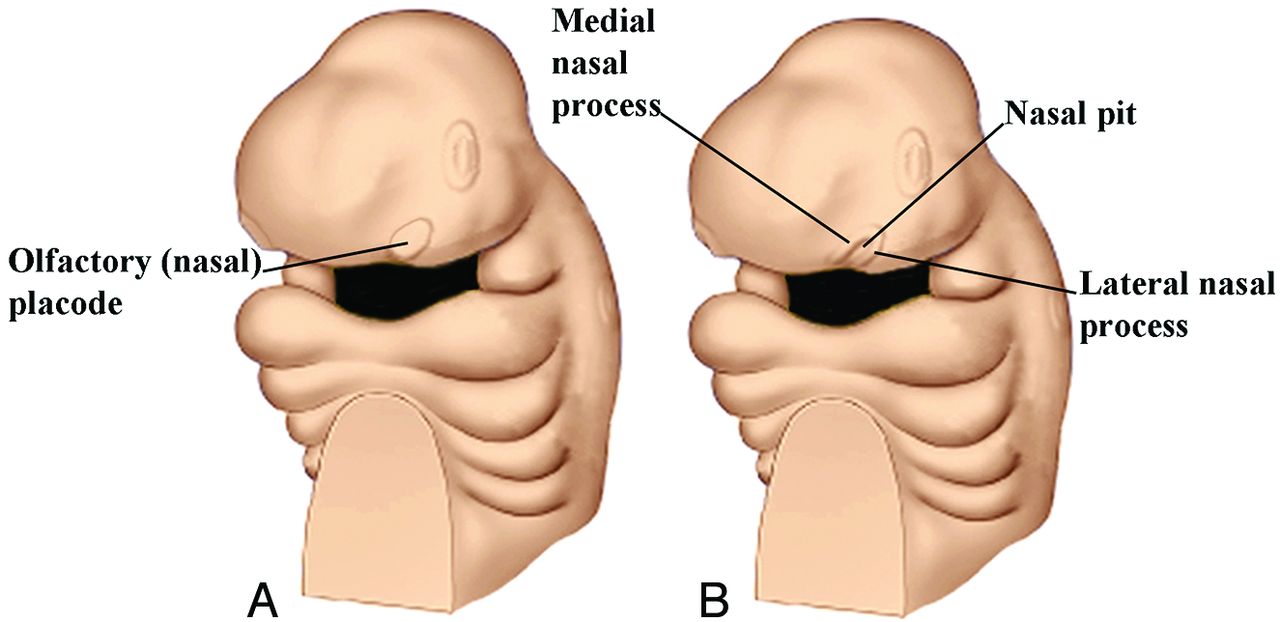 Medial nasal processes
Placode deepening – formation of nasal pit, lateral nasal processes on sides, medial nasal processes are formed later
deepening and extension of nasal pit – nasal groove
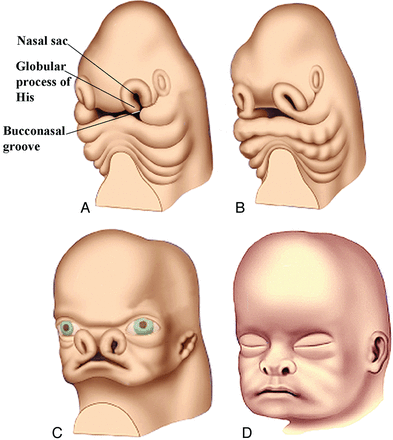 deepening of nasal groove, approaching stomodeum – formation of nasal sac
Som and Naidich, 2013. Am J Neurorad
61
Separation of primitive nasal and oral cavities
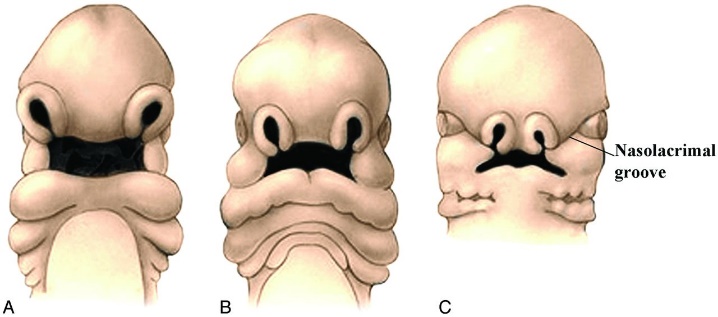 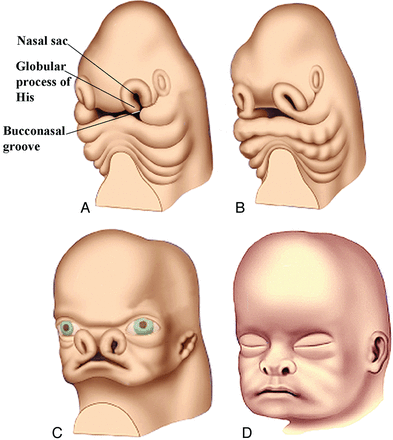 maxillary prominences grow medially – nasal sacs are pushed medially
medial nasal prominence form intermaxillary segment
closing space between maxillary and medial nasal prominences – buconasal groove disappears → closing of the nasal sac lower part
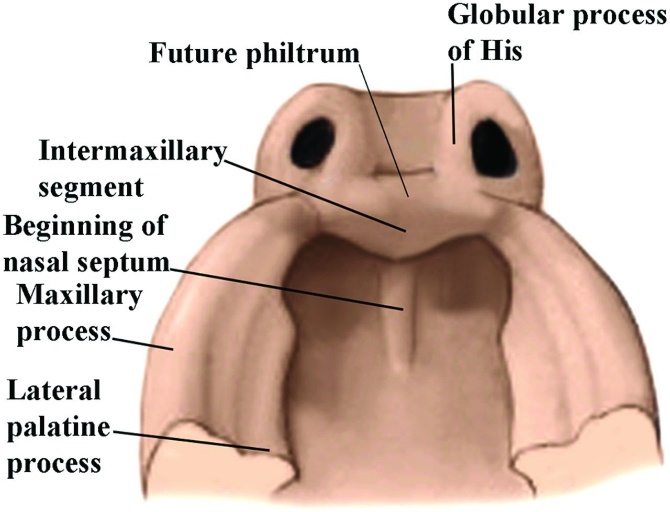 primitive nasal and oral cavities separated
Som and Naidich, 2013. Am J Neurorad
62
Formation of nasal and oral cavities
primitive nasal cavity epithelium grows to underlying mesenchyme – formation of oronasal membrane (connection of primitive nasal and oral epithelium)
differentiation of the olfactory epithelium dorsally
brain epithelium
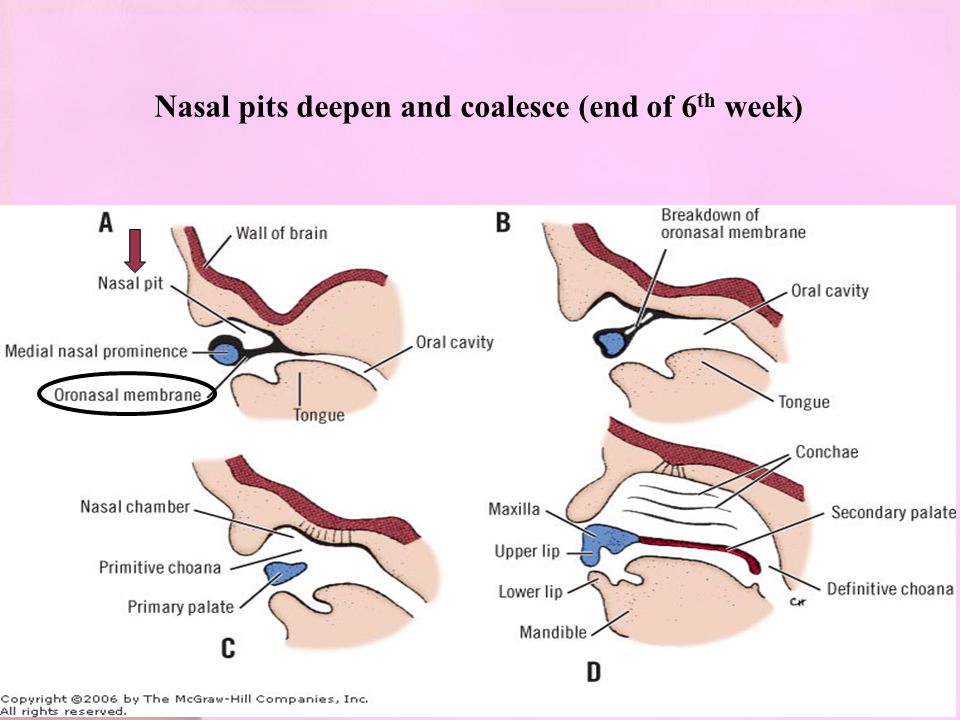 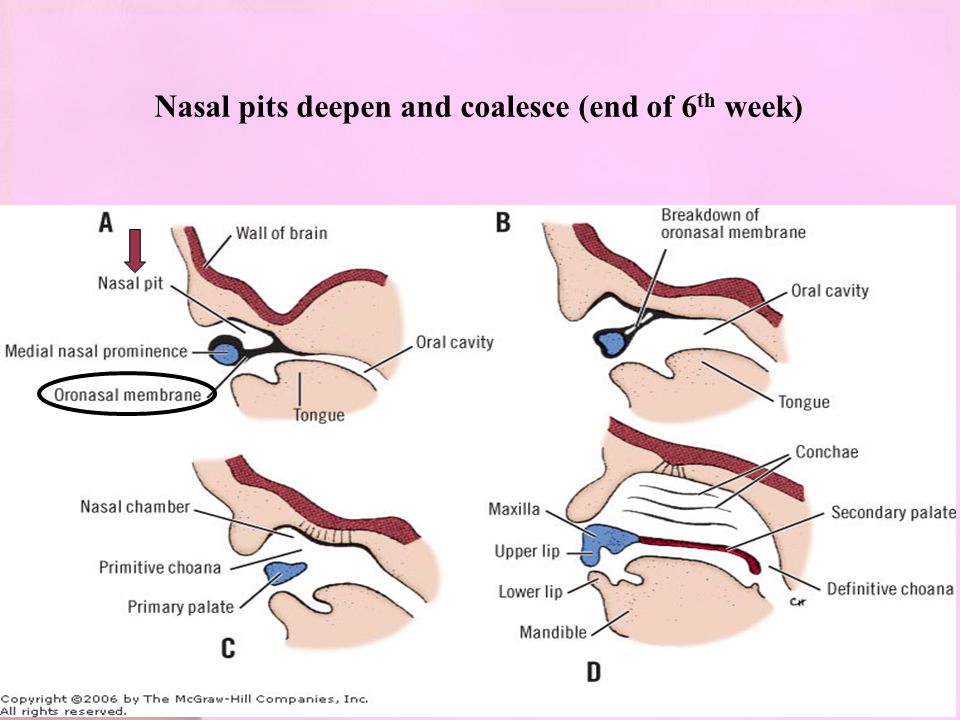 oral cavity
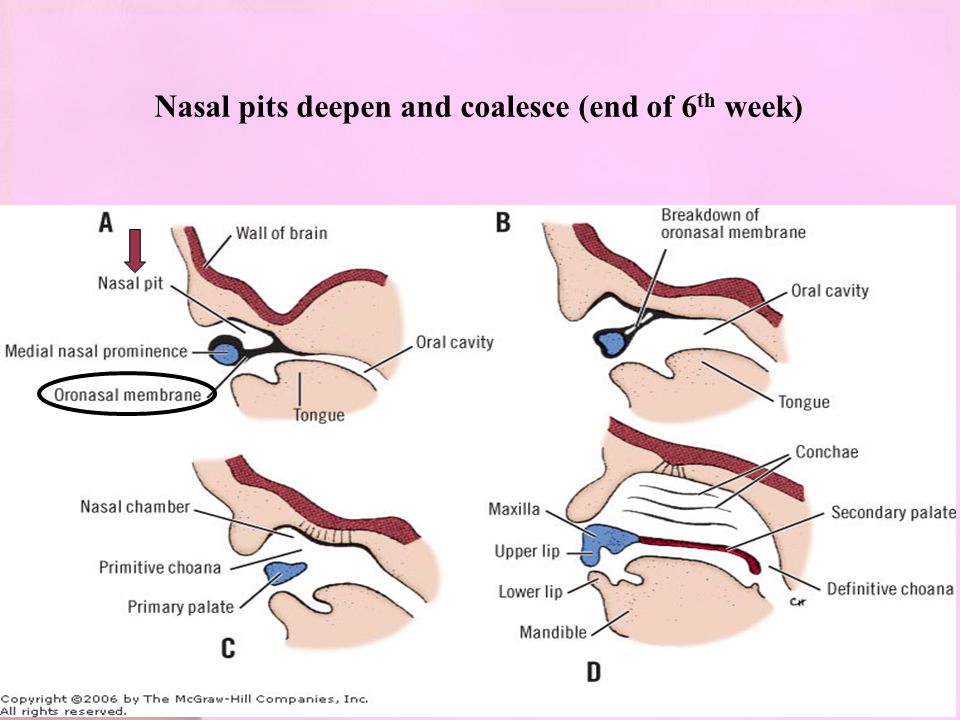 oronasal membrane breakdown
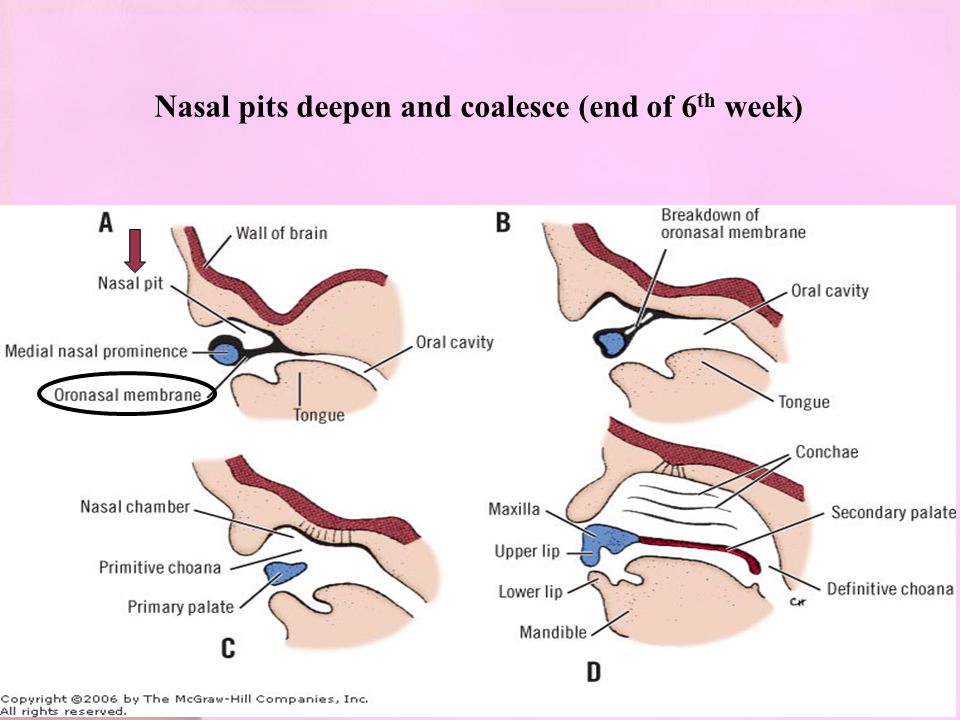 communication between oral and nasal cavitites through primitive choana
secondary palate formed from maxillary prominences, definitive choana formed caudally
McGraw-Hill, 2006
63
Differentiation of olfactory epithelium
dorsal part of nasal cavity – differentiation of olfactory epithelium
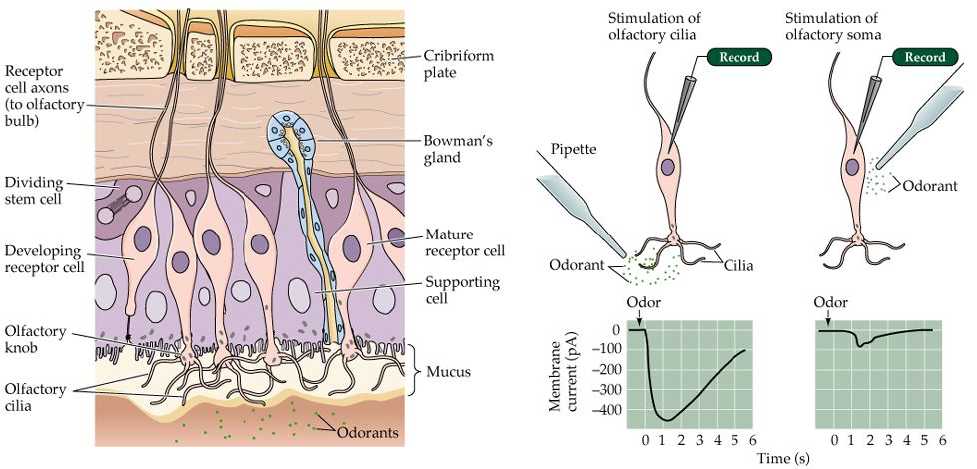 2 sources:
ectoderm – sensory bipolar neurons, basal epithelial cells
neural crest – ensheathing supporting cells
Sensory bipolar neurons:
1. outgrowth – nasal cavity
2. outgrowth – axon leading to olfactory lobe in brain
basal epithelial cells – stem cells of sensory olfactory neurons (basis for recovery of sensory neurons)
Supporting cells – glial cells of sensory olfactory neurons
64
Developmental defects of olfactory epithelium
Anosmia/hyposmia
Altered development of olfactory epithelium
Mostly no differentiation of olfactory epithelium
Defective communication between epithelium and brain
Can be also caused by infections – ability to regenerate
Anosmia – complete absence of olfactory epithelium
Hyposmia – partial defect in olfactory epithelium differentiation
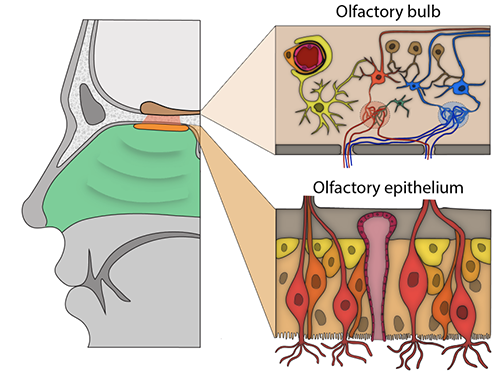 65
Taste
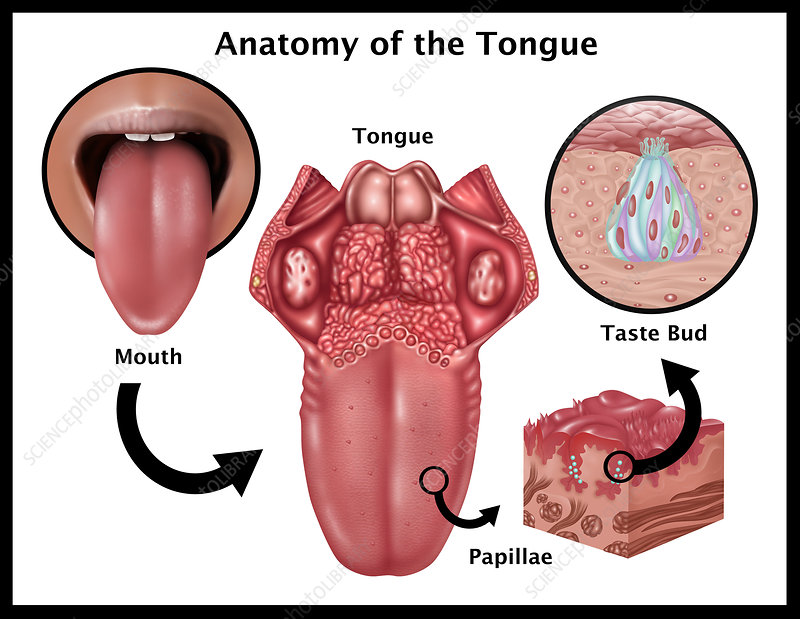 66
Development of taste system
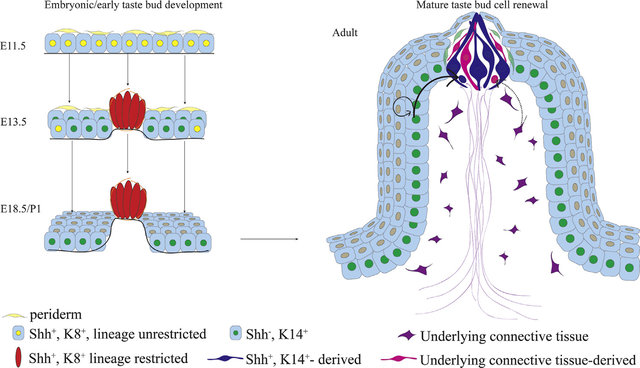 formation of taste placodes – cylindrical cells in cubic tongue epithelium – invagination to underlying mesenchyme – taste papilla
taste papilla – mesenchymal basis covered by epithelium
cells in placode and adjacent epithelial cells undergo morphogenesis which give rise to morphologically diverse taste papilla:
circumvallate – posterior tongue
foliate – lateral tongue
fungiform – anterior tongue
Kramer et al. 2019
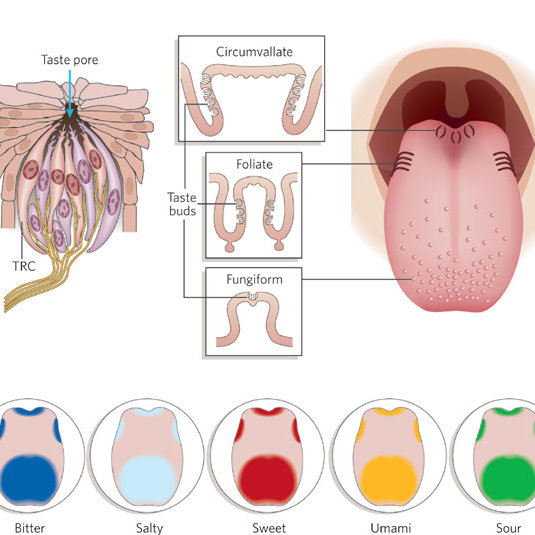 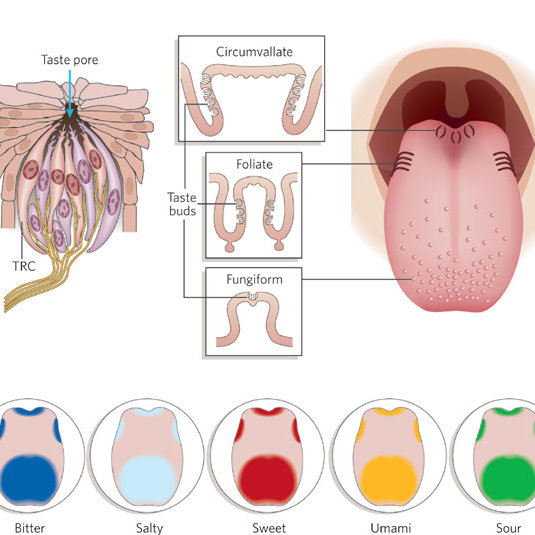 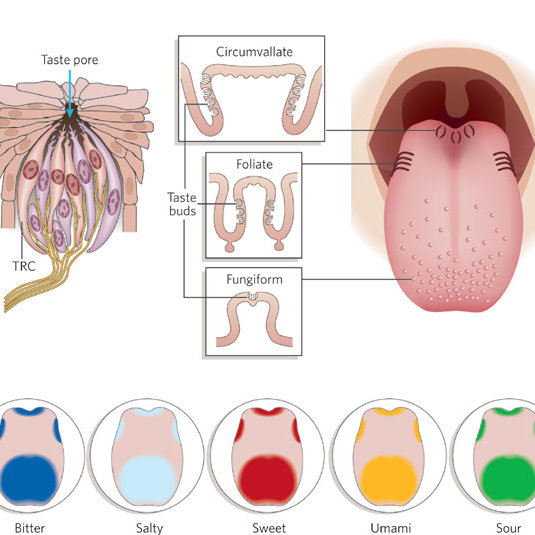 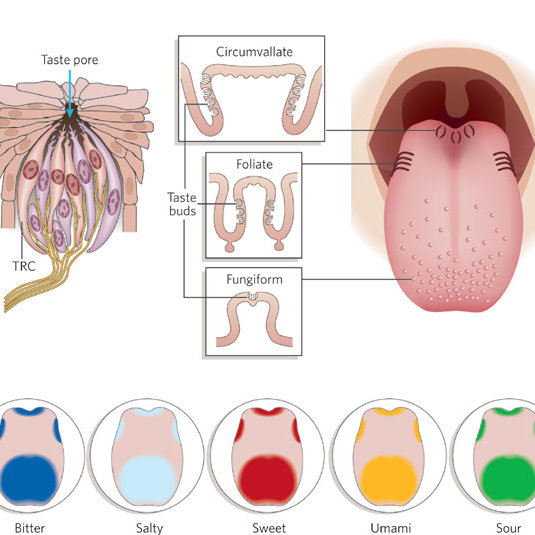 epithelial placodal cells in papilla differentiate to sensory cells and form taste buds
Chandrashekar et al. 2016. Nature
67
Cells forming taste bud
taste buds localized in multilayered epithelium, taste bud connected with oral cavity through taste pore
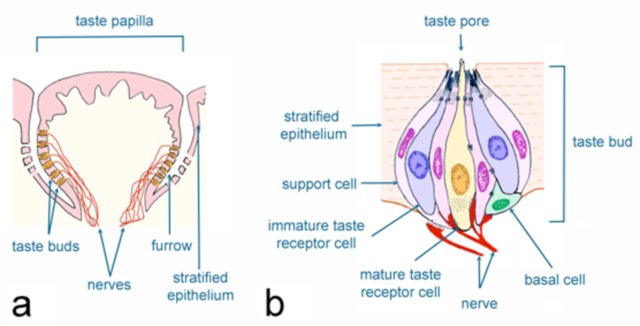 Receptor cells – individual types of receptor taste cells, connected to afferent sensory nerve fibers, differentiate from ectoderm
Support cells – glia-like cells covering receptor cells
most numerous
develops from precursors originating in neural crest
Basal cells – stem cells of taste buds – ability to recover taste cells
Pagella et al. 2014. Cell Mol Life Sci
68
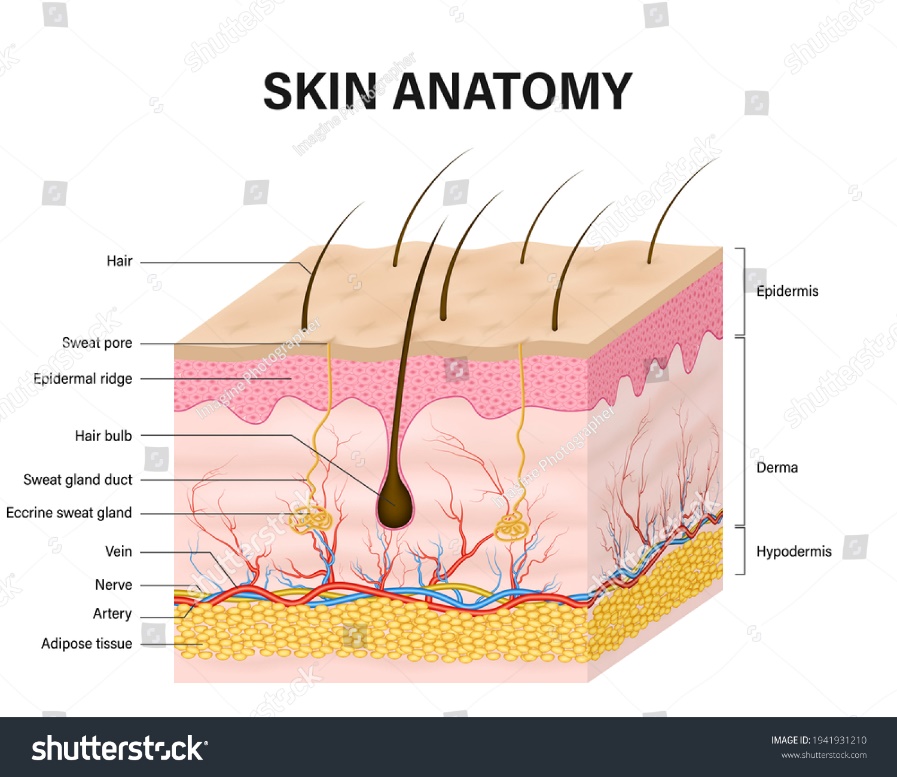 Integument
69
Functions of skin
formation of outer layer of individuals body and other structures (hair, fingernails, feathers)
Formation of protective layer with multiple functions:
barrier against physical, chemical, mechanical and biological factors
termoregulation
secretion
immune response
pigmentation
70
Origin and development of skin and its derivatives
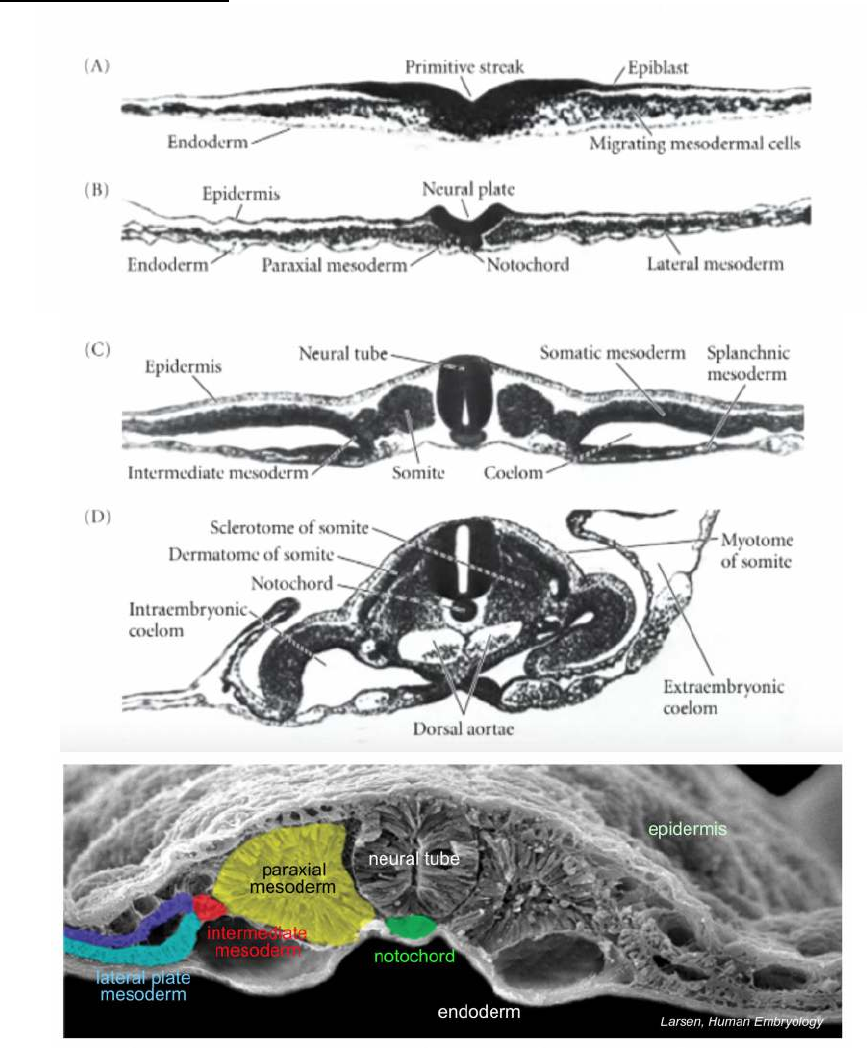 main source for development of external surface:
epidermis - ectoderm
dermis
paraxial mesoderm – trunk
somatic part of lateral plate mesoderm – trunk, limbs
cranial neural crest - head
Introduction to Anatomy and Development, University College London
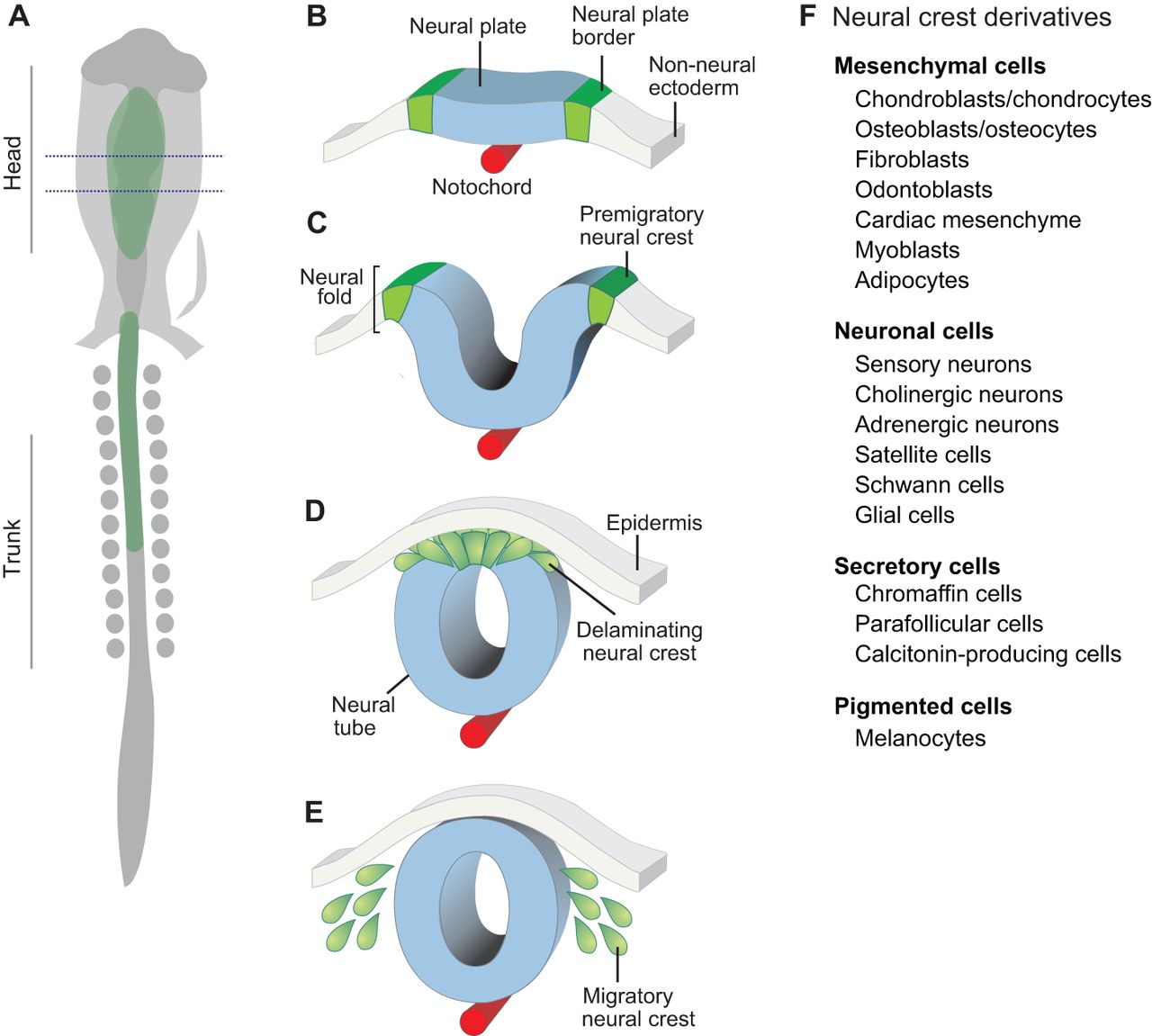 Green et al. 2015. Nature
Bi6140 Embryology
71
Epidermis development
epidermis – outer layer of skin
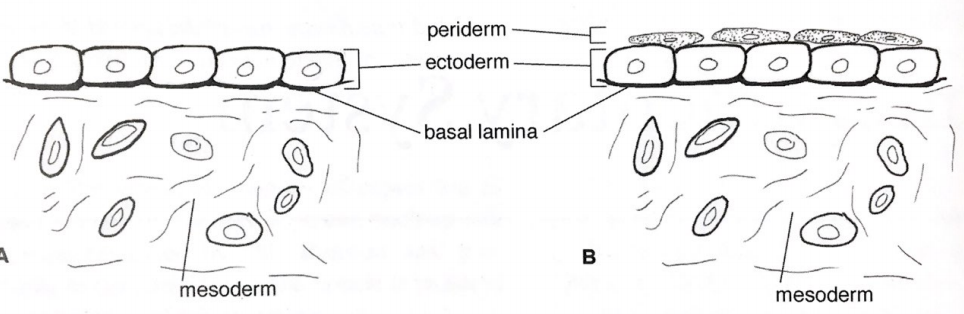 cuboidal epithelium, basal membrane in contact with mesenchyme
after neurulation – 2 layers:
Basal layer – cuboidal epithelium, mitotically active
periderm – flat cells on surface, first differentiation of basal cells, cover developing body
Periderm detachment
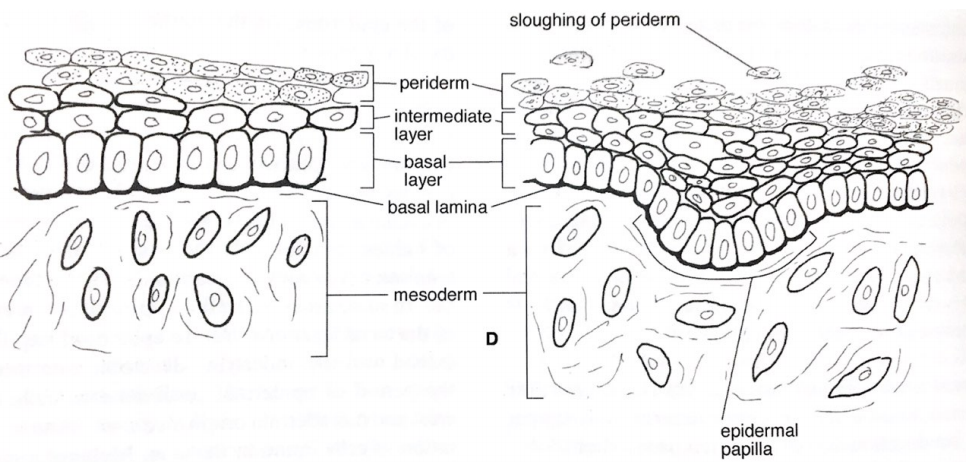 Basal cells proliferate – formation of intermediate layer – onset of multilayered epidermis formation
Basal layer cells differentiate into cells specific for individual layers
during differentiation – peridermal cells detach from epidermis surface
Edited: McGeady et al. Veterinary Embryology. 2009
72
Epidermis development
differentiation of basal cell layer below the periderm – formation of epidermis layers:
stratum basale
stratum spinosum
stratum granulosum
stratum corneum
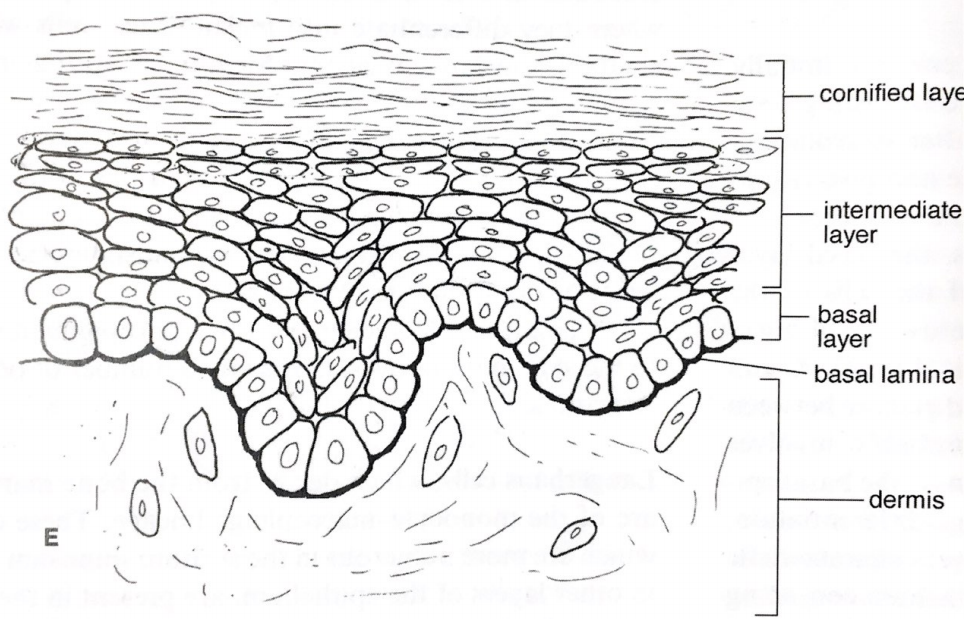 Keratinizing layer
Intermediate layer
differentiation of basal cells induced by factors produced in underlying mesenchyme (mesoderm) – formation of keratinocytes in epidermis (keratin production)
Basal layer
Basal lamina
formation of keratinizing multilayered squamous epithelium
dermis
melanoblasts migration (neural crest) to forming epidermis – formation of melanocytes (pigment production), or migration of Schwann cell precursors (also formation of melanocytes)
Edited: McGeady et al. Veterinary Embryology. 2009
73
Migration – important mechanism for development of diverse tissues and organs
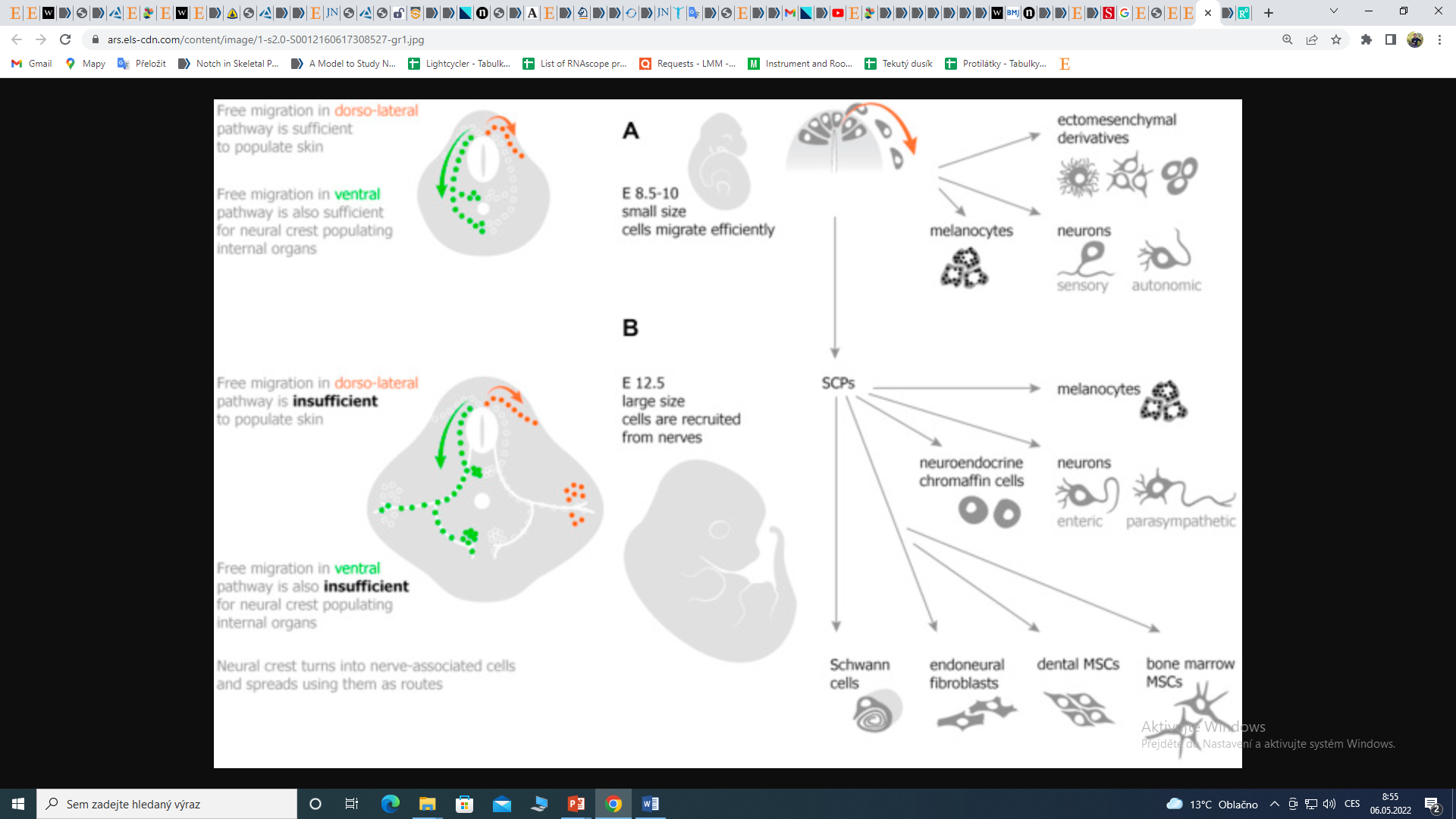 free migration – small body size (earlier then E12 stage), cells migrate efficiently
perineural migration – large body size (later then E12 stage), cells do not migrate efficiently – participation of nerves
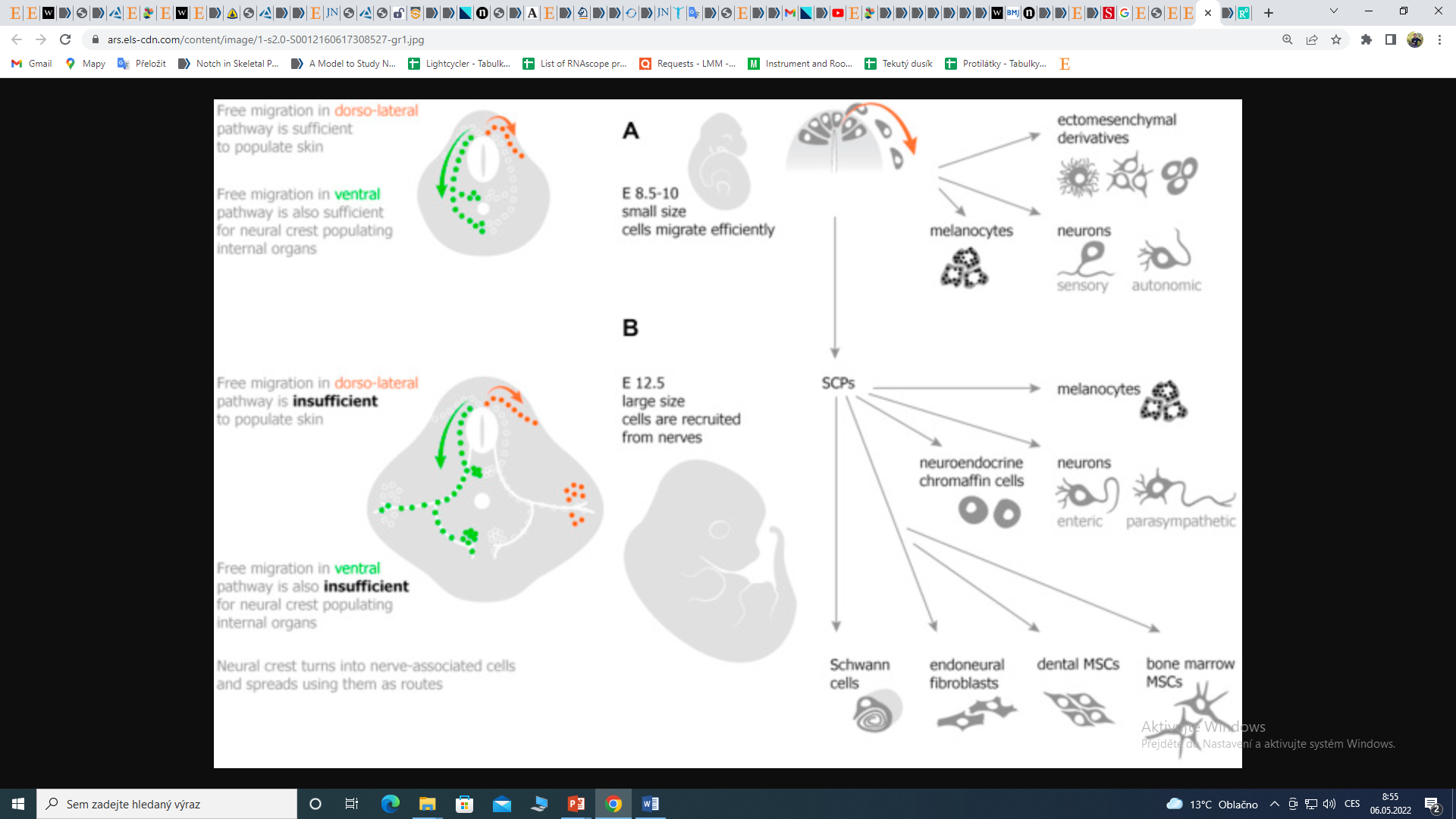 Schwan cell precursors (SCPs) – migrating precursors for different cell types
Furlan and Adameyko, 2018
74
Epidermal layers
Stratum basale – cuboidal to cylindrical cells, stem cells and keratinocytes, melanocytes, proliferating cell layer -  regeneration of epidermis
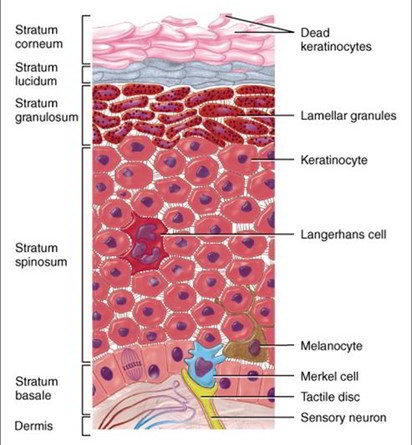 Stratum spinosum – the thickest layer formed of kerytinocytes, in deeper layers proliferating cells, cells produce keratin fibers and flatten
Stratum granulosum – multiple layers of flat keratinocytes, contain keratohylian granules
Stratum lucidum – tightly connected keratinocytes without nuclei and organeles
Stratum corneum – multiple layers of dead keratinizing cells, formation of durable and strong surface
75
Dermis development
dermis – layer underlying the epidermis
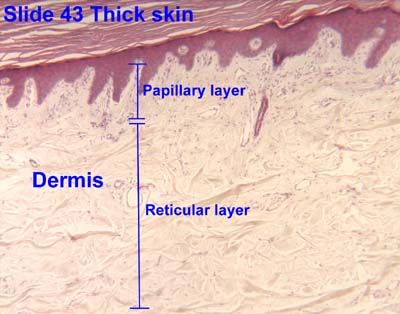 Formed from different sources:
paraxial mesoderm – basis for dermis formation in trunk region
somatic lateral plate mesoderm – basis for dermis development in trunk and limbs
Cranial neural crest – basis for dermis in head region
mesenchymal cells of dermis differentiate to fibroblasts (connective tissue cells)
fibroblasts produce collagen and elastic fibers
surface papillary layer – loose connective tissue
underlying reticular layer – dense connective tissue, large amount of collagen and elastic fibers
localization of nerves, vessels, glands and hair follicles
76
Developmental defects of skin
Congenital skin aplasia (aplasia cutis congenita)
congenitally missing skin
local or the whole surface
The most often - missing skin on head
patogenesis not clear – caused by drug use and other substances during pregnancy
insufficient closure of surface ectoderm
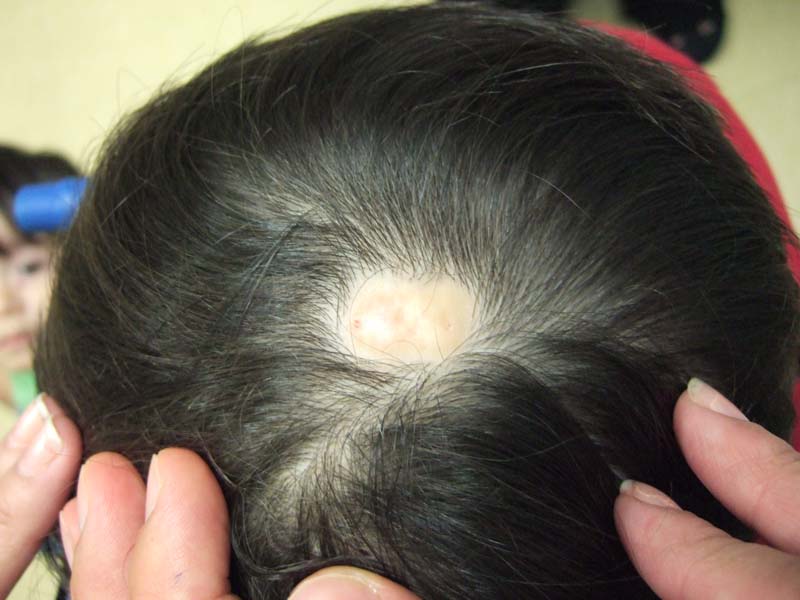 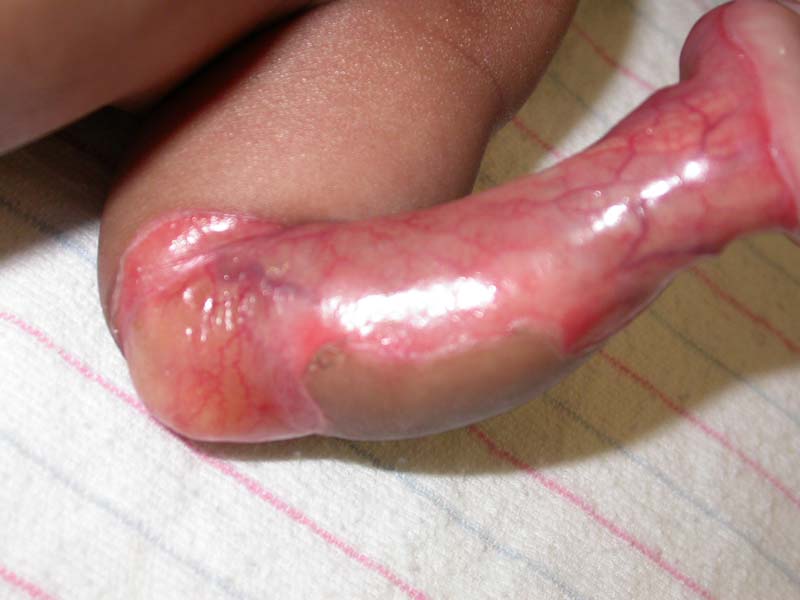 Cephalocele
permeation of intracranial structures through opening in the skull
caused by insufficient separation of neuroectoderm from surface ectoderm
formation of sac filled with neural tissue covered by skin
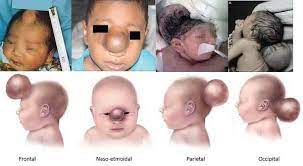 Bi6140 Embryology
77
Origin and development of hair follicle
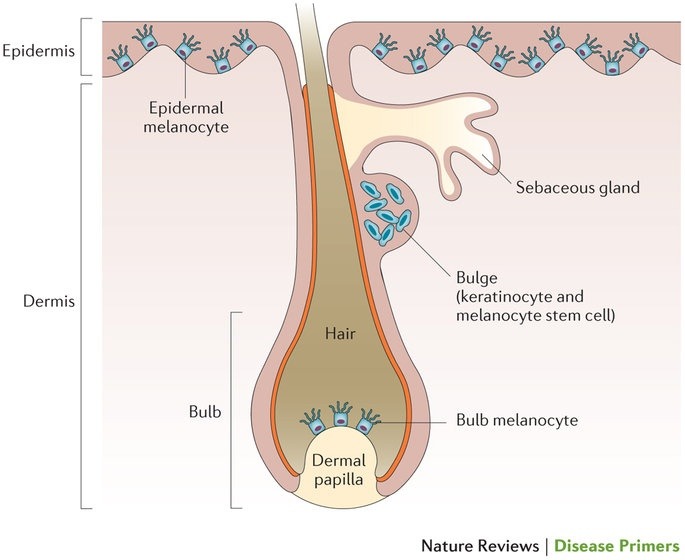 Origin of hair follicle:
basal layer of epidermis (ectoderm) grows through the underlying mesenchyme (dermis - mesoderm or neural crest)
formation of hair follicle
stages:
epidermal placode
hair bud
hair bulb
hair cone
hair
Bi6140 Embryology
78
Developmental stages of hair
formation of epidermal thickening - placode in epidermis
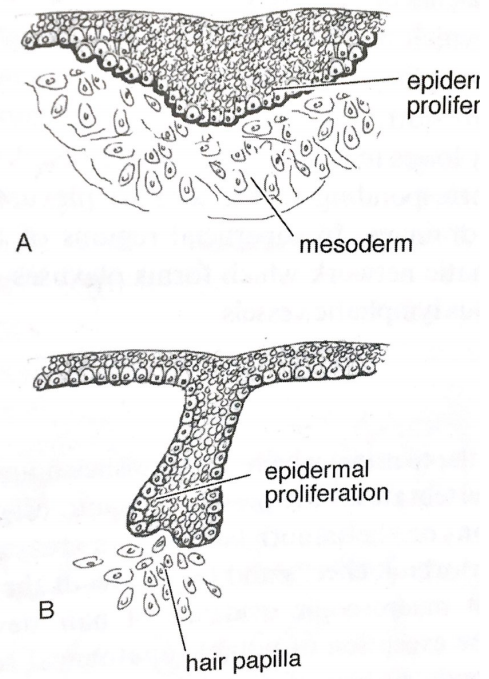 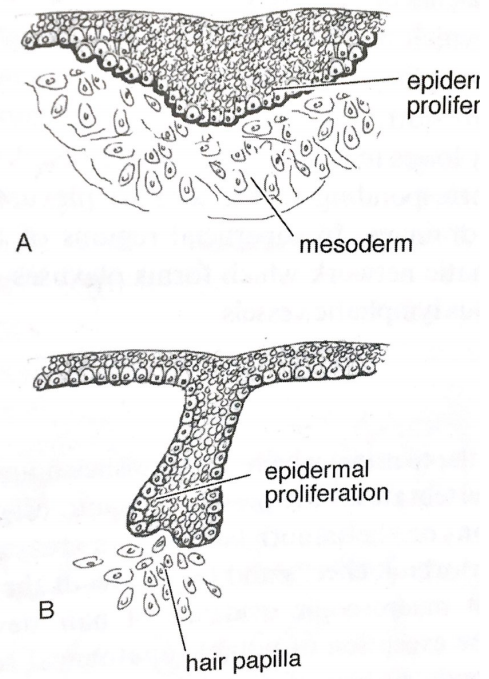 Epidermis proliferation
epidermal placode cells rearrange, proliferate and invaginate to underlying mesenchyme – formation of hair bud
Epidermis proliferation
mesenchymal cells condensate around the bud region – bud prolongation, mesenchymal cells surrounded by epithelial (hair papilla) – formation of hair bulb
Hair papilla – germ cells, matrix cells, melanocytes
mesenchyme
Hair papilla
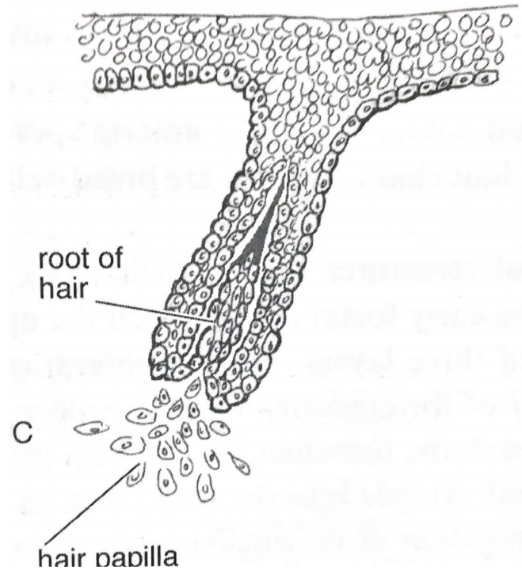 Hair papila induces formation of inner epidermal cells – formation of germinal matrix:
Hair fiber
epithelial root sheet
Root of hair
Germinal matrix
formation of cavity in hair bulb – connection of germinal matrix and surface
Hair papilla
Edited: McGeady et al. Veterinary Embryology. 2009
79
Developmental stages of hair
outer epidermal cells line the cavity – outer hair sheet, localization of Bulge – hair follicle stem cells
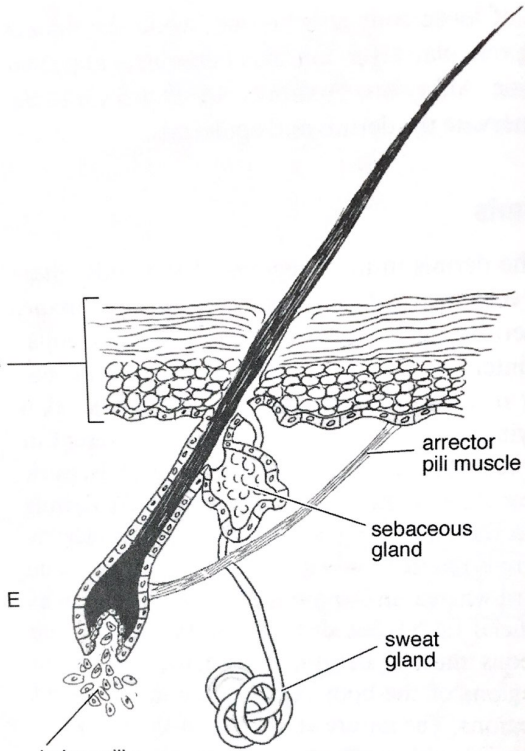 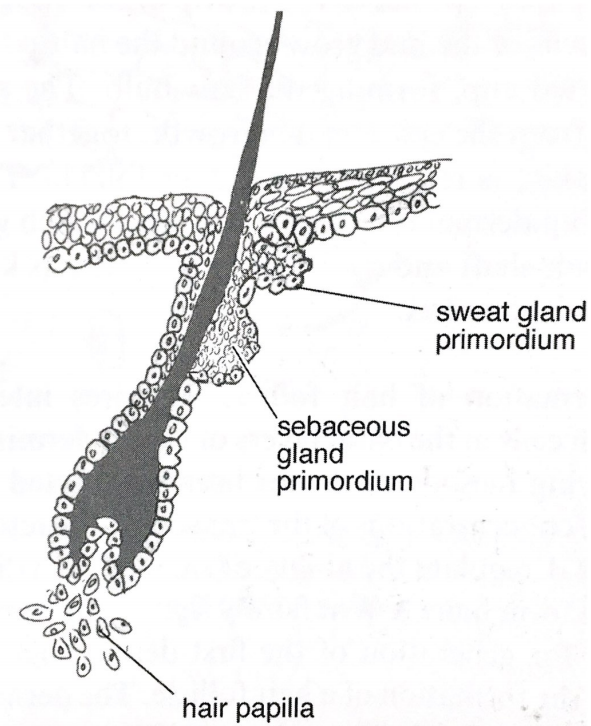 germinal matrix cells – proliferate and transfer to cavity in outer hair sheet – keratinization of cells and formation of hair fiber
continuous proliferation of basal cells in matrix cause pushing of the hair fiber towards the surface
epidermis
B
surrounding mesenchyme:
connective tissue
smooth muscles – arrector hair fiber muscle
invagination of basal epidermal layer in hair region:
sebaceous glands
sweat glands
Hair papilla
Edited: McGeady et al. Veterinary Embryology. 2009
80
Hair life cycle
postnatal – changing proliferation and resting phases:
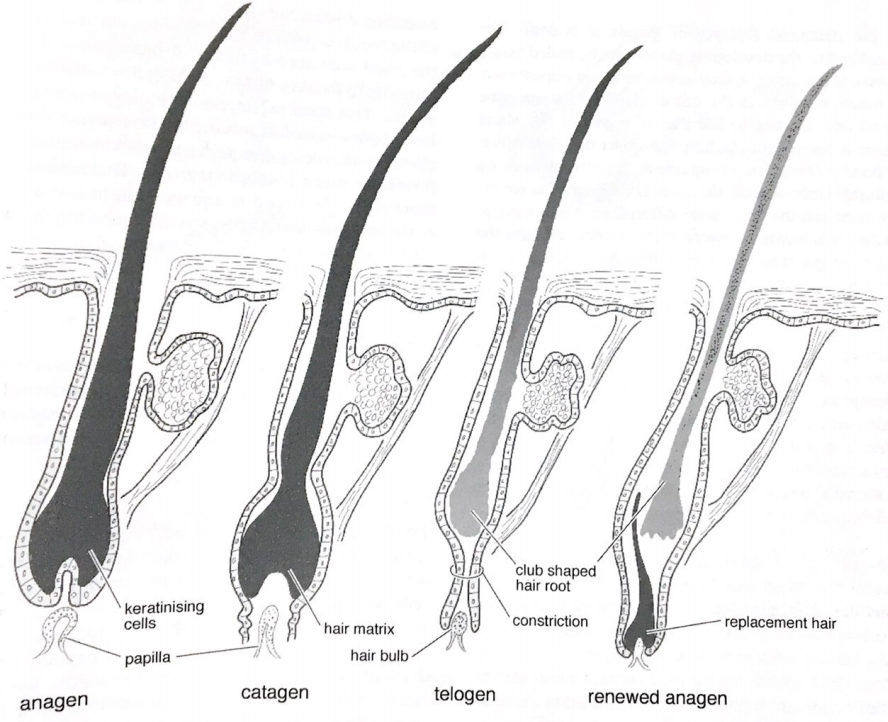 anagen
Active growth
Proliferation of papillary cells
katagen
regression stage (recess)
proliferation in papilla is inhibited
hair root changed – club-shape
telogen
outer epidermal cells constriction in hair root region
hair follicle attached by strands of epithelial cells to recessing papilla
renewed anagen
formation of replacement hair
epithelial strands – formation of renewed hair bulb surrounding new hair papilla
old hair pushed out by replacement hair
anagen
telogen
renewed anagen
katagen
Edited: McGeady et al. Veterinary Embryology. 2009
81
Developmental defects of hair
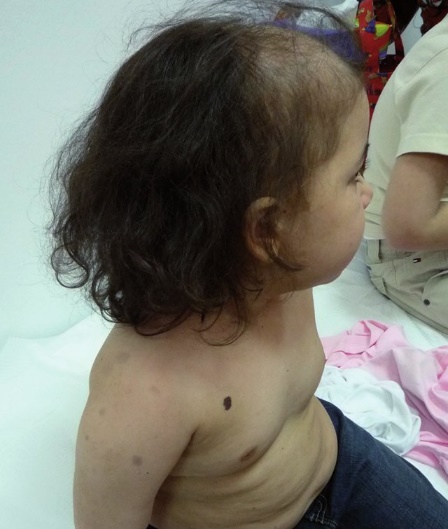 Congenital hypotrichosis
hair absence during fetal period – often during whole life
isolated defect, no other skin defects
caused by mutations in genes important for growth, proliferation and differentiation of hair bulb cells
Romero and Grimalt, 2014.
Congenital hypertrichosis
also called Werewolf syndrome
overproduction of hair due to formation of more hair follicles
often fetal hair preserved
caused by mutation in genes responsible for formation and growth of hair follicles
mutations often caused by drug use during pregnancy (antibiotics, anti-inflammatory drugs, immunosuppressive drugs)
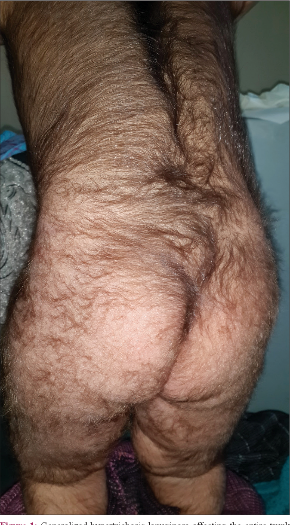 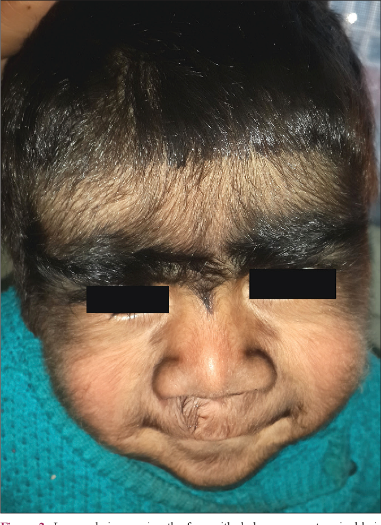 Shah et al. 2018. Ind J Dermatol Vener Leprol
82
Origin and development of feathers
interaction of epithelial thickening (epidermis – ectoderm) with condensing dermal cells (mesoderm, neural crest)
epidermis
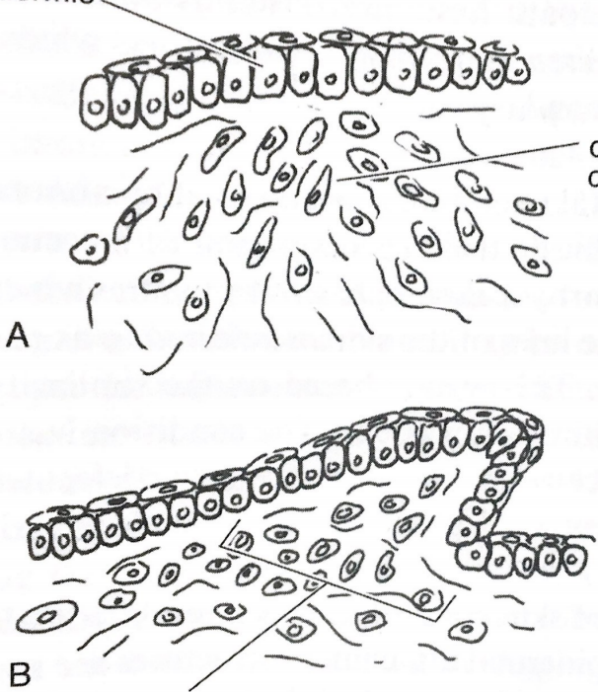 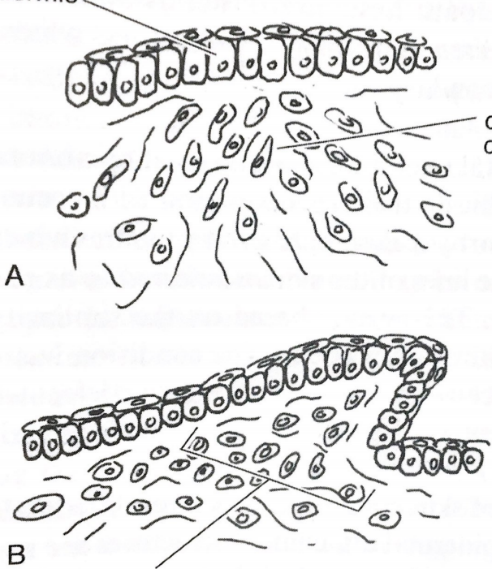 Dermal condensation
formation of conical papilla – epidermal surface, underlying dermal papilla
dermal papilla continuously push out covering epidermis – formation of basic feather bud
invagination of epidermal cells at the base of feather bud into dermis – formation of follicles covered with epidermis (ectoderm)
Dermal papilla
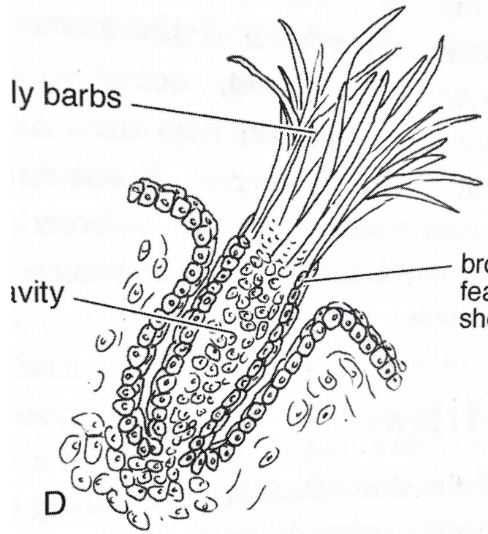 Early fibers (barbs)
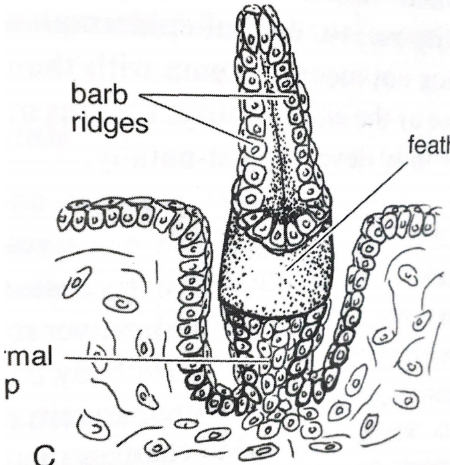 Fibers (barbs) basis
Feather sheat
follicle prolongation – feather bud tips start to form protrusions of follicles (fibers/barbs basis)
Broken feather sheat
Medullar cavity
Down feathers – basal cells in papilla proliferate – formation of epithelial colar, formation of cellular protrusions to medullary cavity
separation of protrusions and keratinization – formation of individual fibers
Dermal medulla
Basis of follicle
Edited: McGeady et al. Veterinary Embryology. 2009
83
Origin and development of feathers
contour feathers – early development identical with down
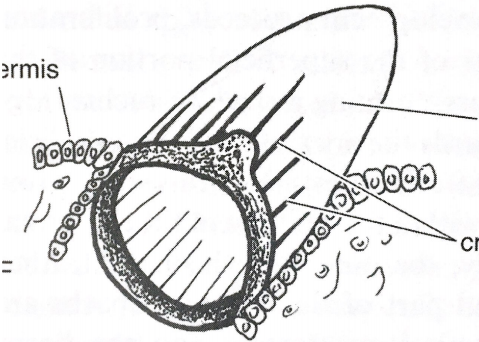 epidermis
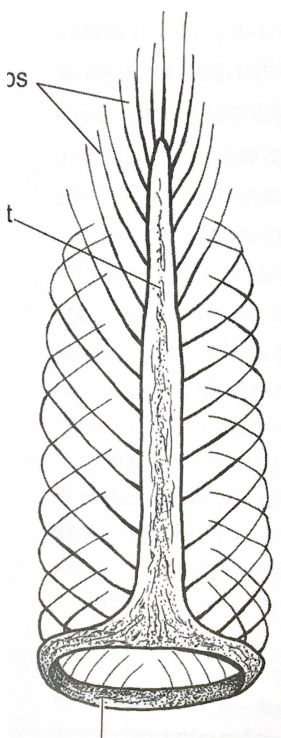 bud
barbs
formation of epidermal collar at the base of developing bud
crown of barbs
epidermal colar
shaft (main axis)
proliferation in the surface collar region – formation of basis for shaft (axis) of feather – prolongation towards distal part of bud
epidermal sheath
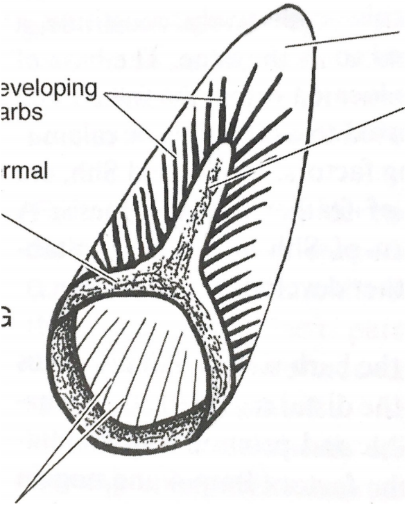 developing barbs
developing shaft
epidermal collar
smaller barbs outgrow from main shaft on both sides – basis for vane
barb ridges
epidermal collar
Edited: McGeady et al. Veterinary Embryology. 2009
84
Development of fingernail
lateral nail folds
formation of thickened epidermal region (ectoderm) in dorsal region of last (distal) phalanx – nail field
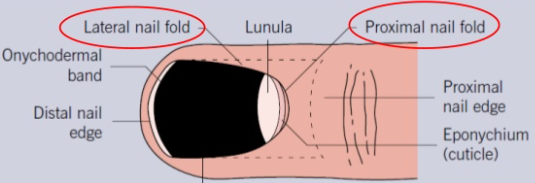 proximal nail fold
both sides from the nail field – lateral nail folds – overgrow nail field, connected to proximal nail fold
under the proximal nail fold – formation of nail matrix – production of nail-forming material
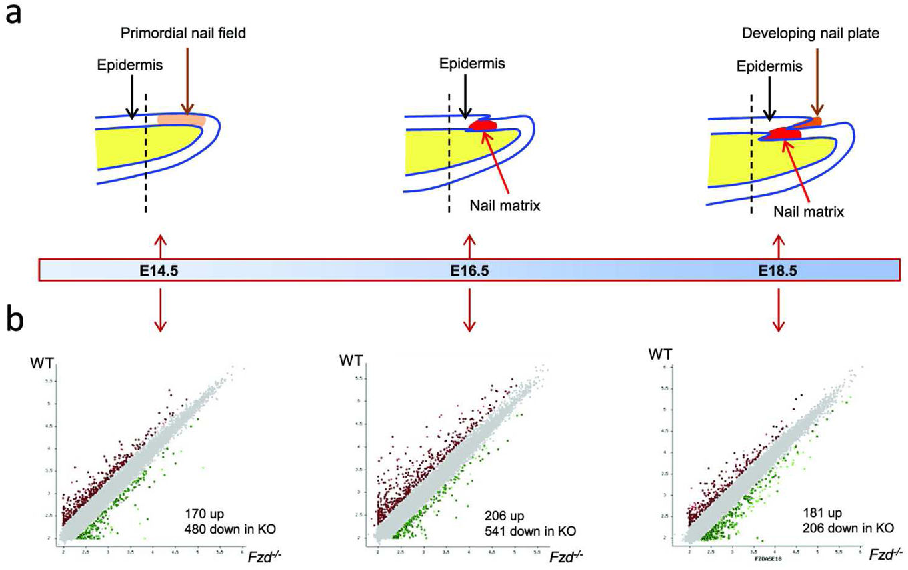 nail matrix cells are keratinizing – formation of nail plate
nail plate grows distally over the nail bed towards the end of finger
Cui et al. 2013. J Investig Derm
85
Developmental defects of fingernail
Congenital anonychia
partial or total absence of fingernails on feet and/or hands
caused by defects in nail matrix formation or inability to produce material for nail formation
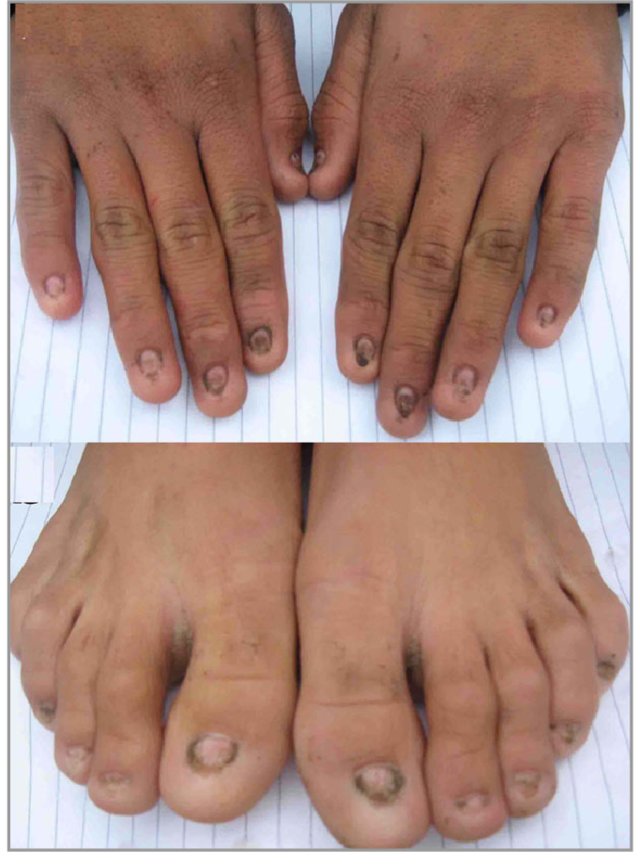 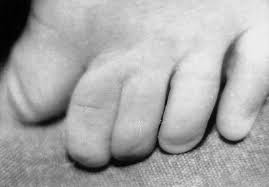 Etensel et al. 2002. Eur J Plast Surg
Khan et al. 2015. Br J Dermatol
86
Origin and development of scales in bony fish
zebrafish (Danio rerio) – formation of leptoid scales – the most often scale type
leptoid/elasmoid scales – concentrically shaped scales formed of 4 layers:
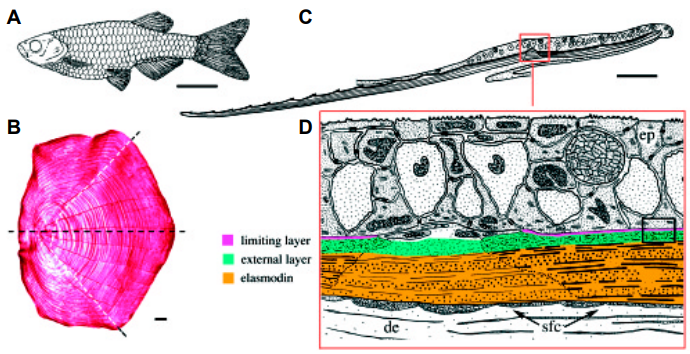 elasmodin – deepest layer, not completely mineralized, formed of collagen fibers in layers (plywood look)
External layer – thin well mineralized layer formed of collagen fibers
Limiting layer – highly mineralized layer with no collagen fibers
surface layer – formed of epidermis, almost the whole surface
Sire and Akimenko, 2004. In J Dev Biol
87
Origin and development of scales in bony fish
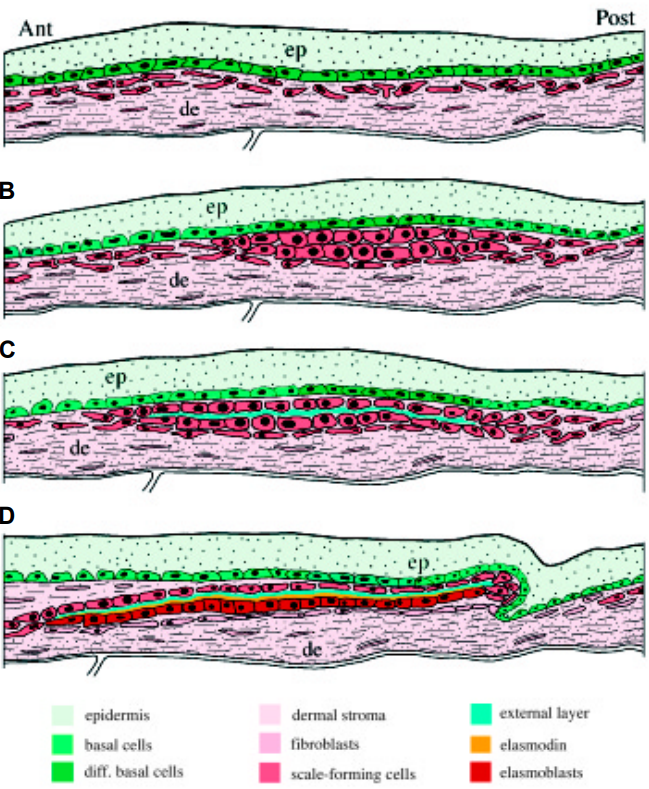 Interaction of epithelial epidermal cells (ectoderm) with mesenchymal dermal cells (paraxial mesoderm) – accumulation of mesenchymal cells under the basal epidermal layer (early morphogenesis)
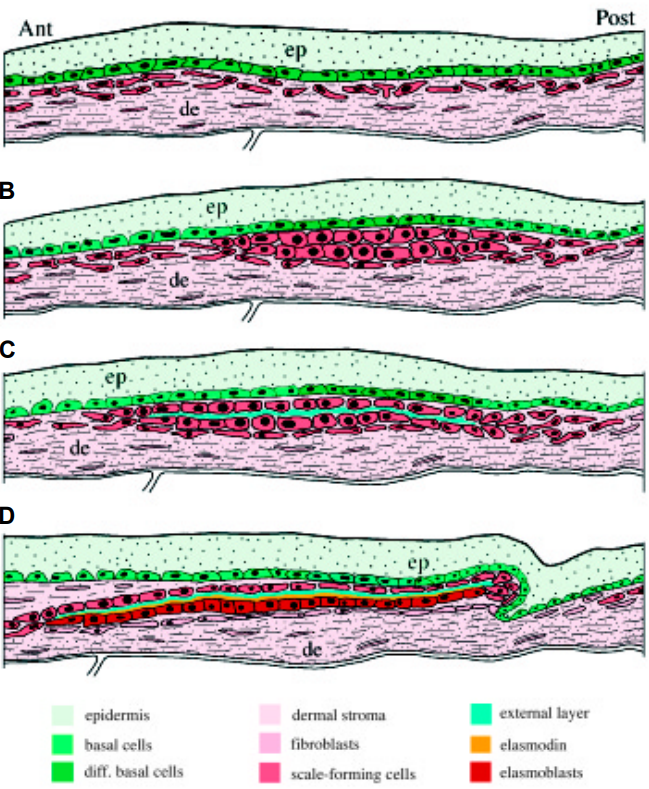 late morphogenesis – accumulation (condensation) of mesenchymal cells in scale papilla
Scale papilla
early differentiation – upper layers of papilla differentiate to scale-forming cells, accumulation of first scale parts between papilla-forming cells – external layer
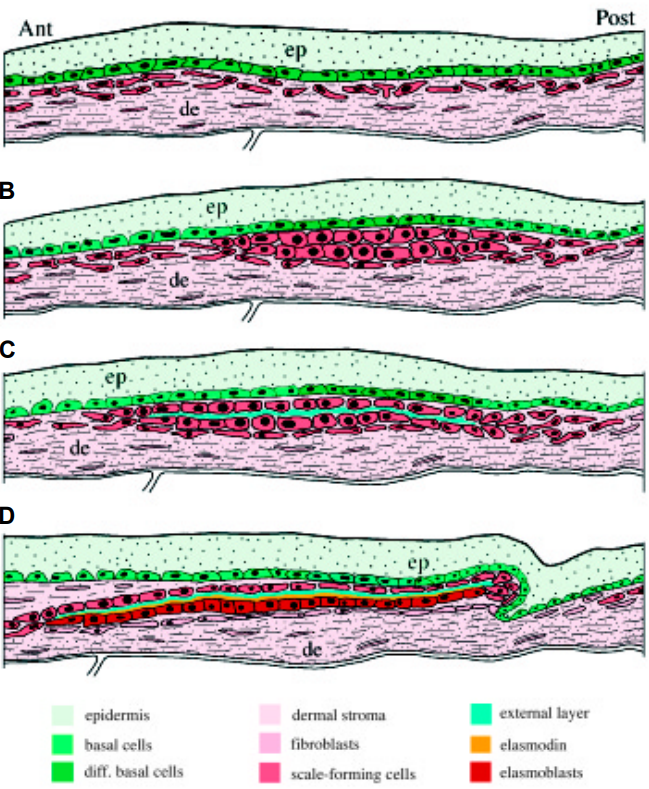 External layer
late differentiation – deeper layers of papilla under the external layer differentiate to elasmoblasts – production and accumulation of elasmodin
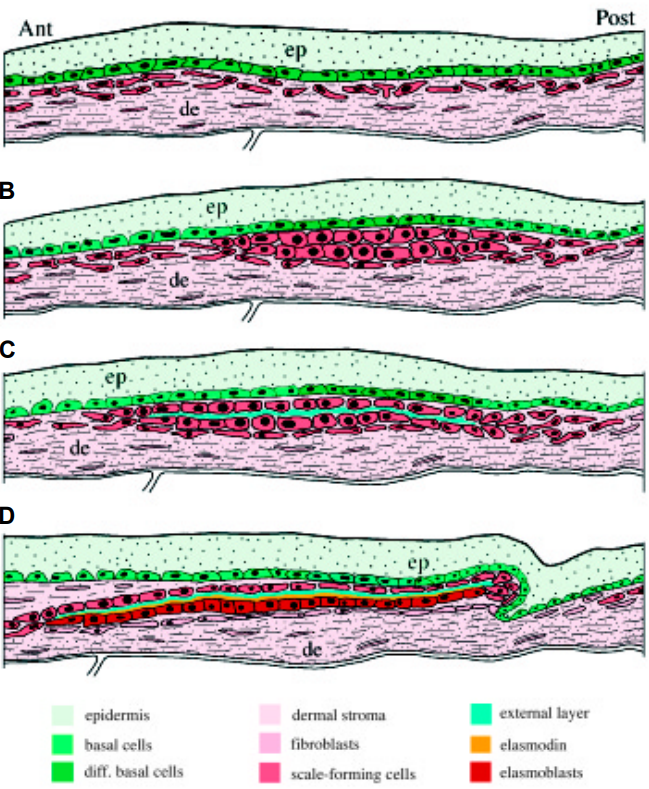 bending and invagination – epidermis bends around posterior part of developing scale – formation of  overlay over the next scale, in anterior part invagination of scale to dermis
elasmodin
elasmoblasts
Sire and Akimenko, 2004. In J Dev Biol
88
Fun facts
How quick is the transfer of infos in the brain?
How many watts can brain generate?
If eye would be a camera, what woudl be its resolution?
When ear lobe stop growing?
89
[Speaker Notes: 7000 m/s
23W

576 mega pixels]